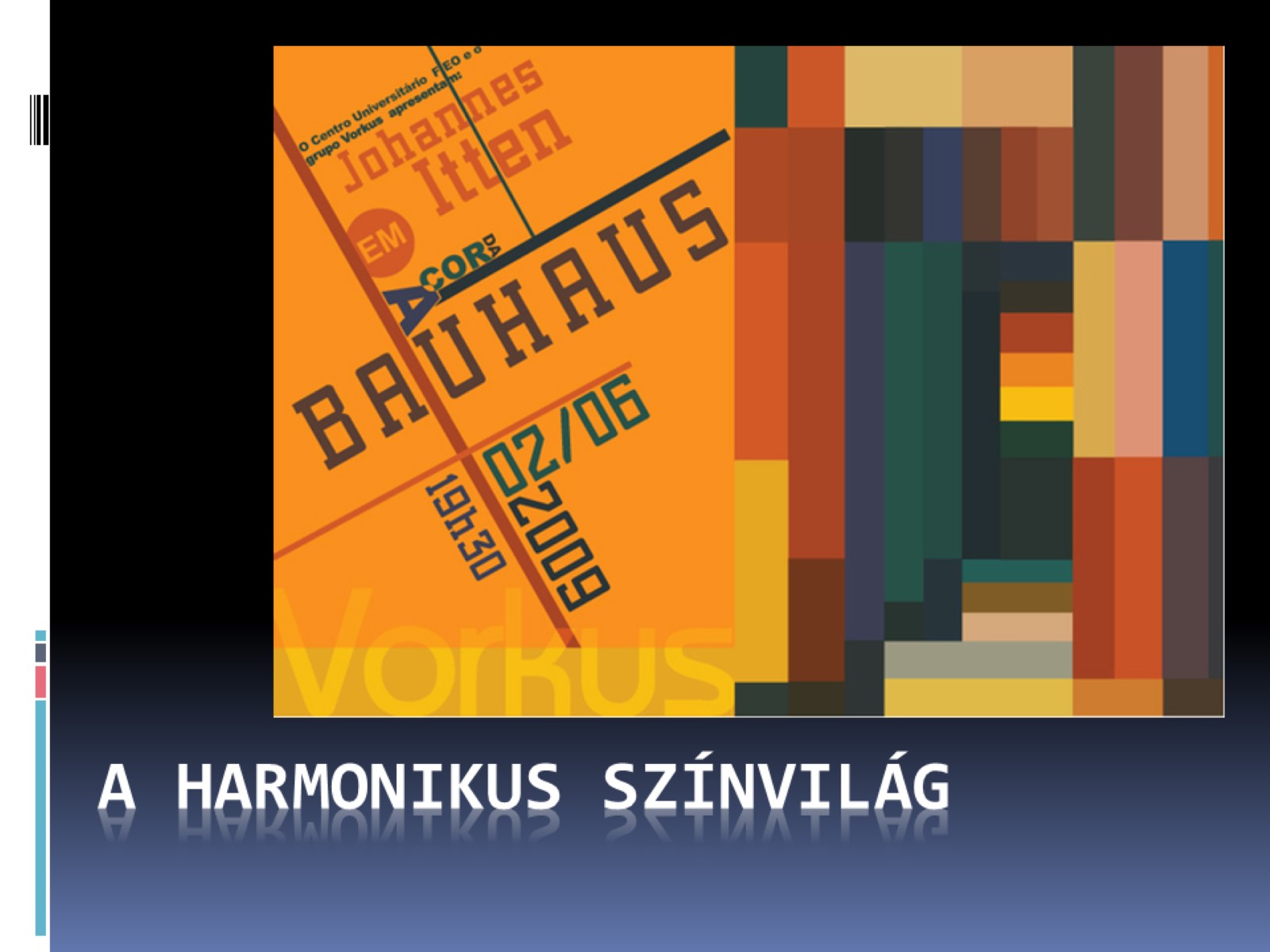 A harmonikus színvilág
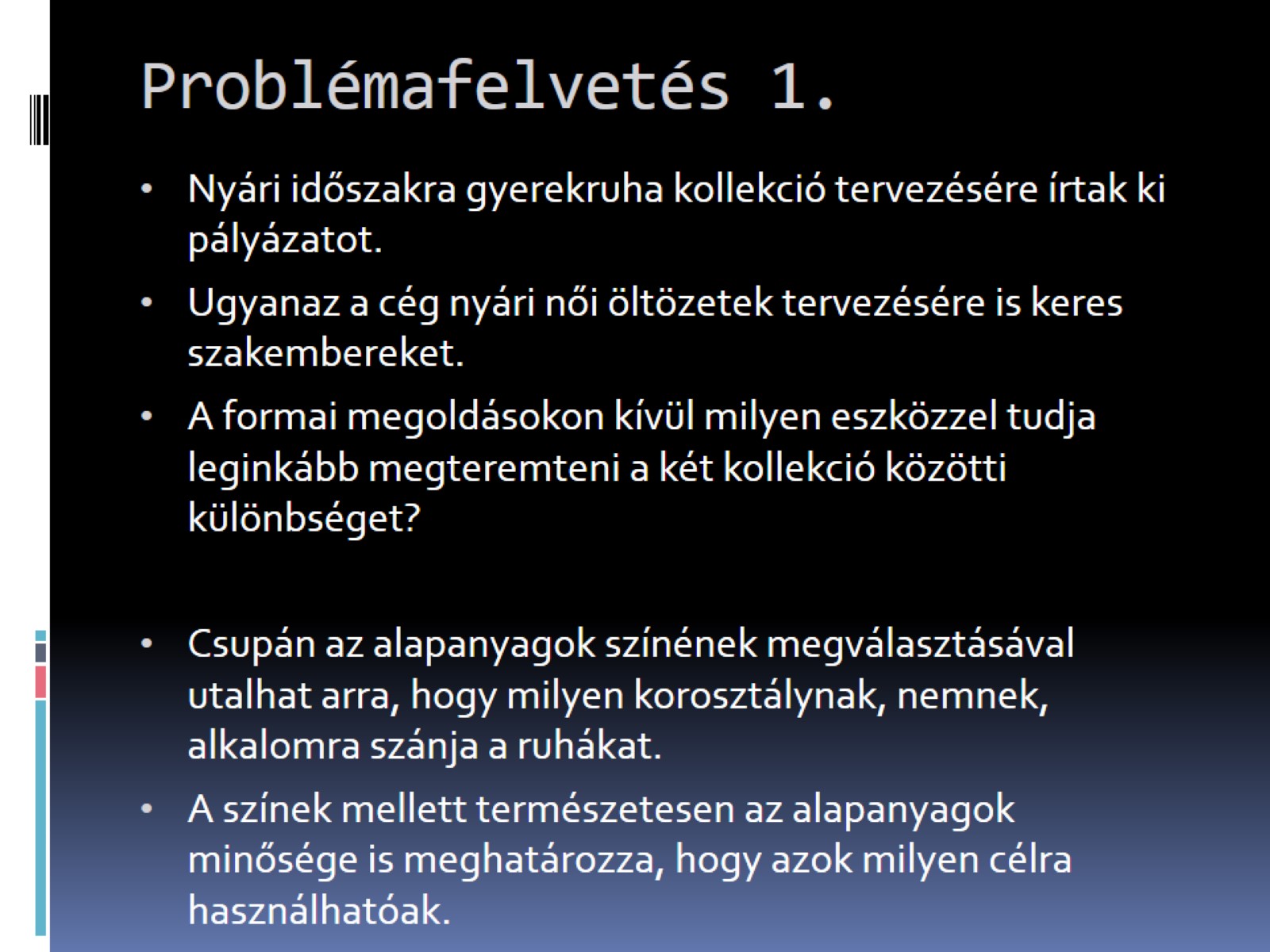 Problémafelvetés 1.
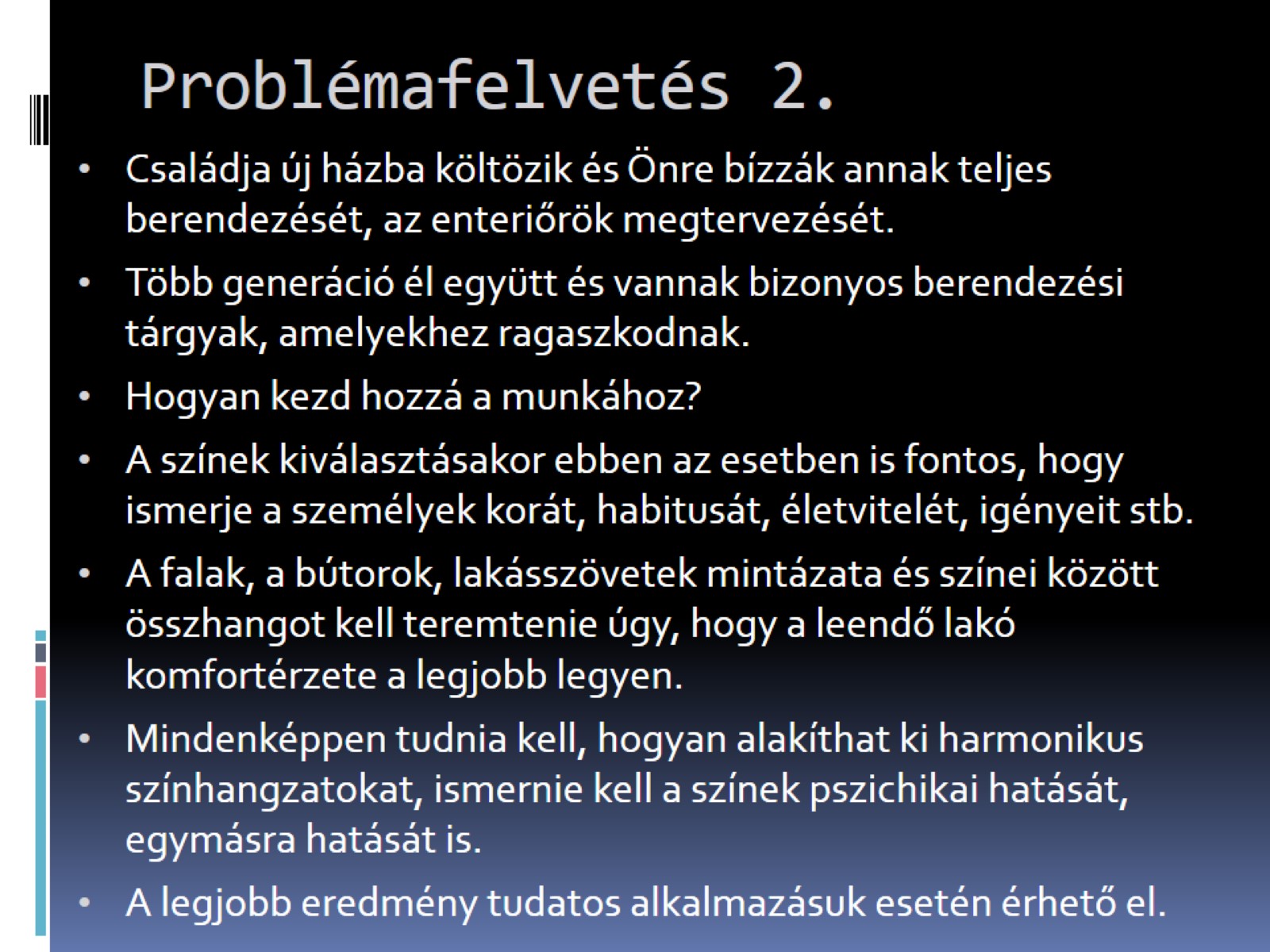 Problémafelvetés 2.
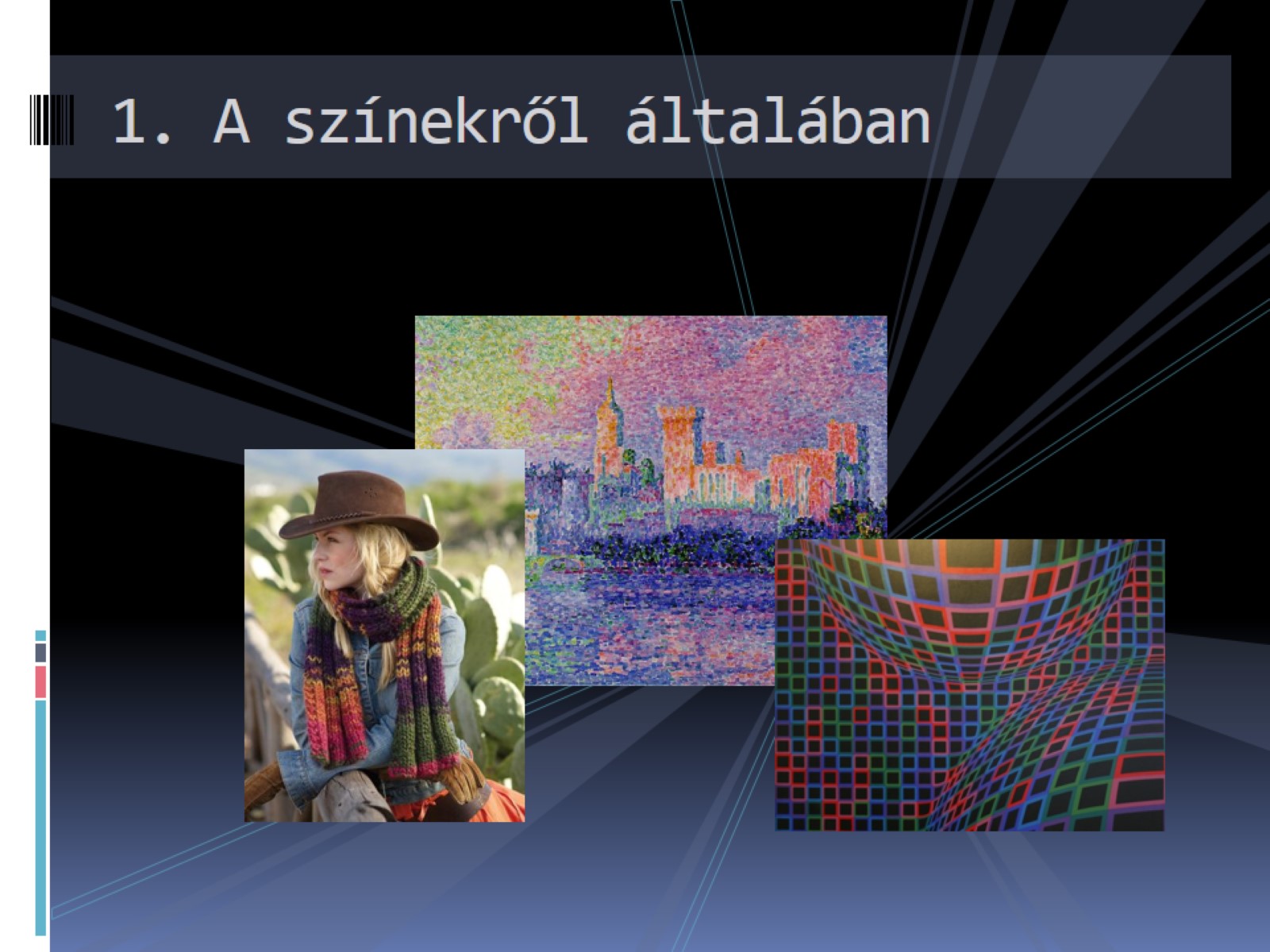 1. A színekről általában
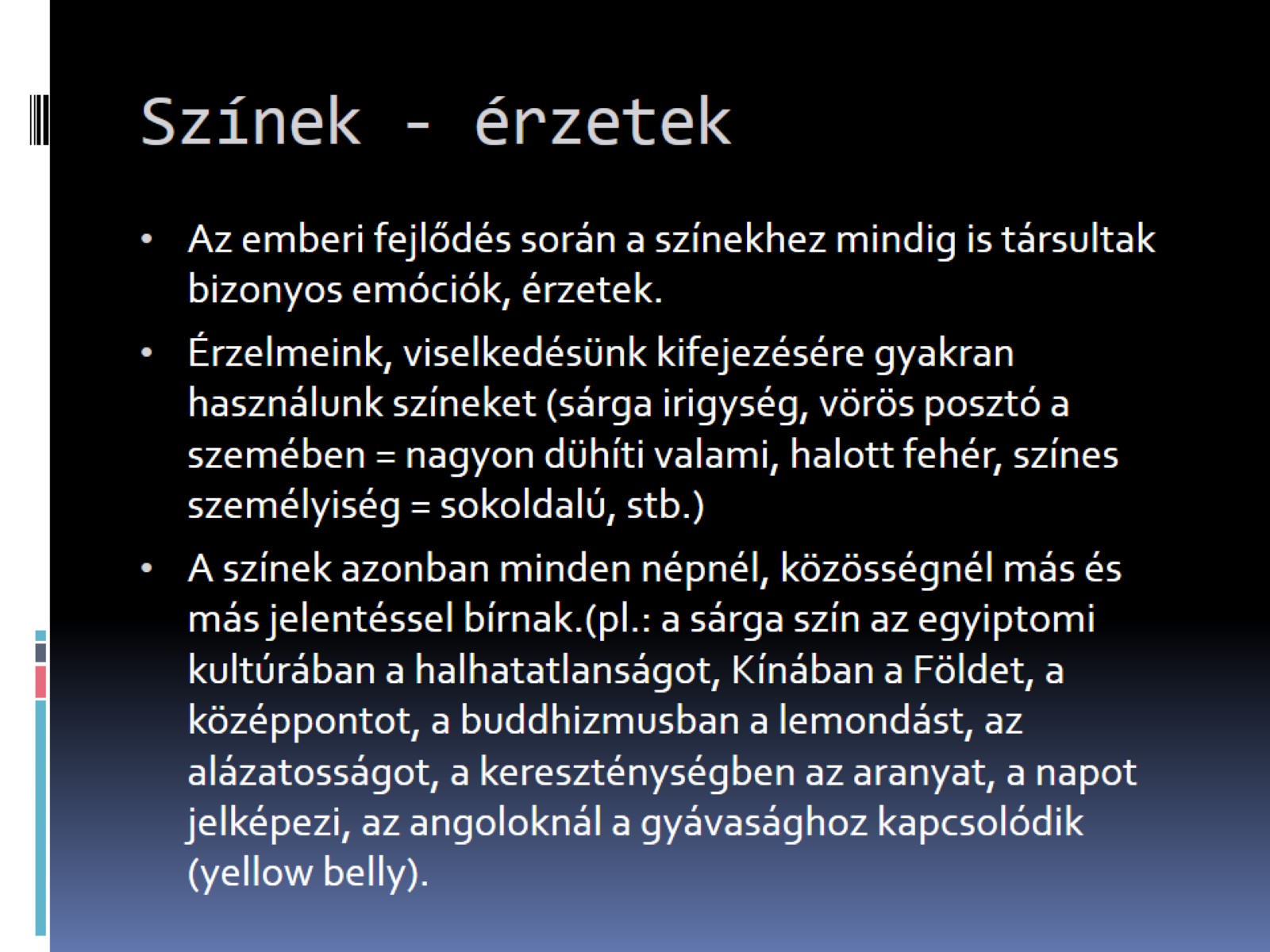 Színek - érzetek
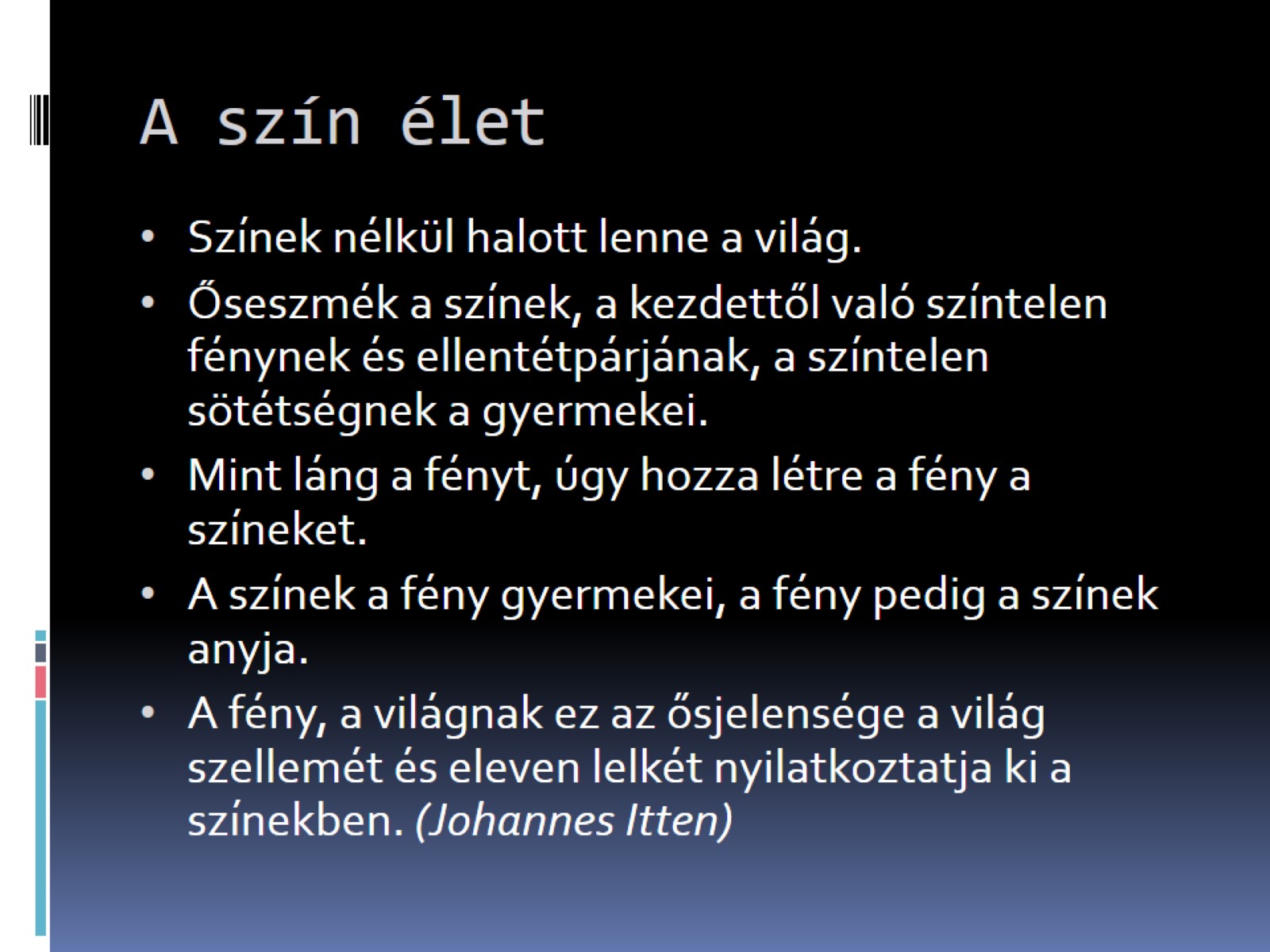 A szín élet
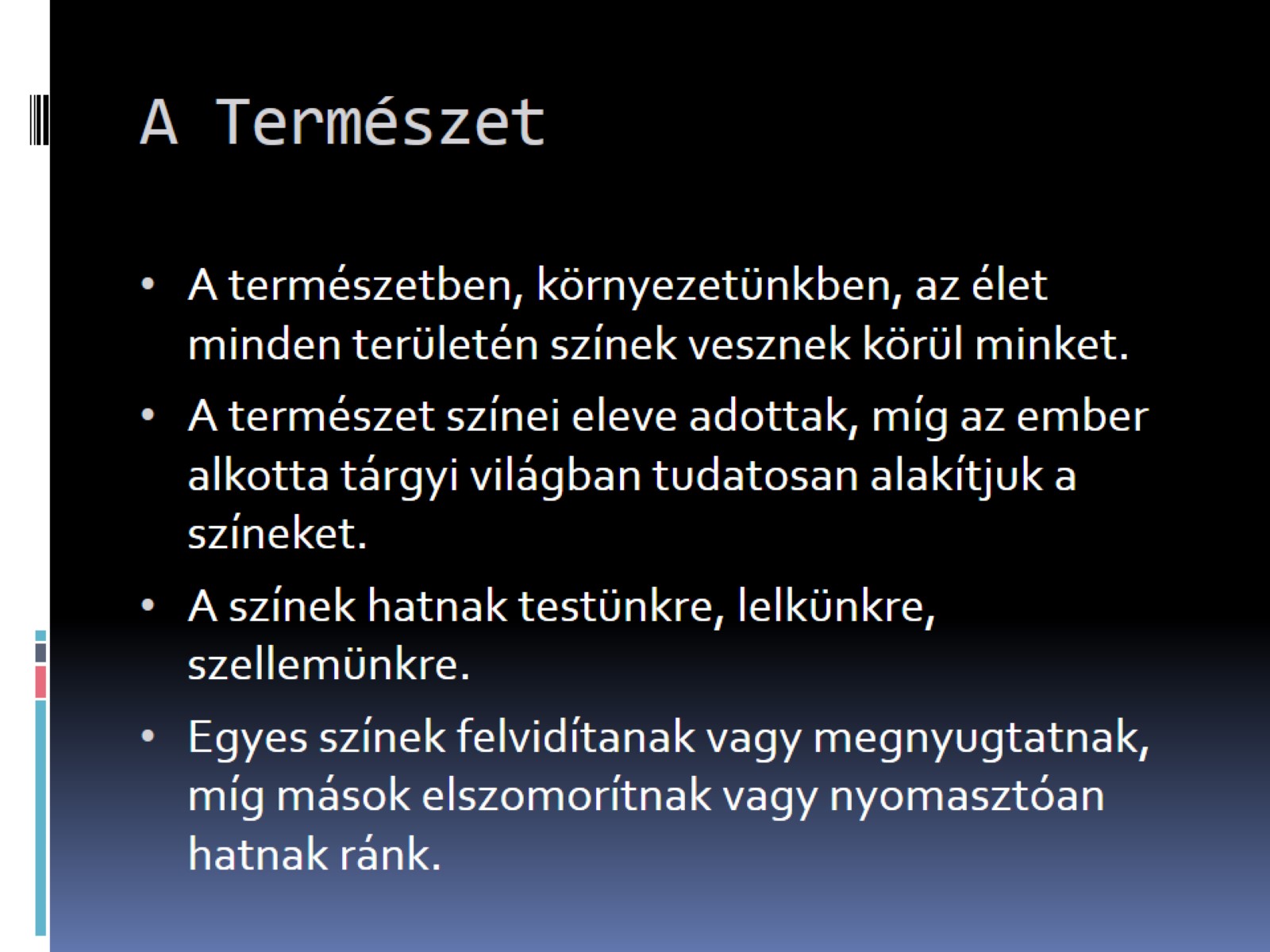 A Természet
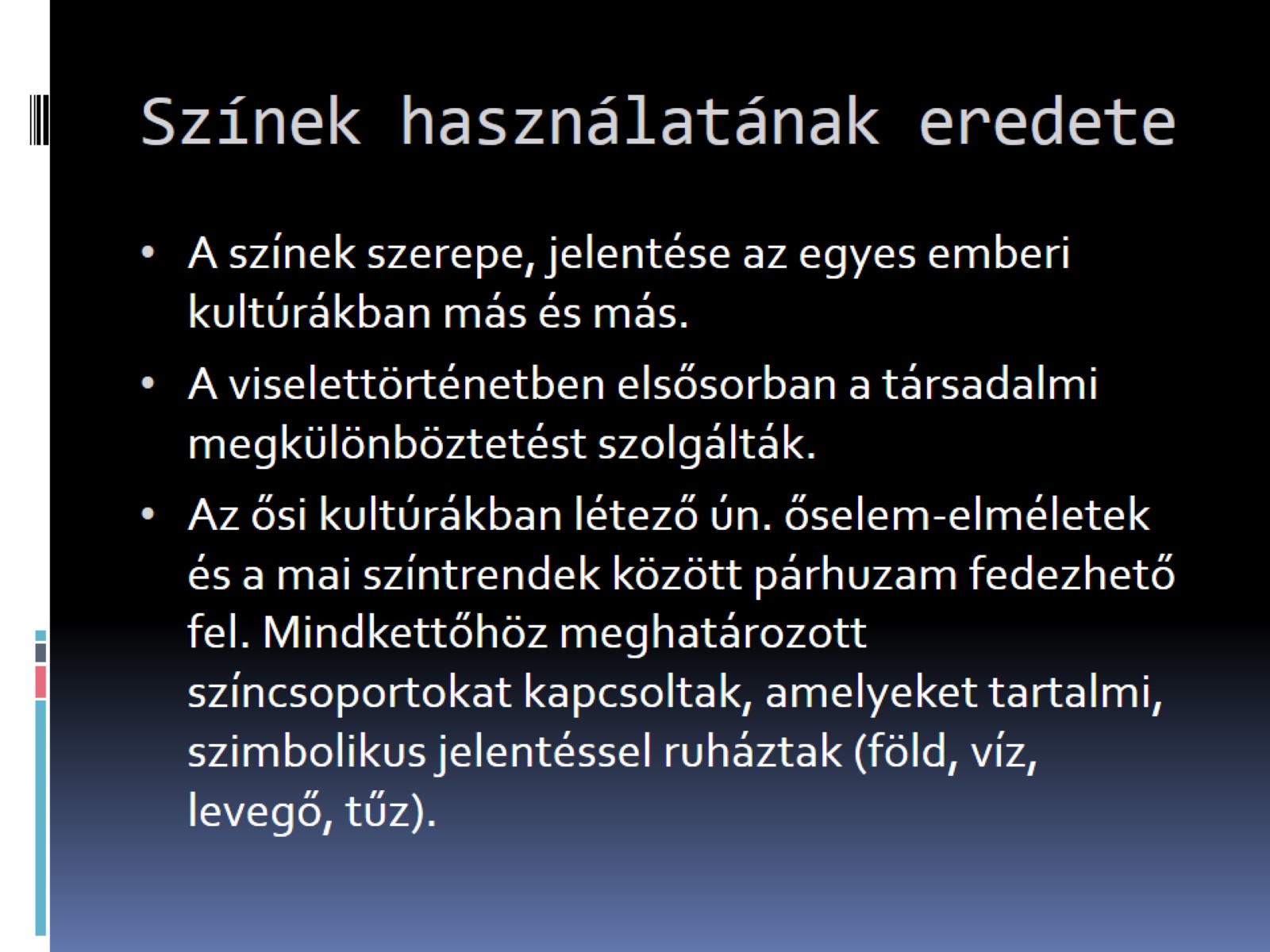 Színek használatának eredete
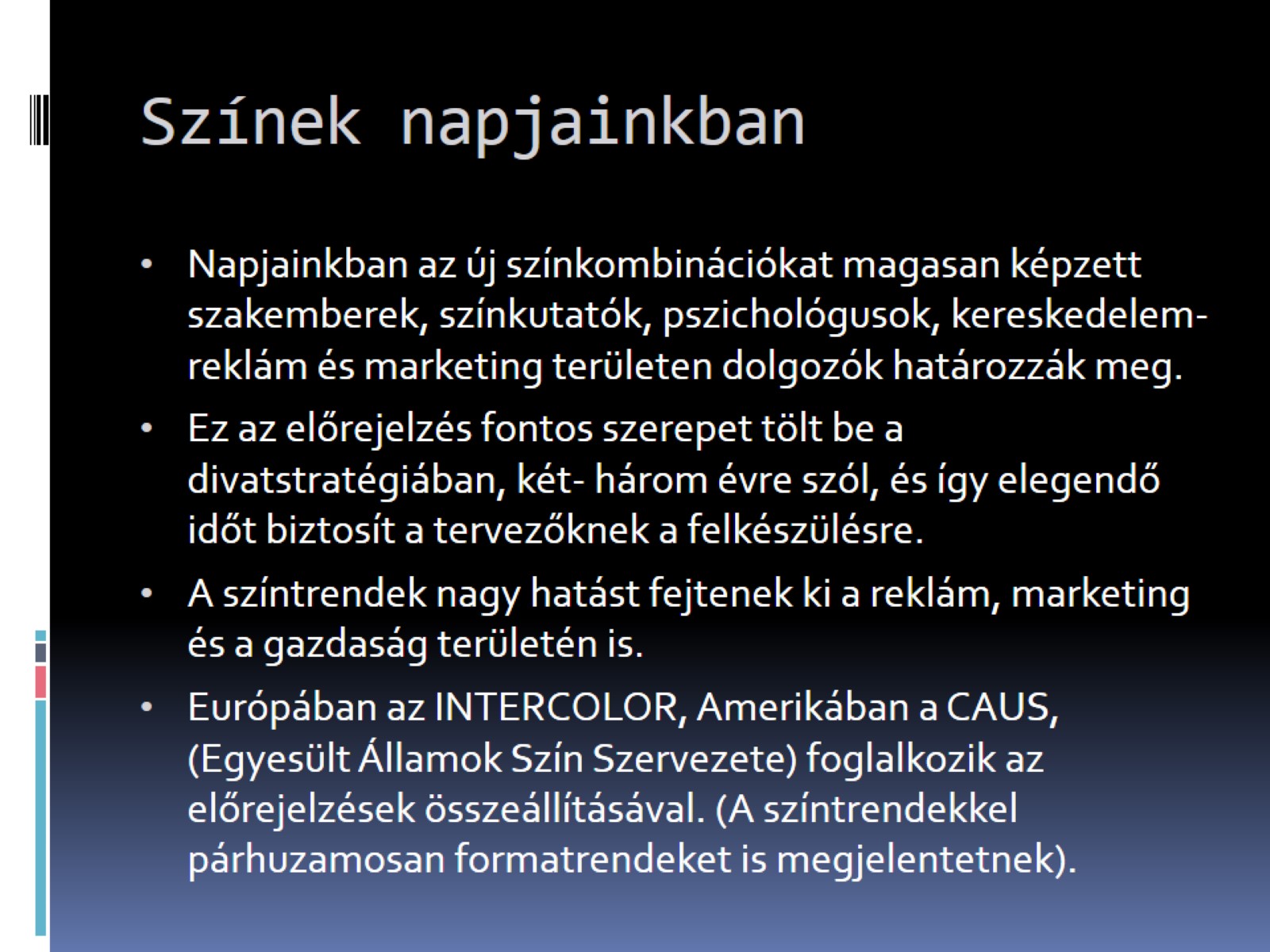 Színek napjainkban
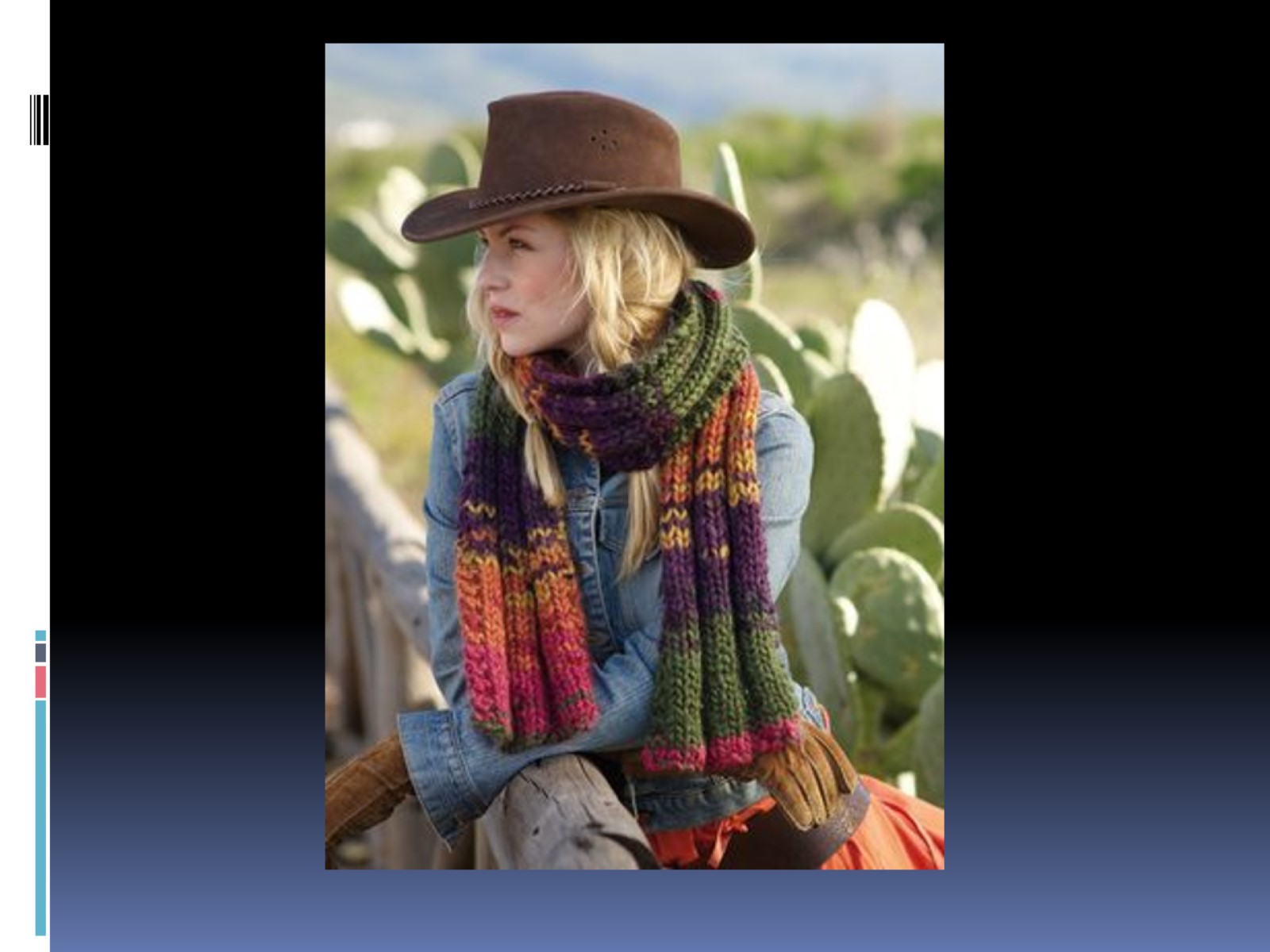 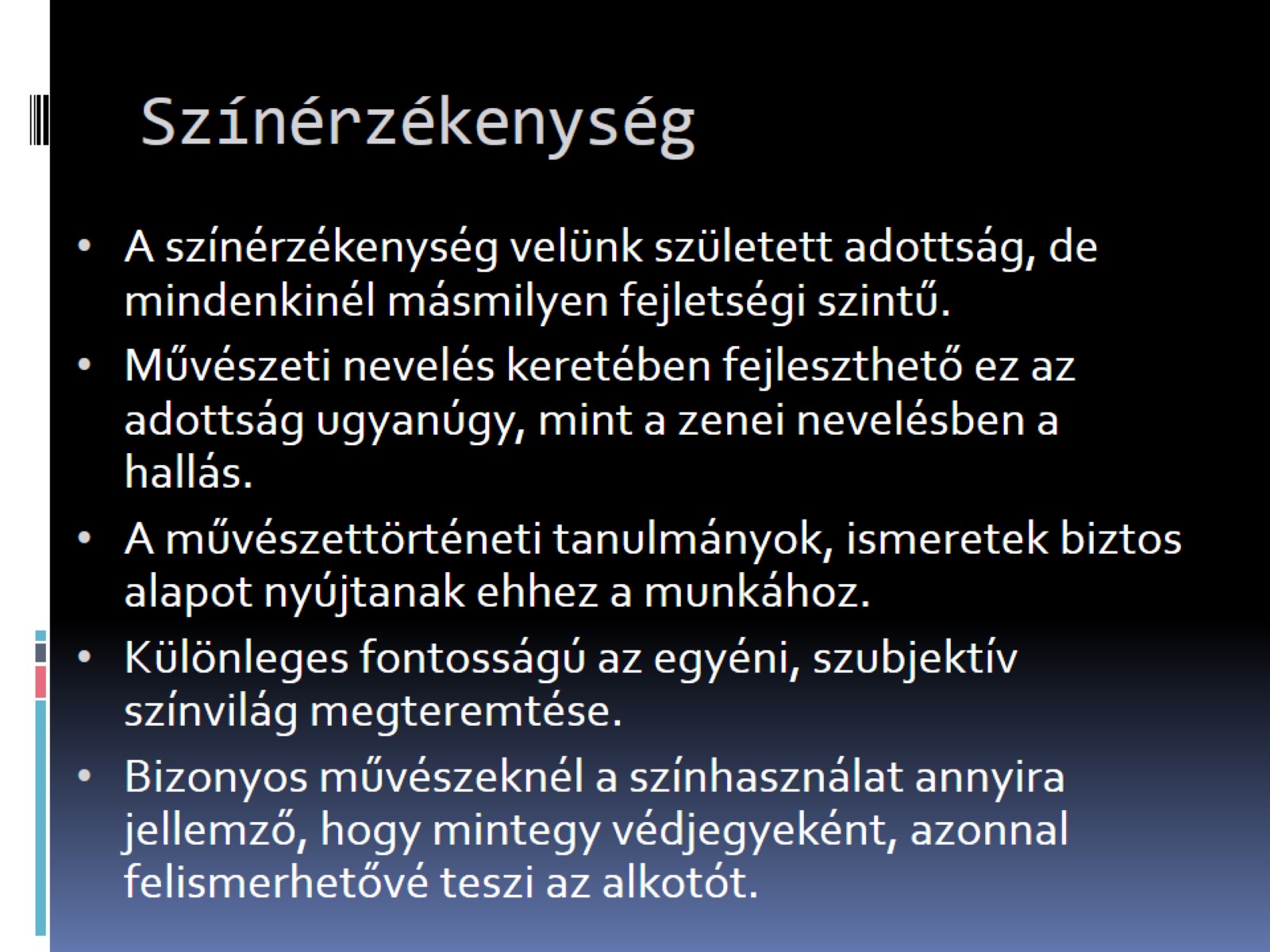 Színérzékenység
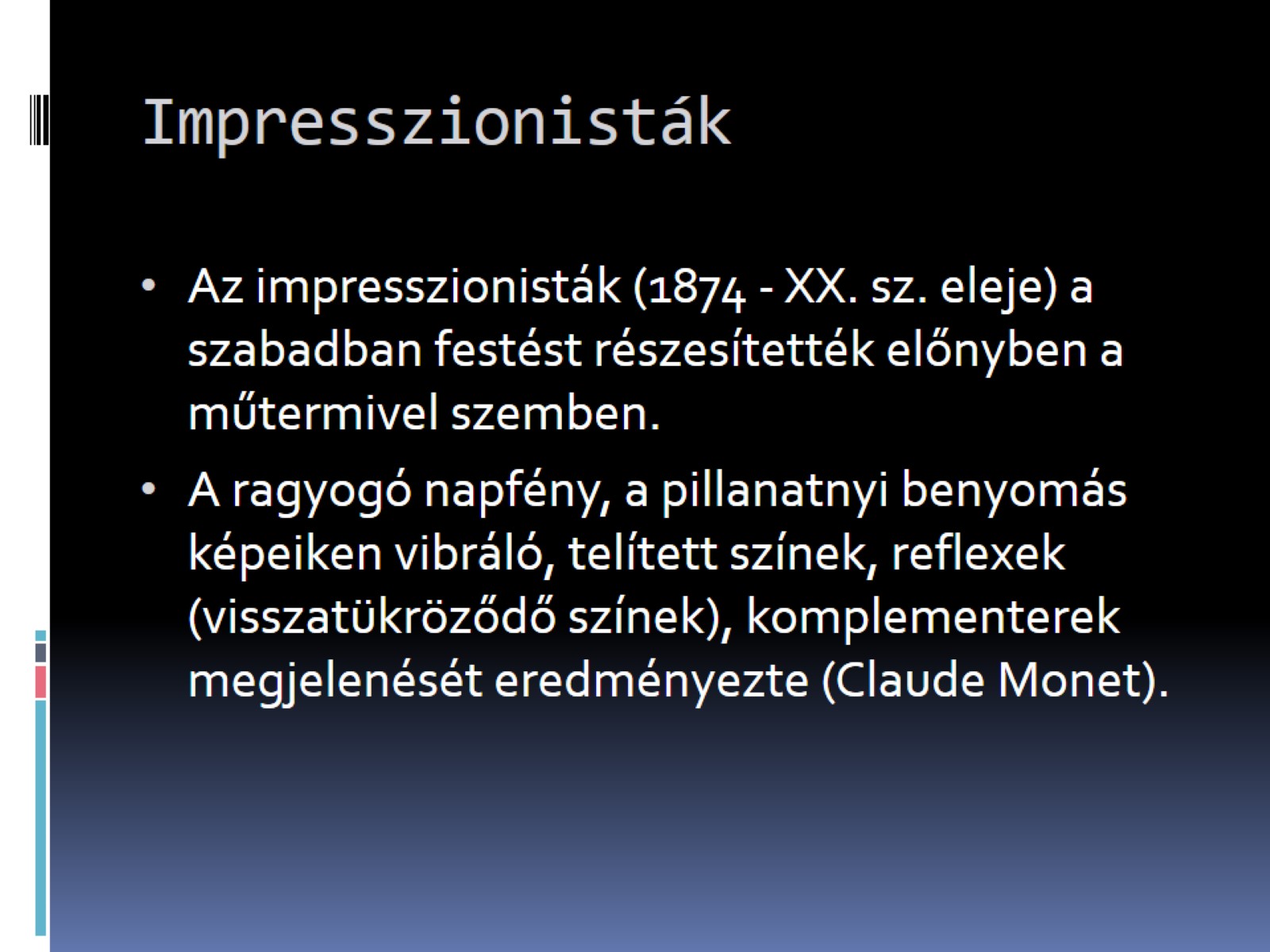 Impresszionisták
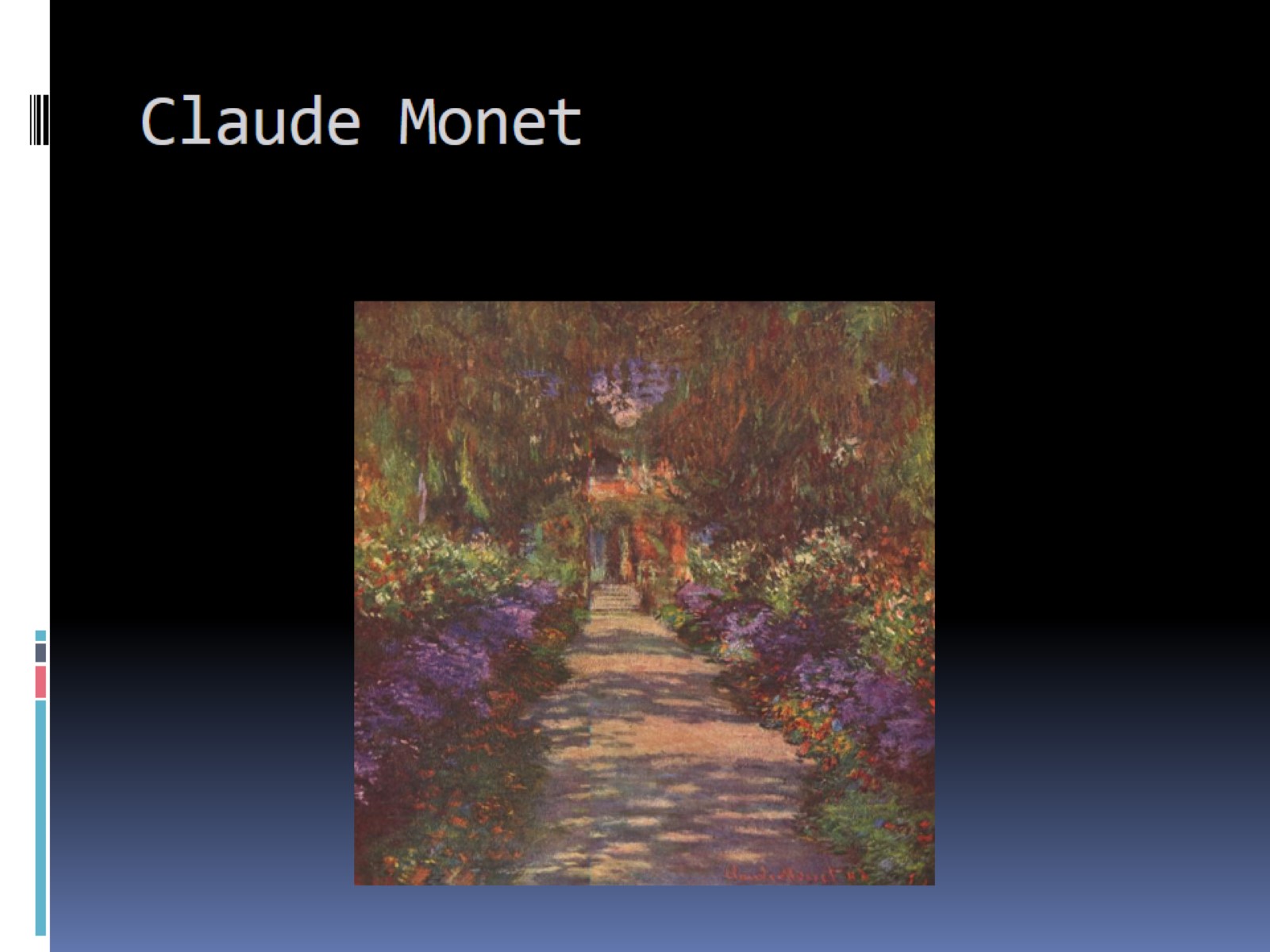 Claude Monet
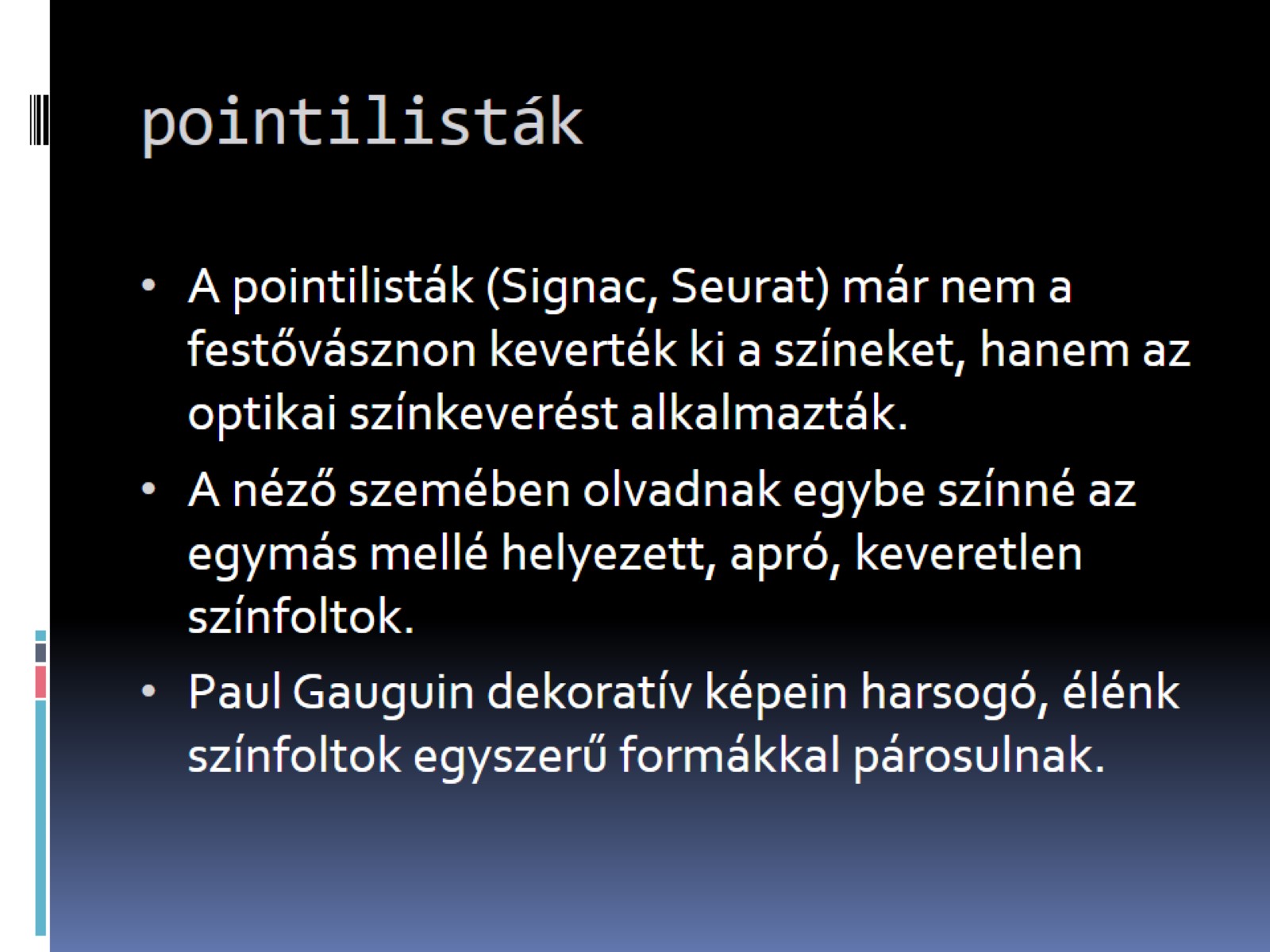 pointilisták
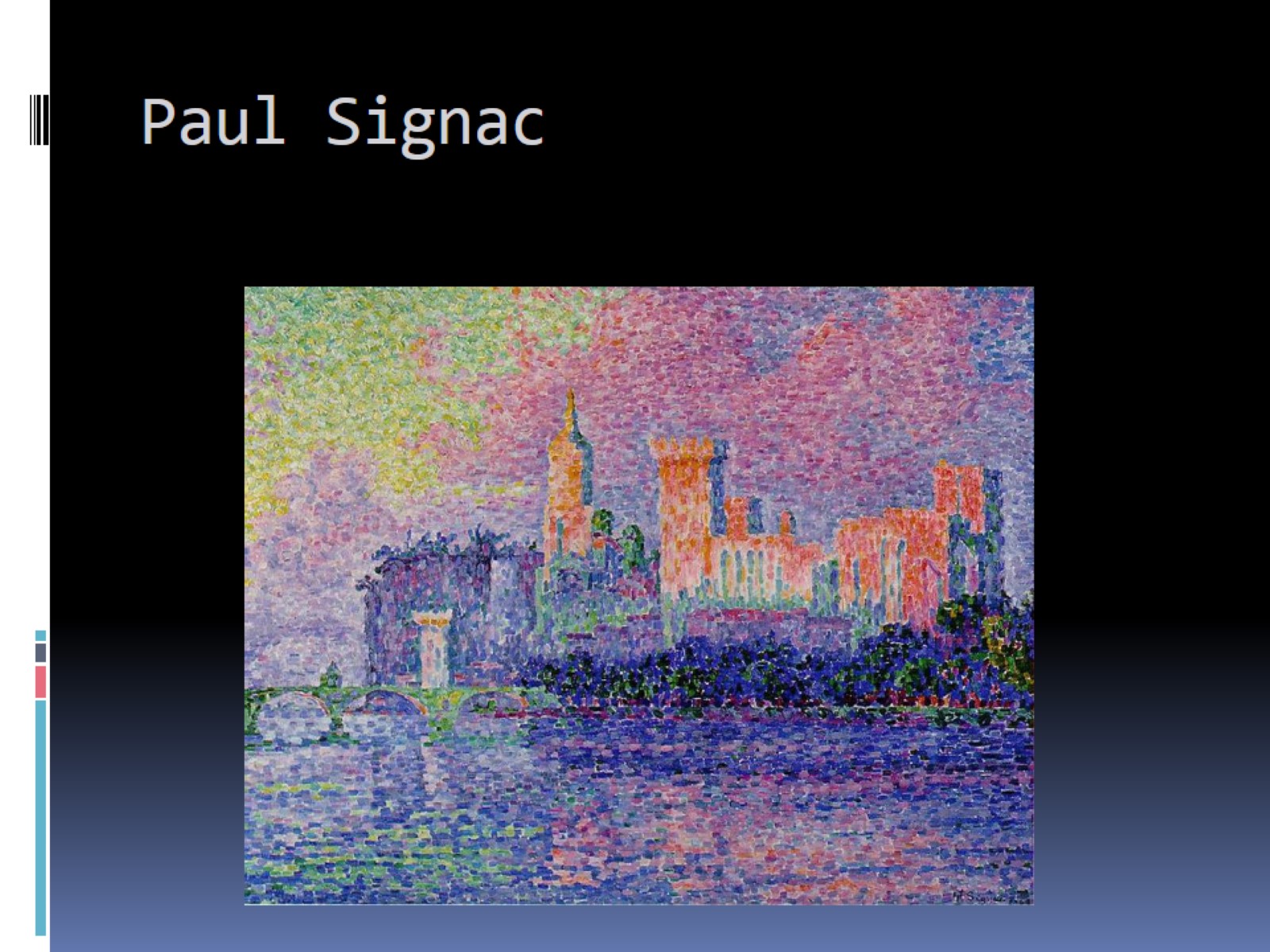 Paul Signac
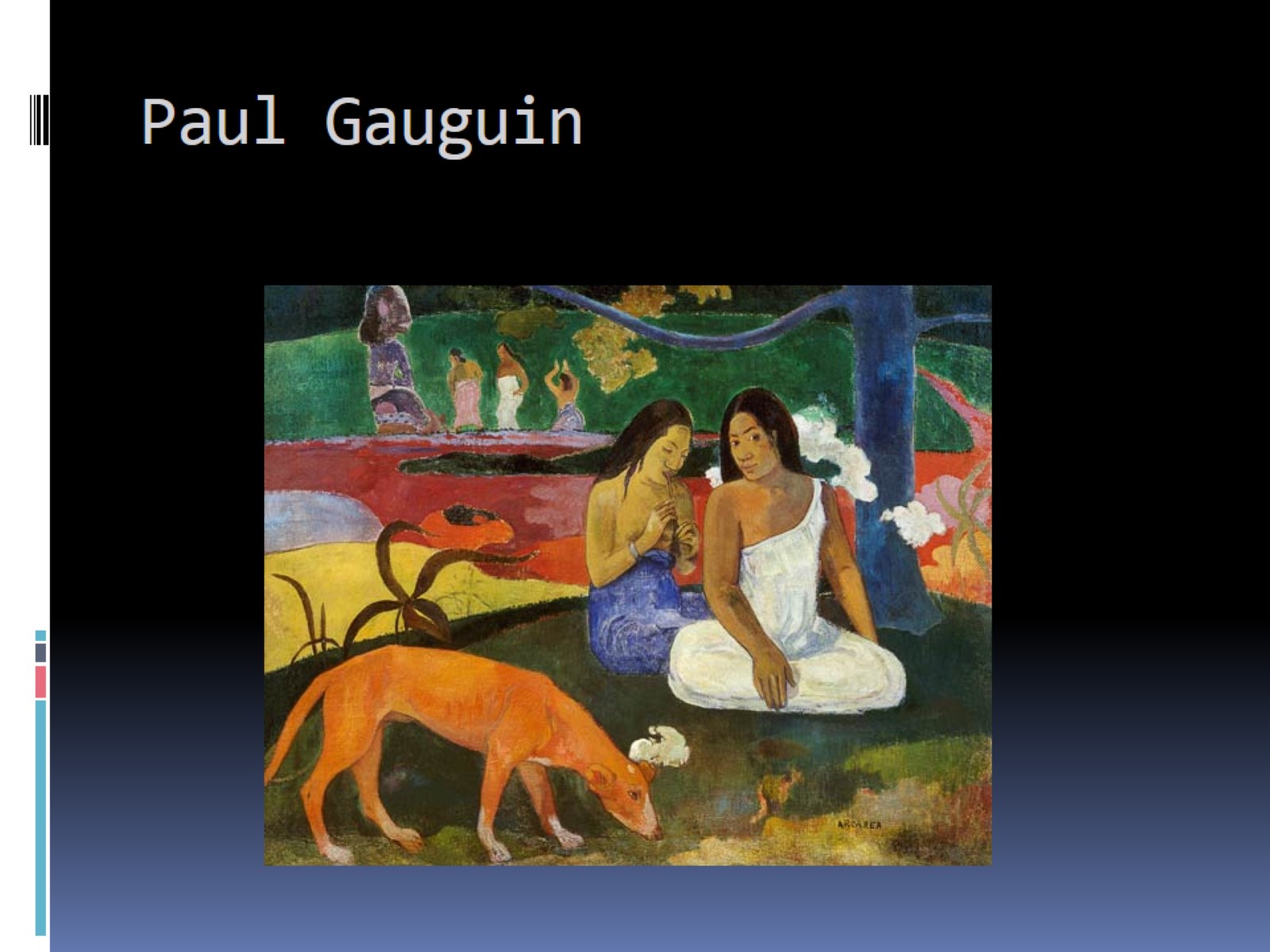 Paul Gauguin
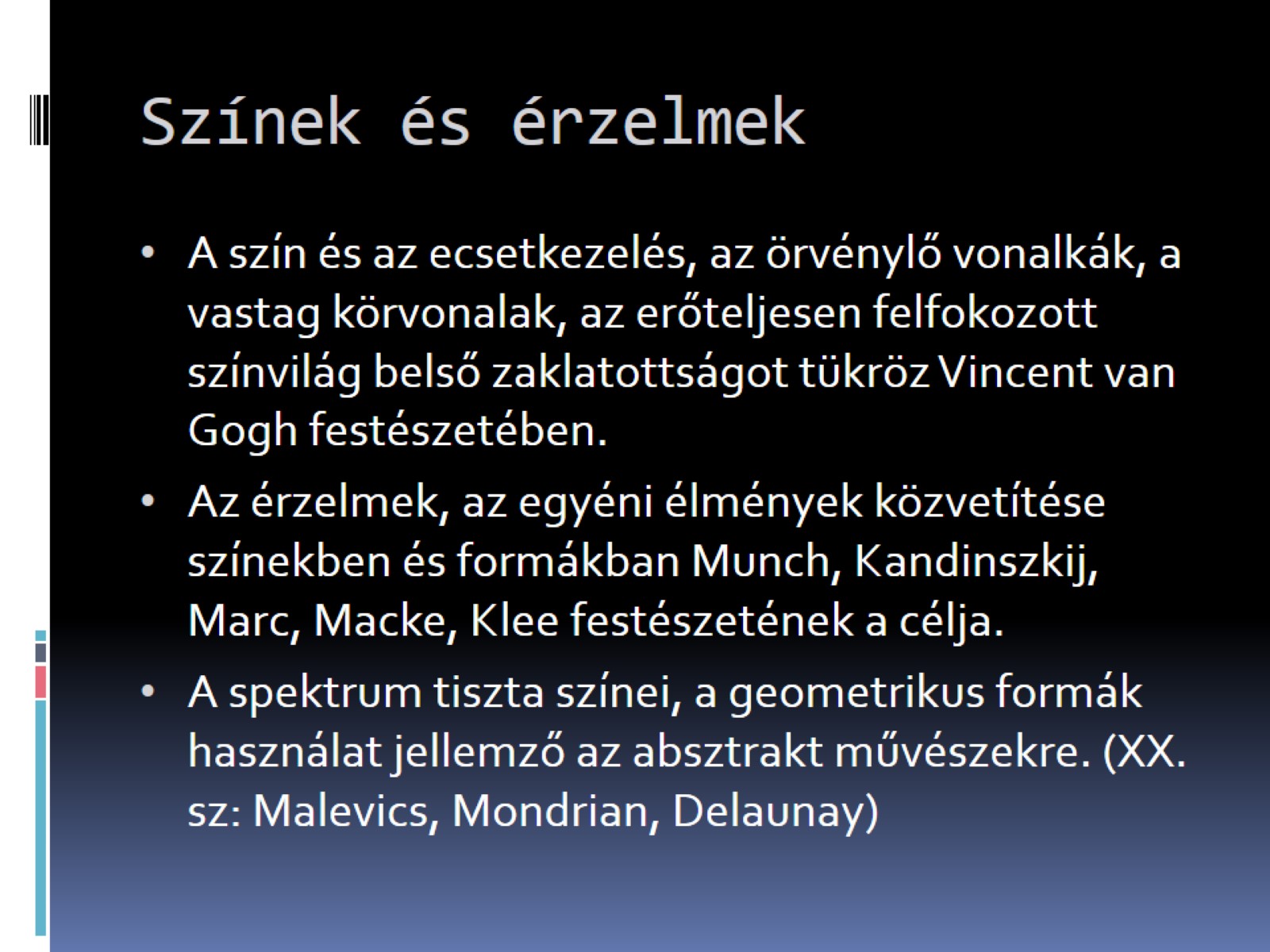 Színek és érzelmek
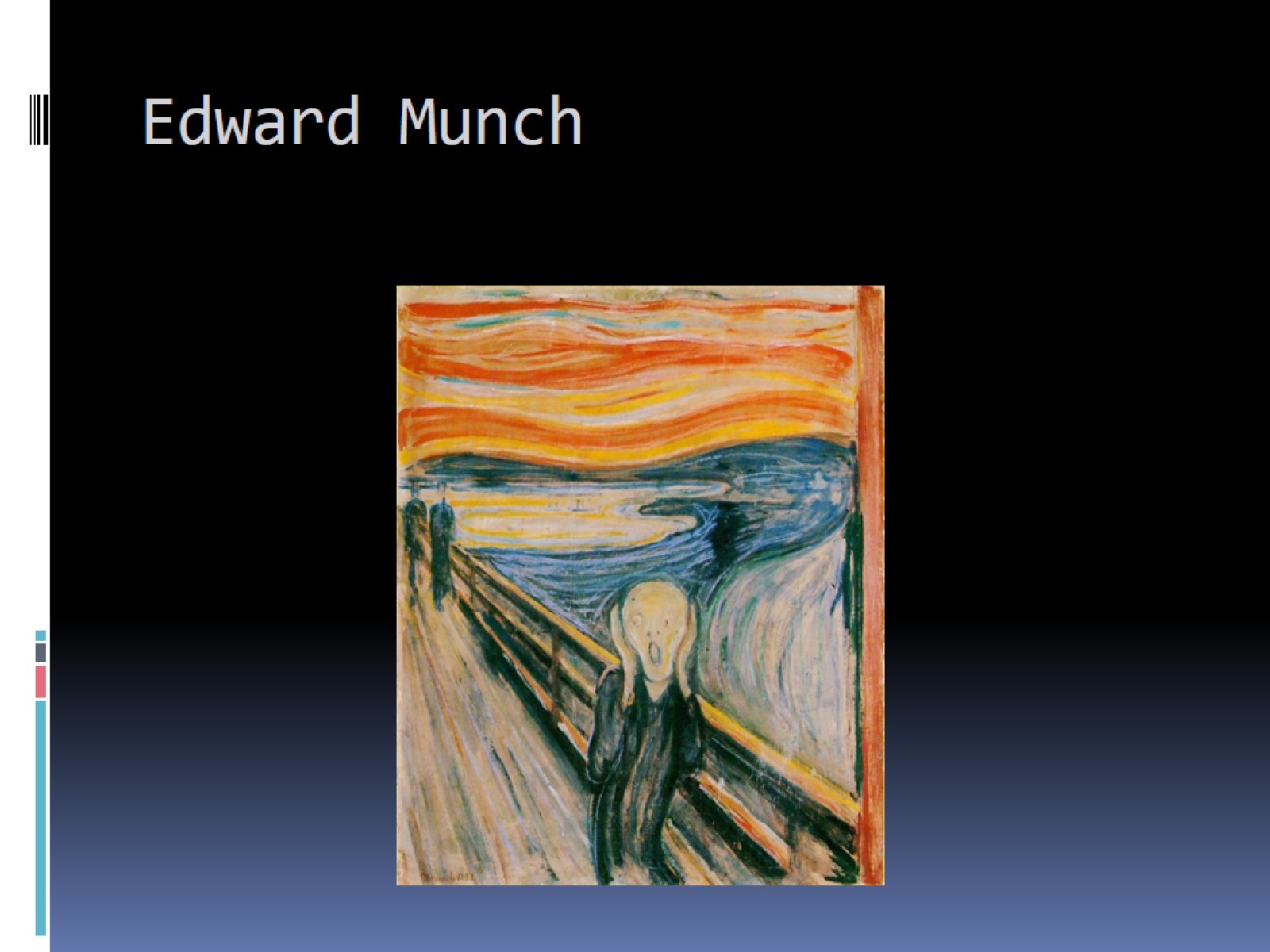 Edward Munch
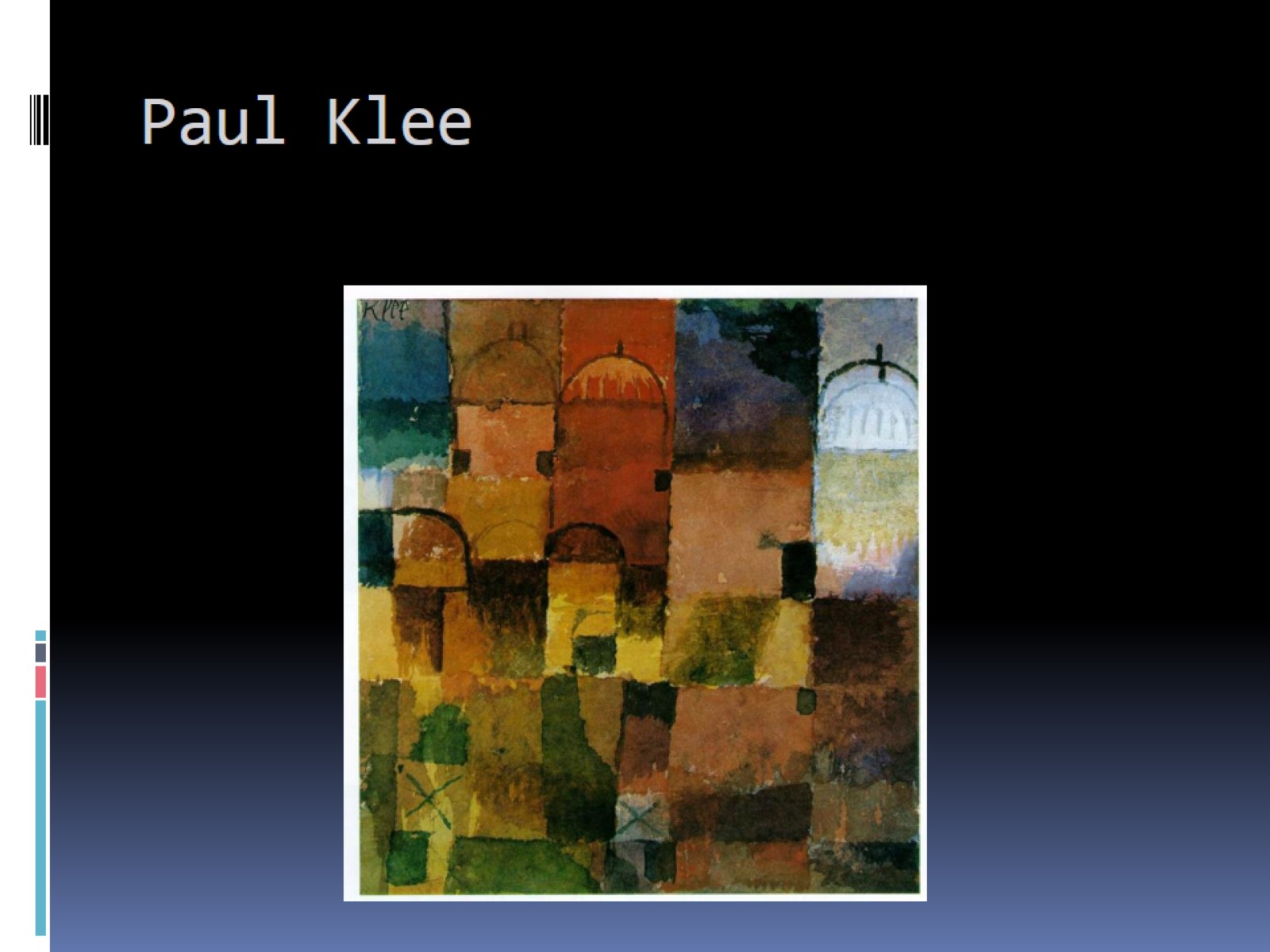 Paul Klee
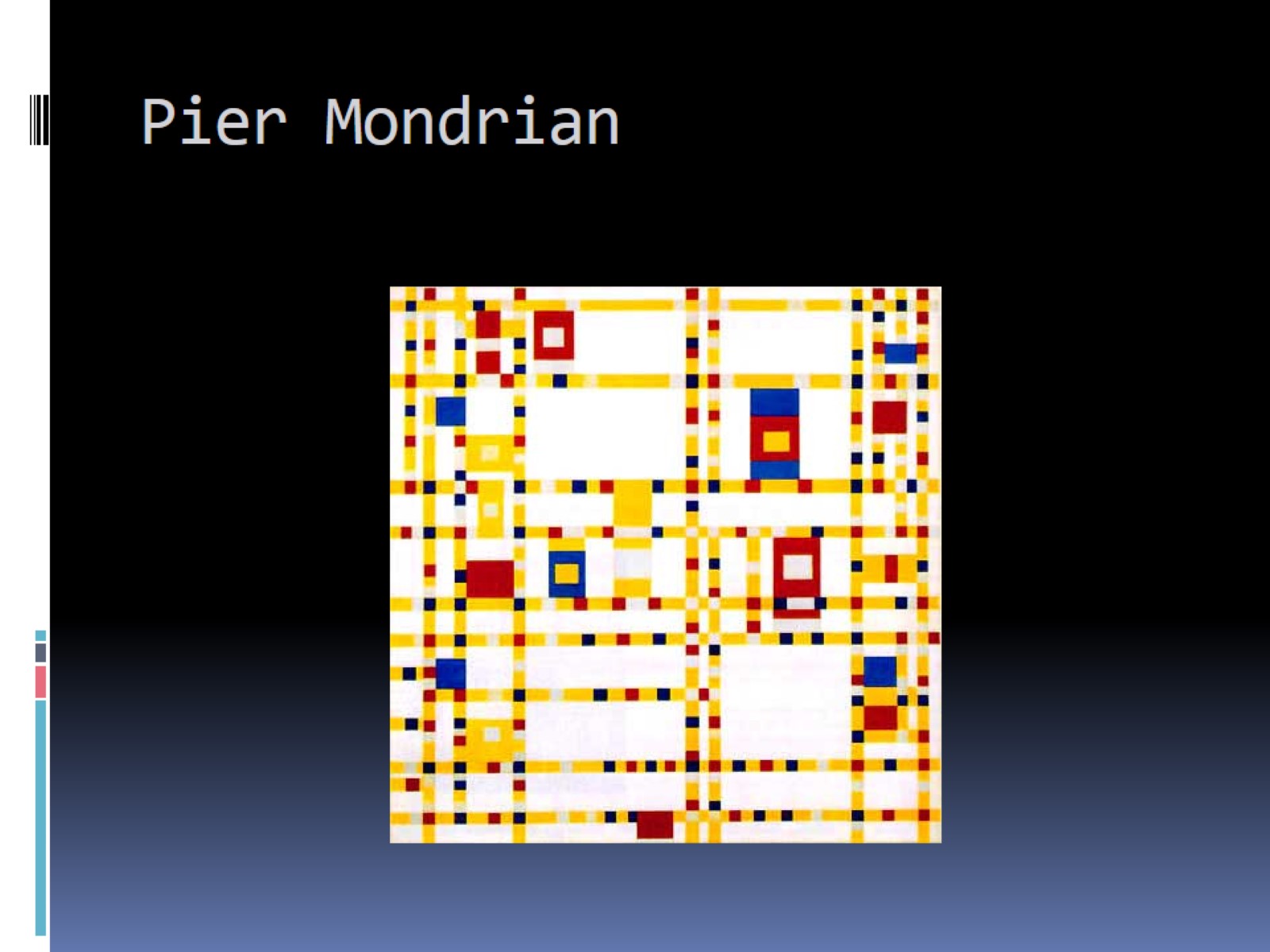 Pier Mondrian
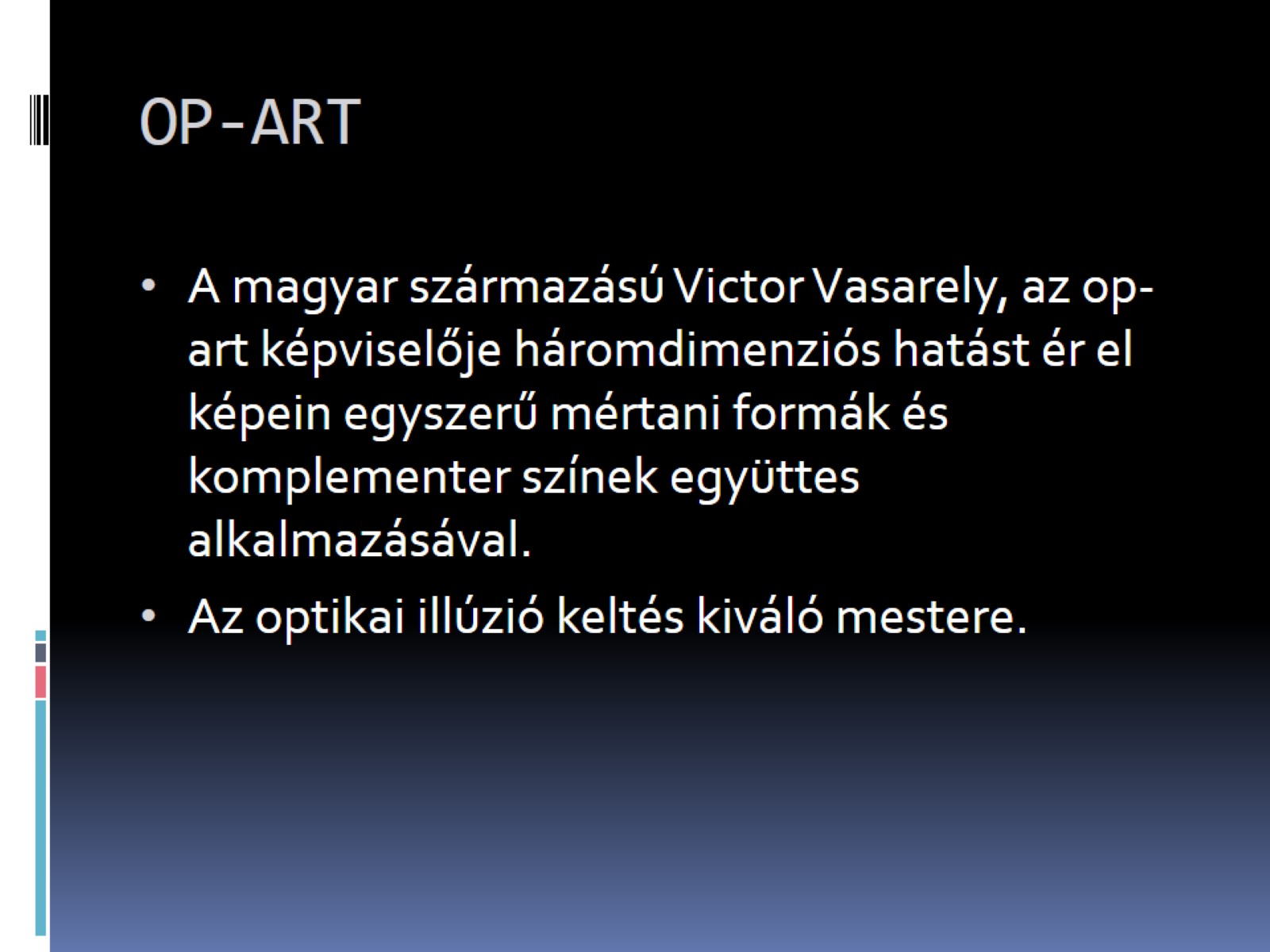 OP-ART
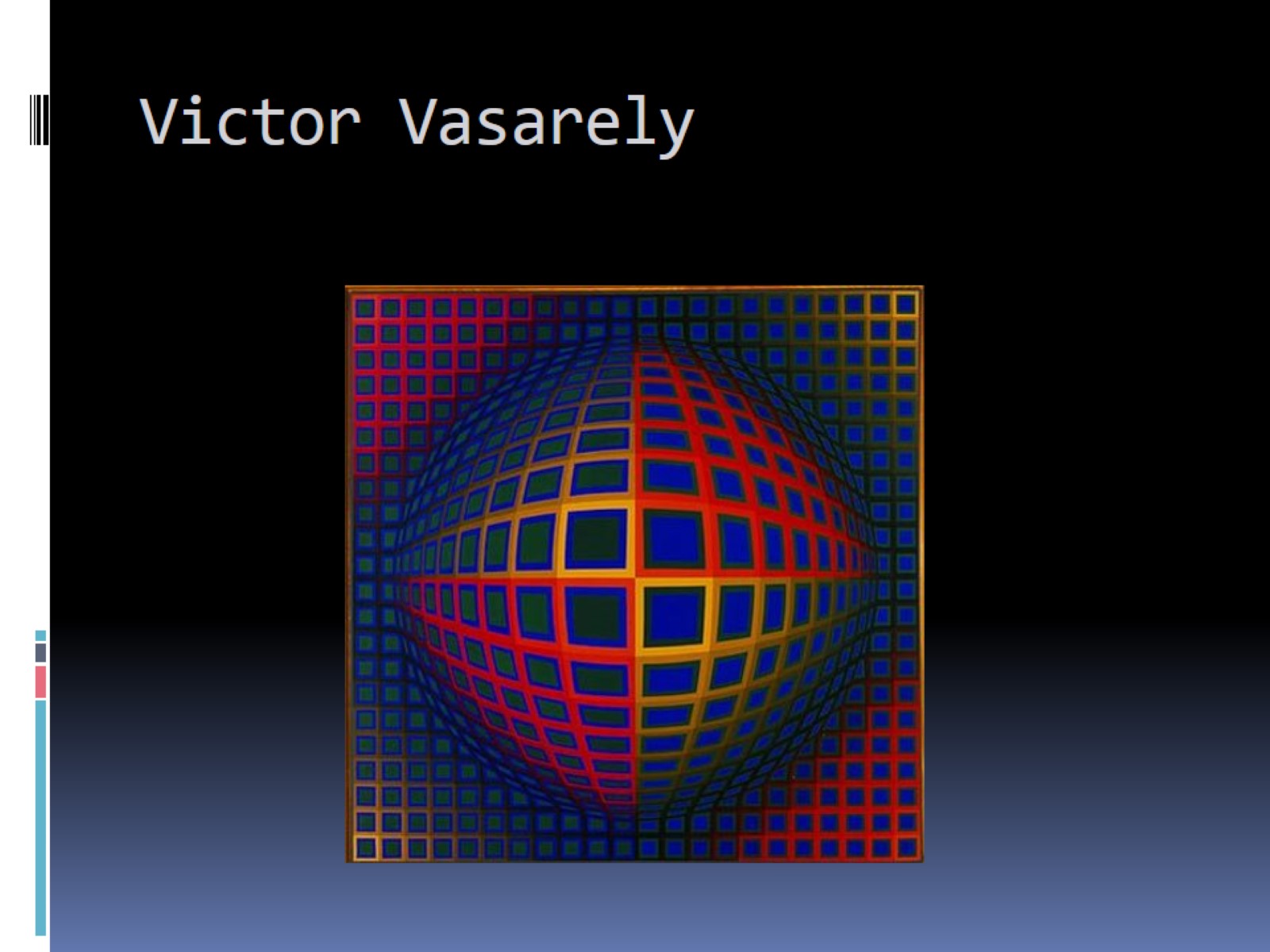 Victor Vasarely
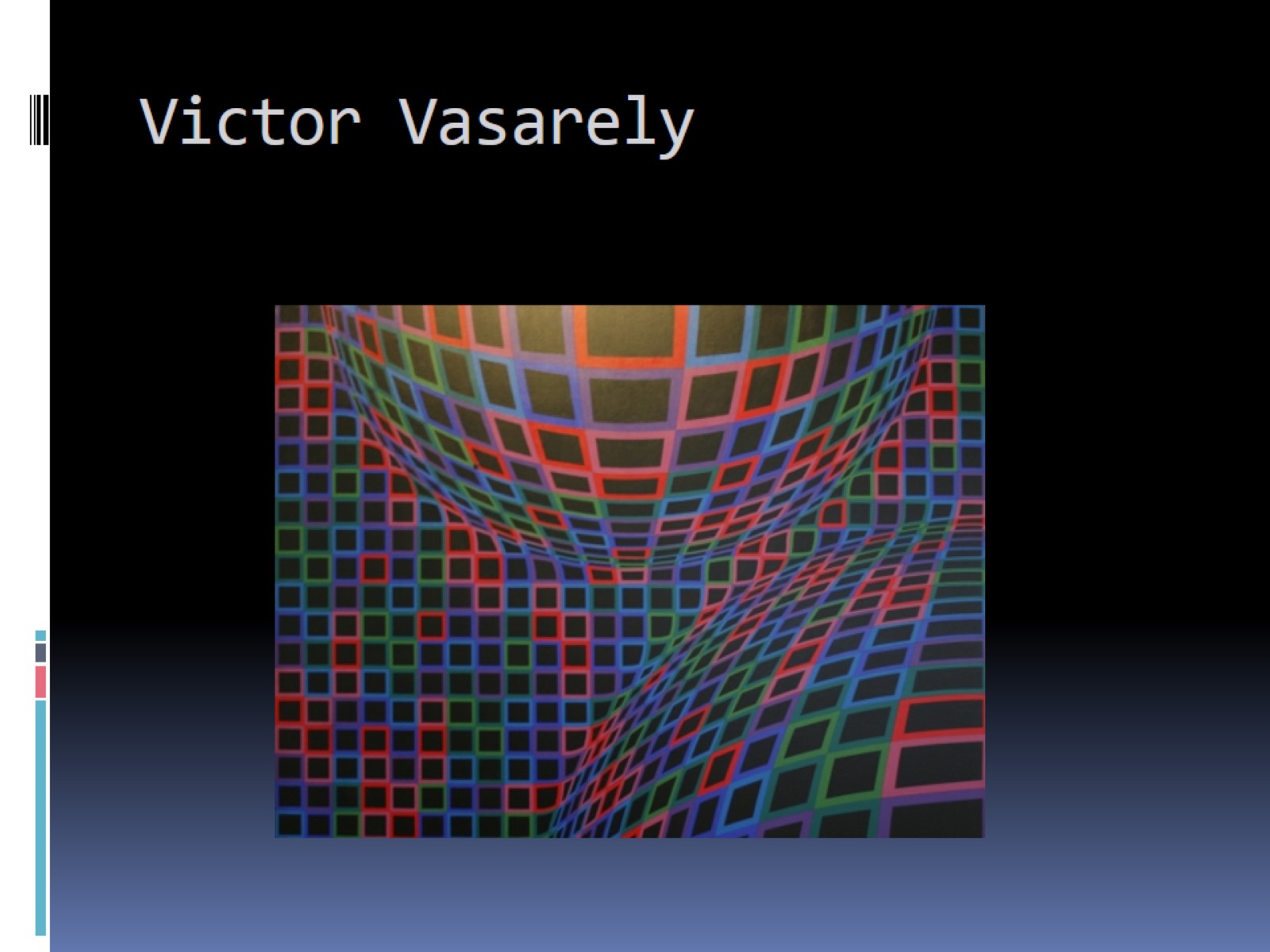 Victor Vasarely
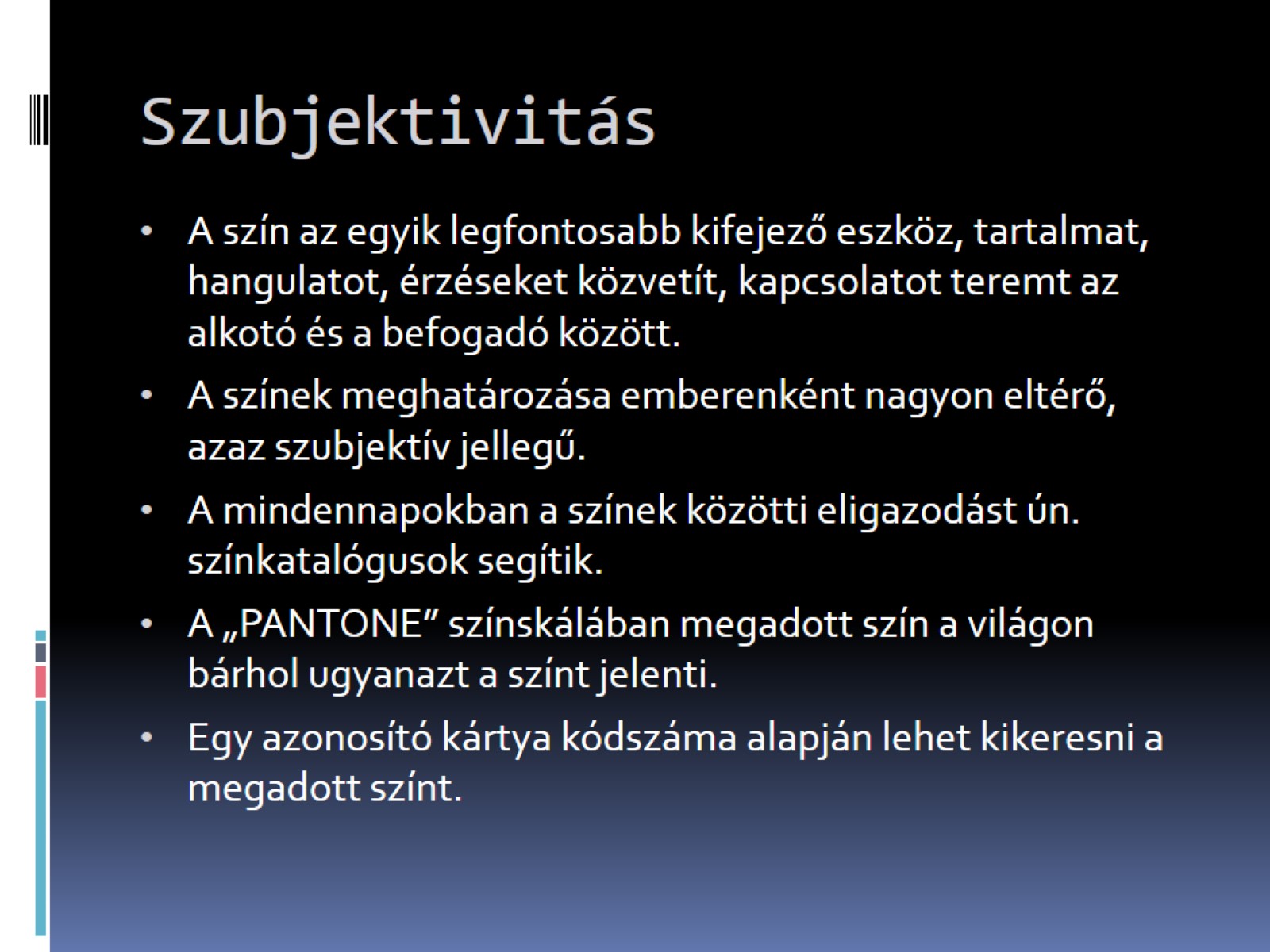 Szubjektivitás
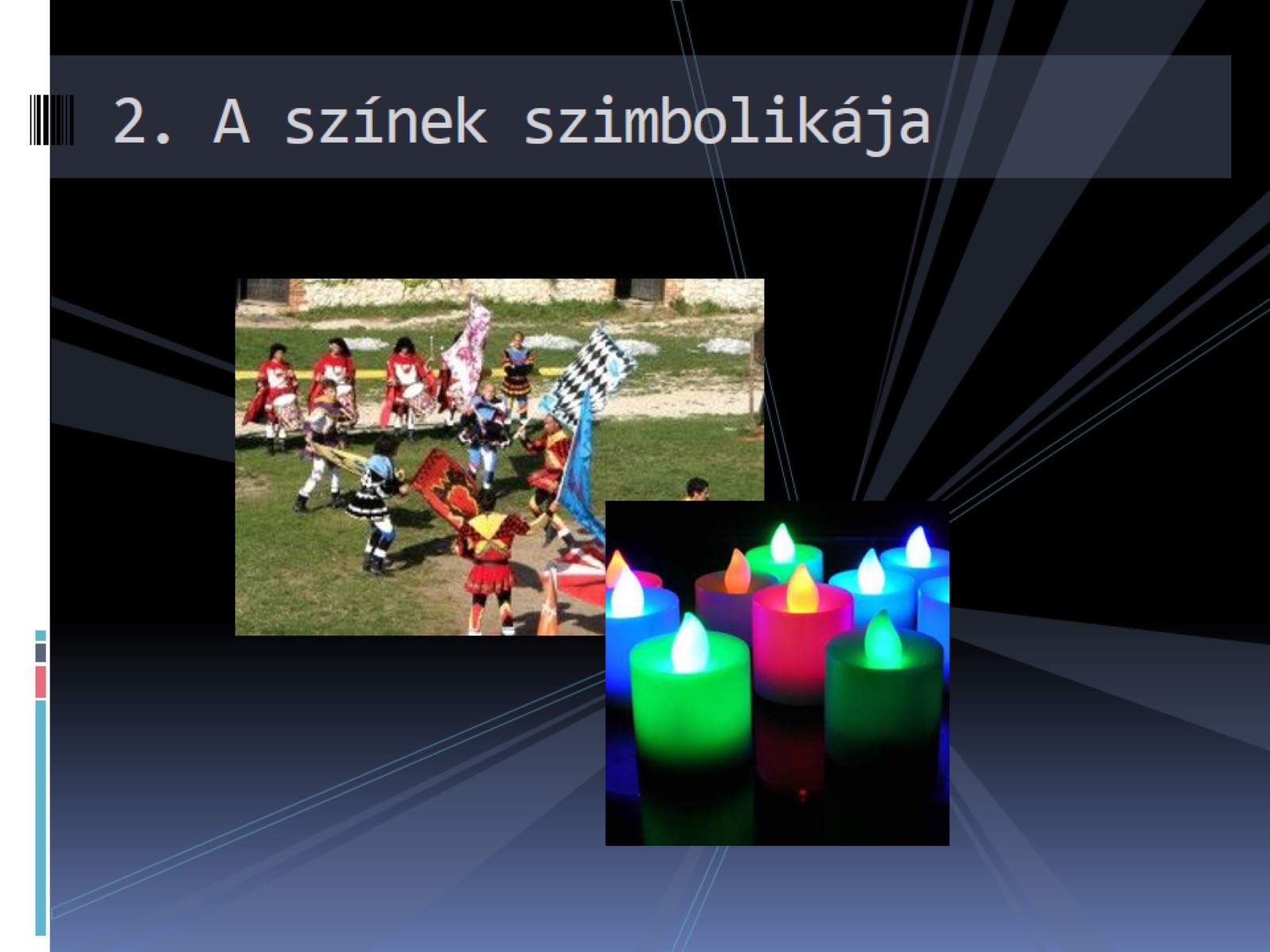 2. A színek szimbolikája
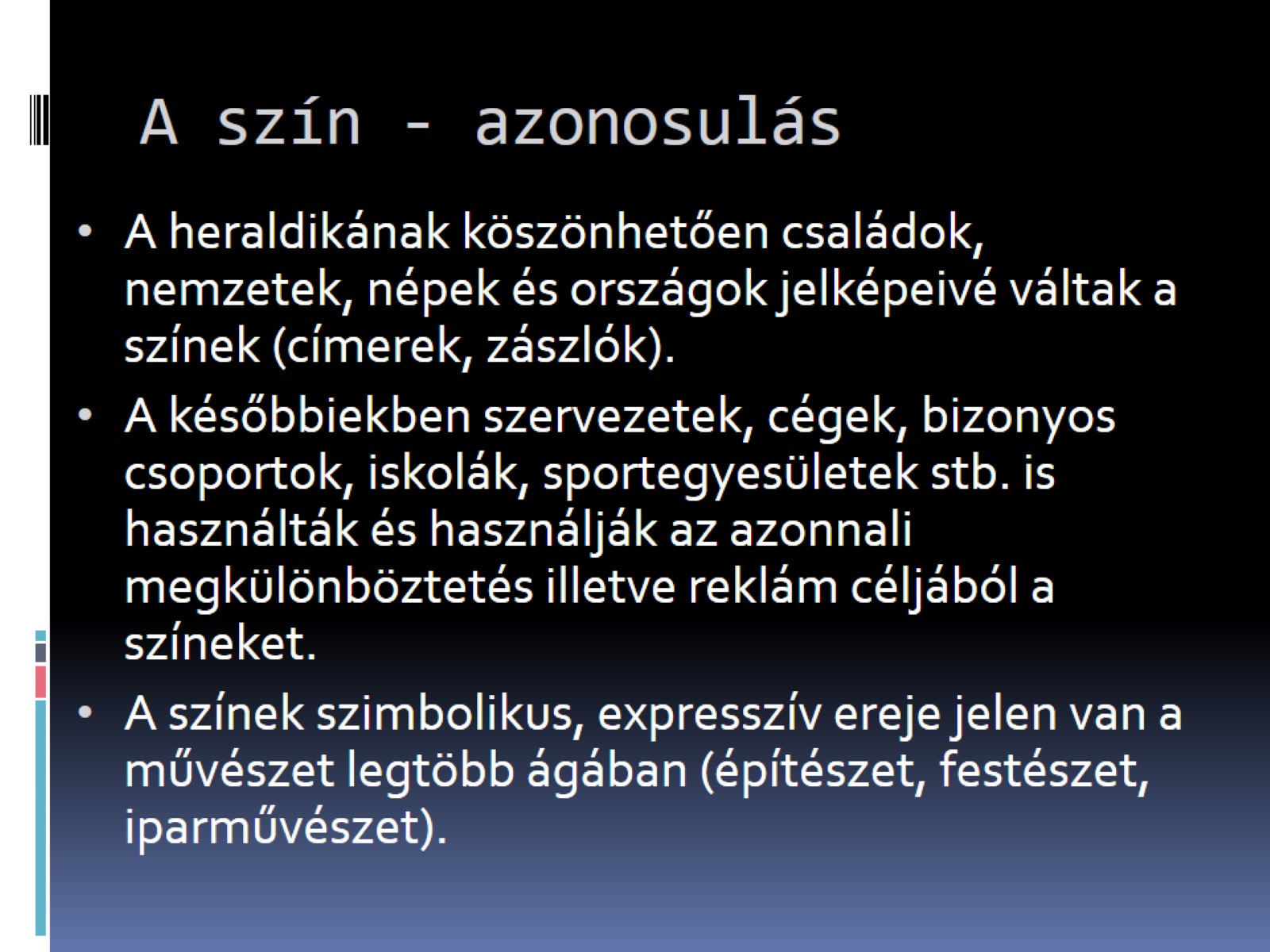 A szín - azonosulás
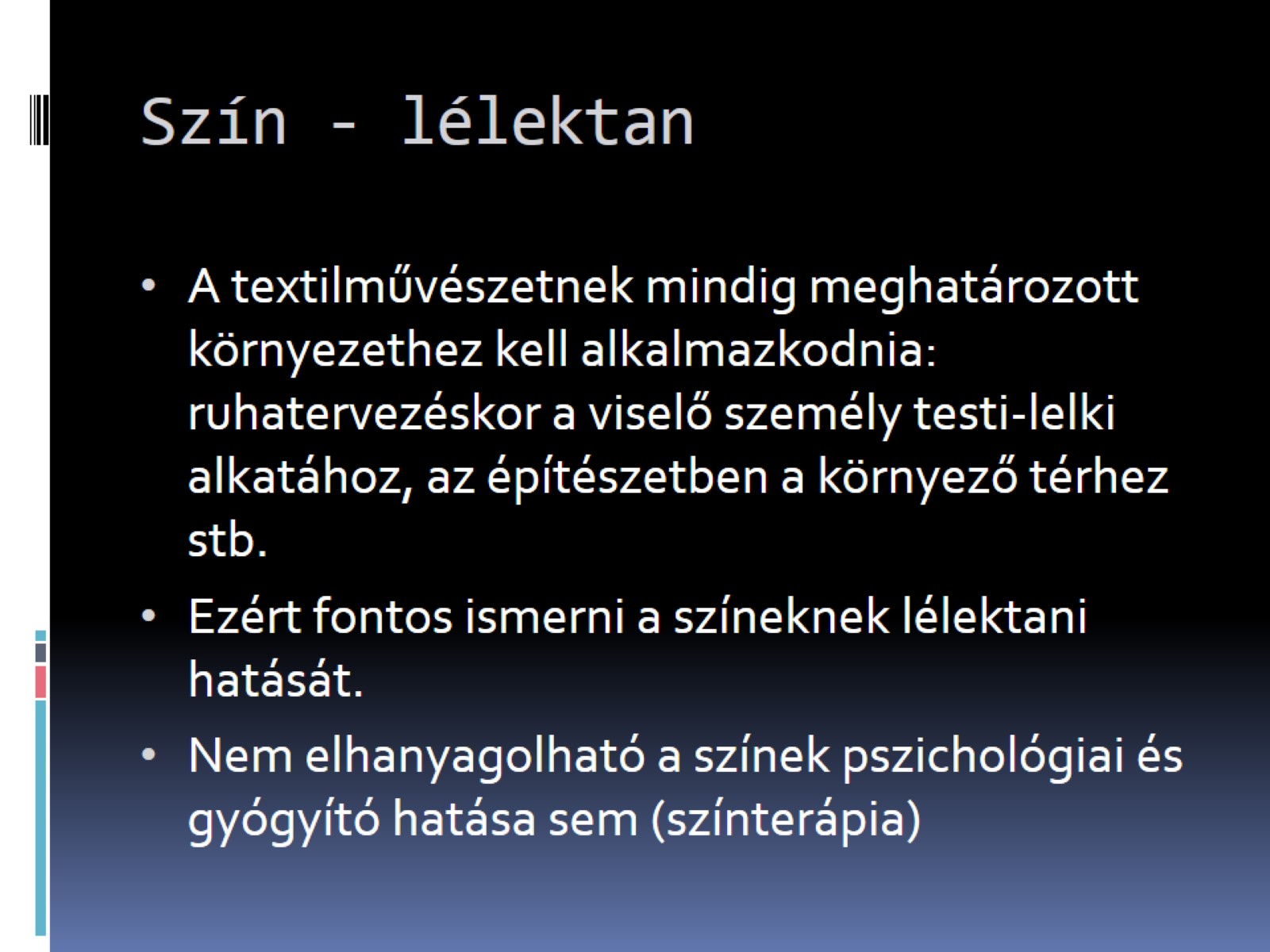 Szín - lélektan
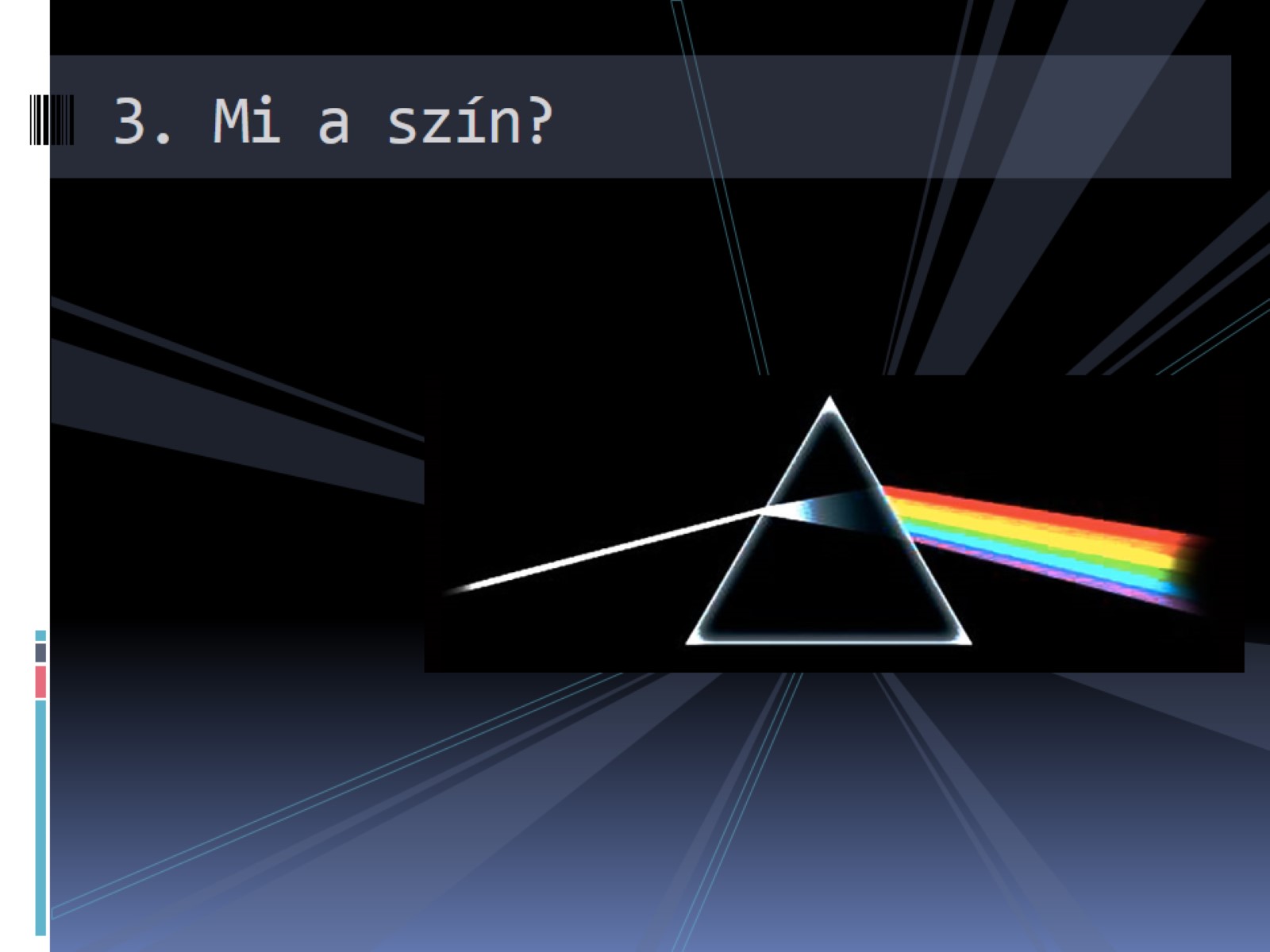 3. Mi a szín?
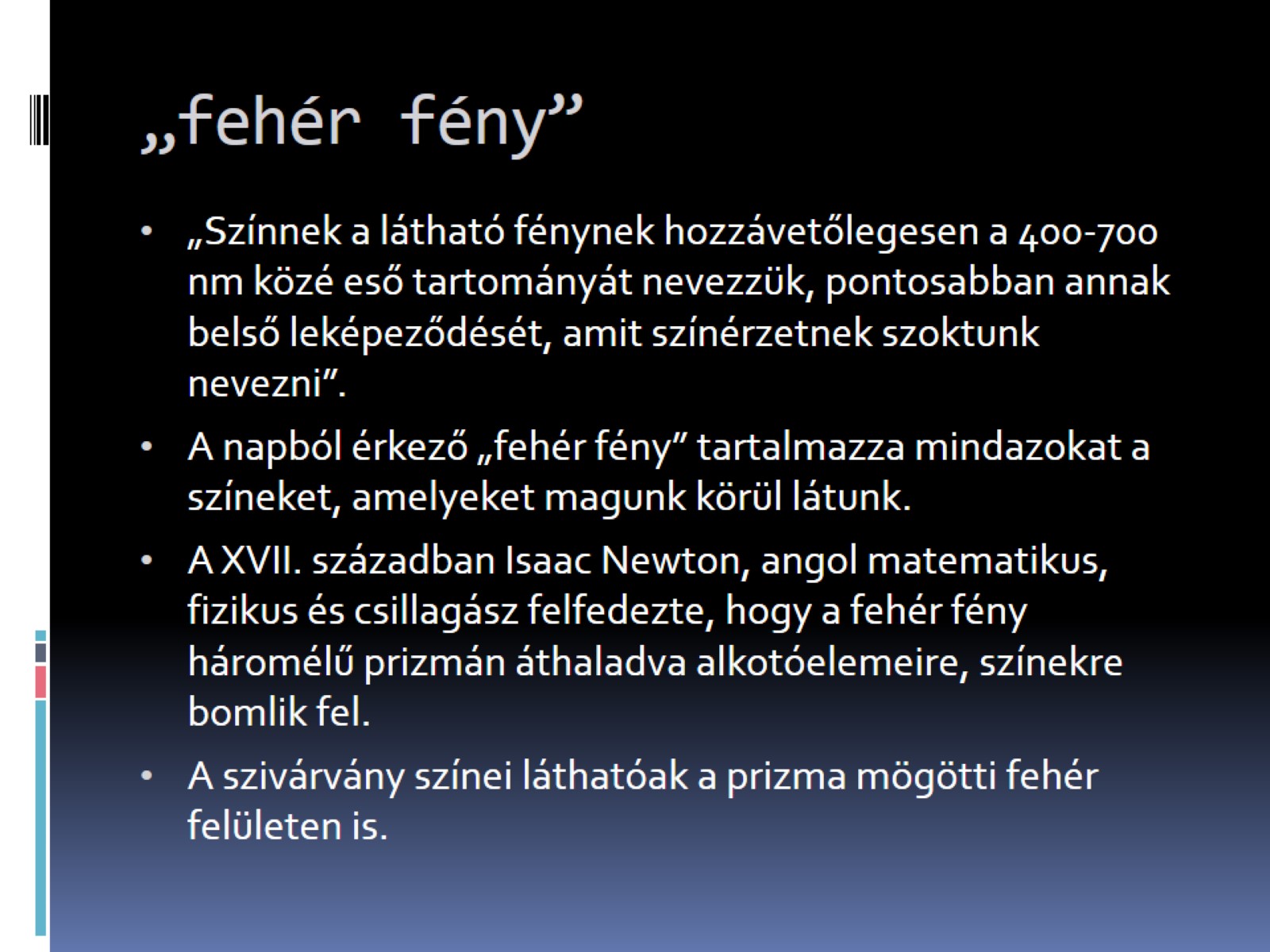 „fehér fény”
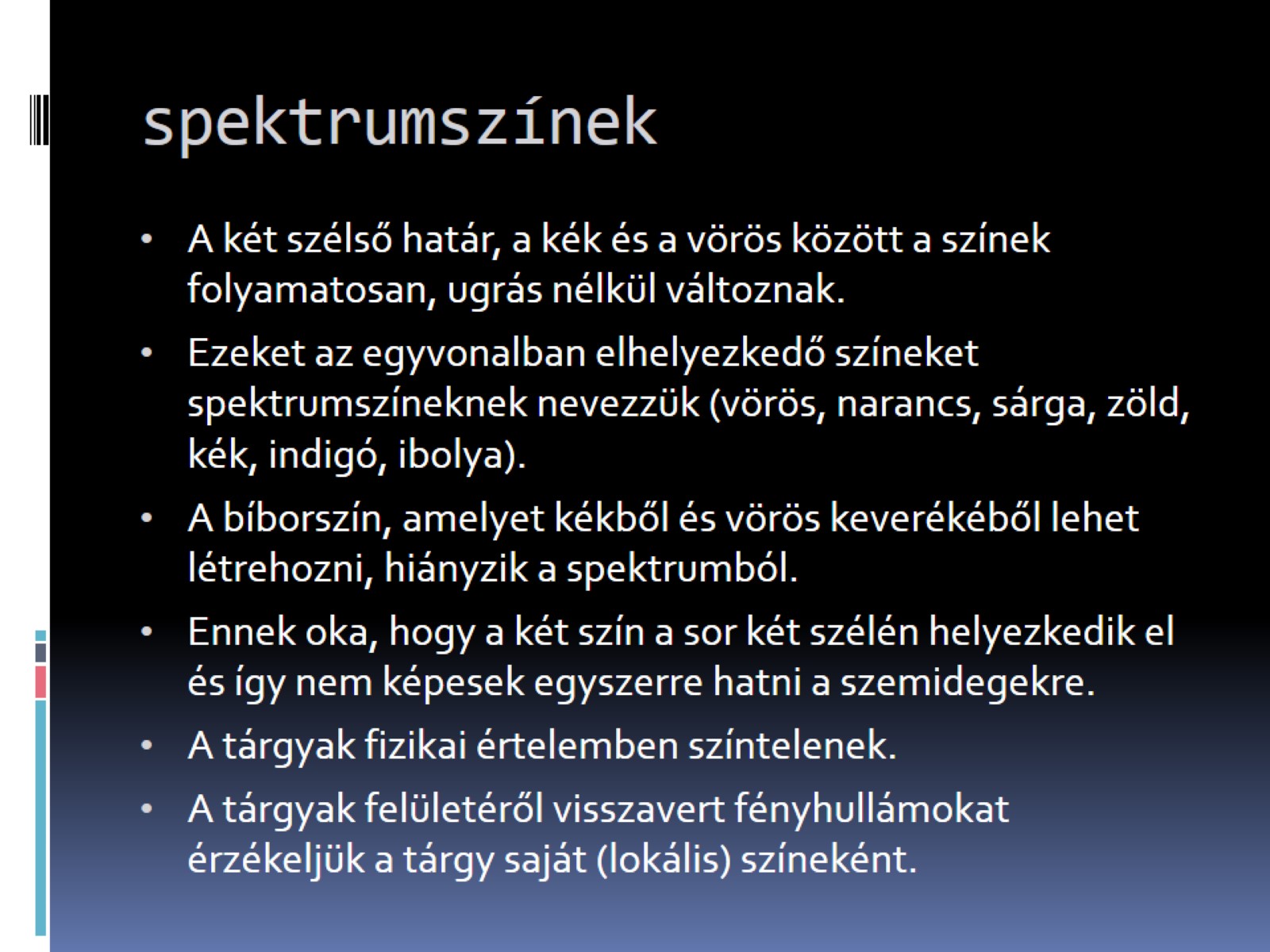 spektrumszínek
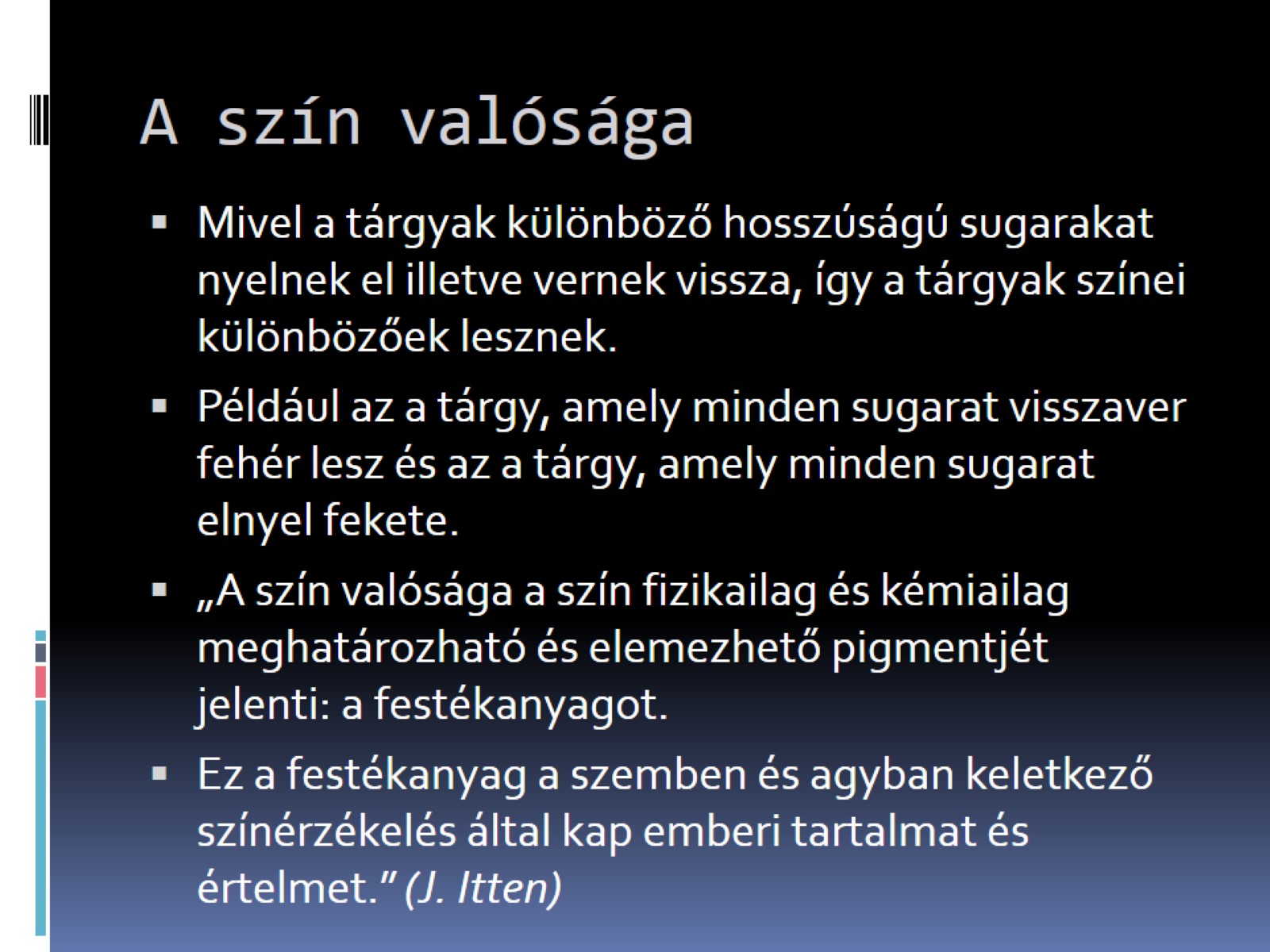 A szín valósága
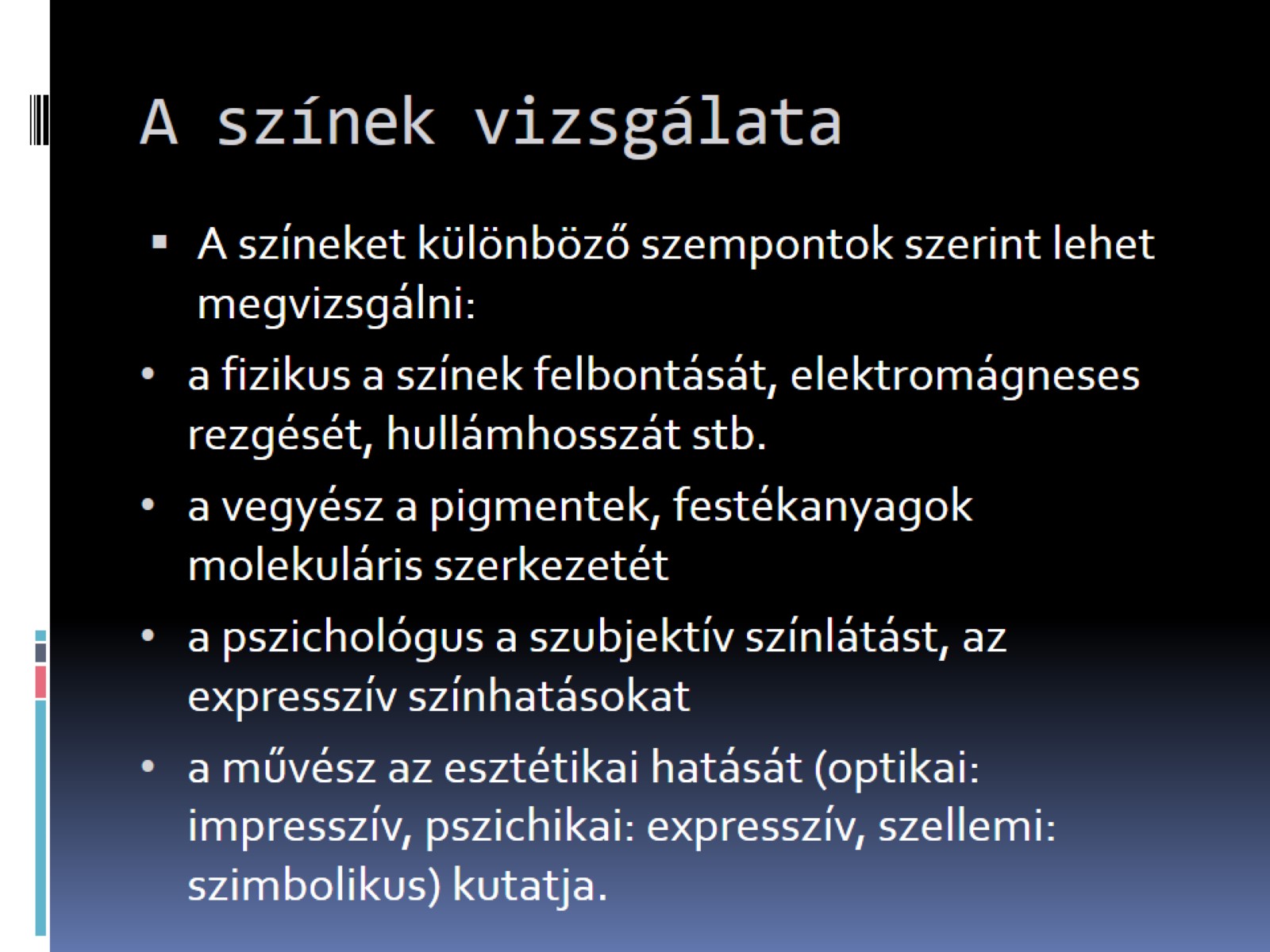 A színek vizsgálata
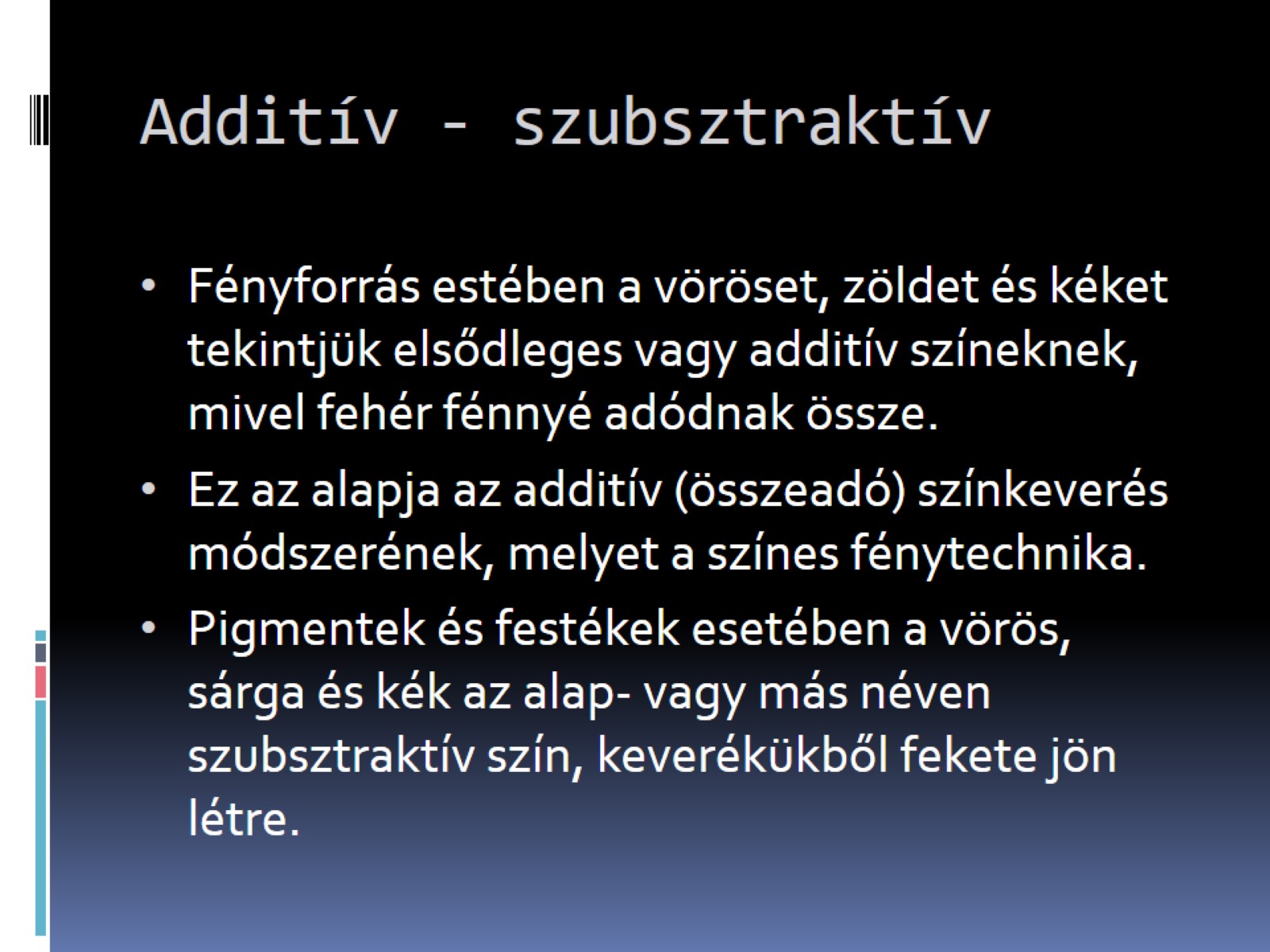 Additív - szubsztraktív
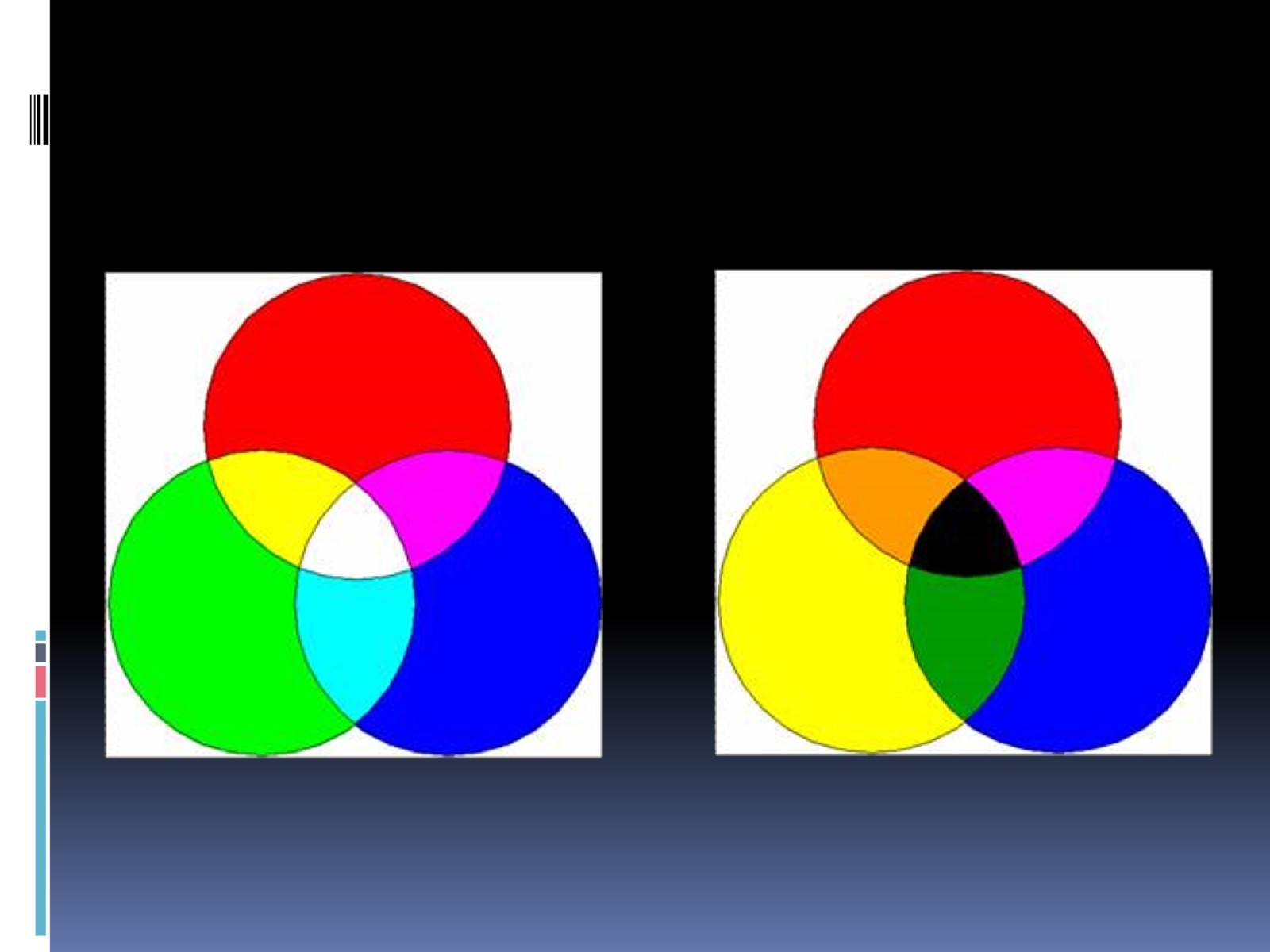 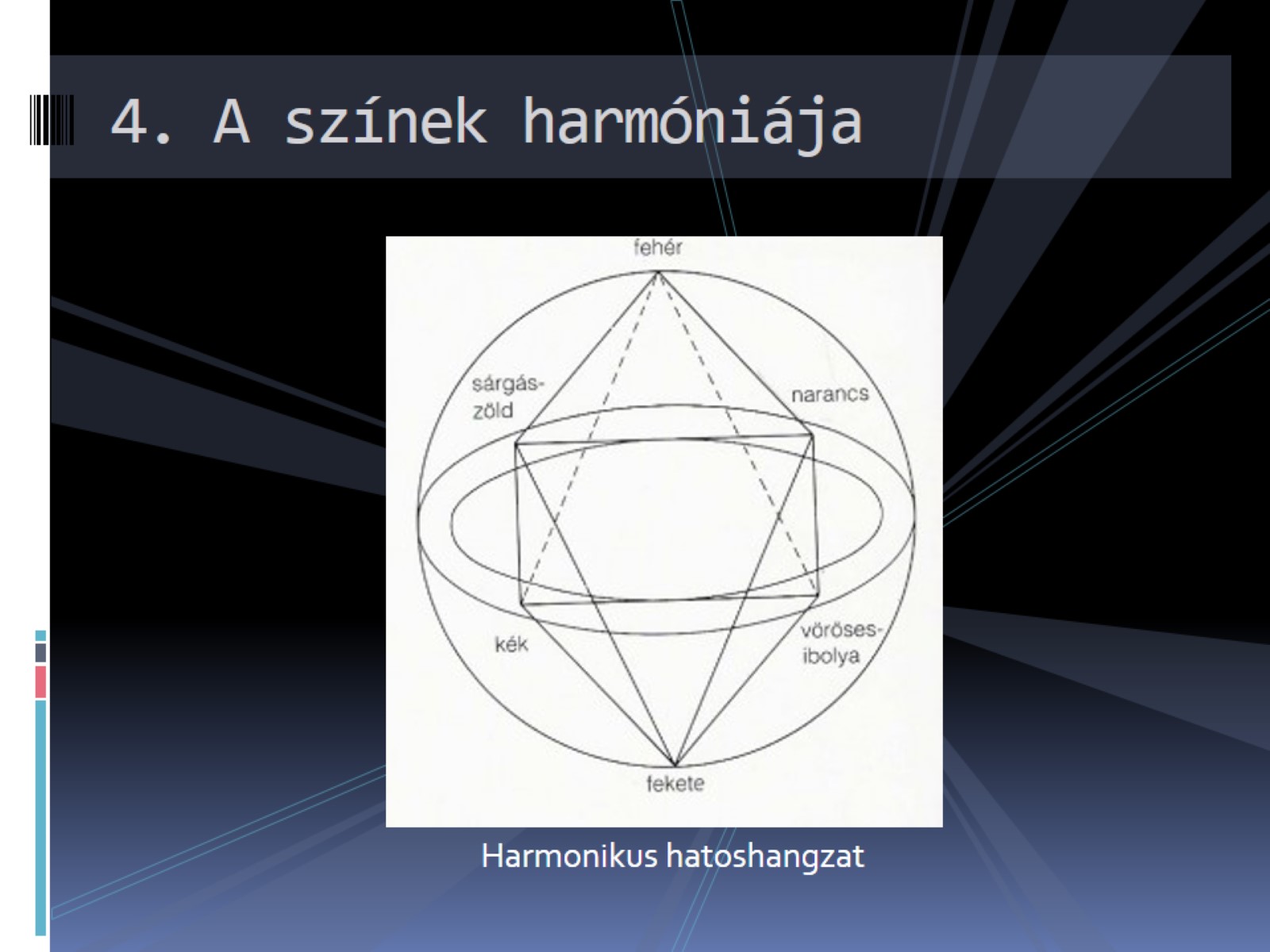 4. A színek harmóniája
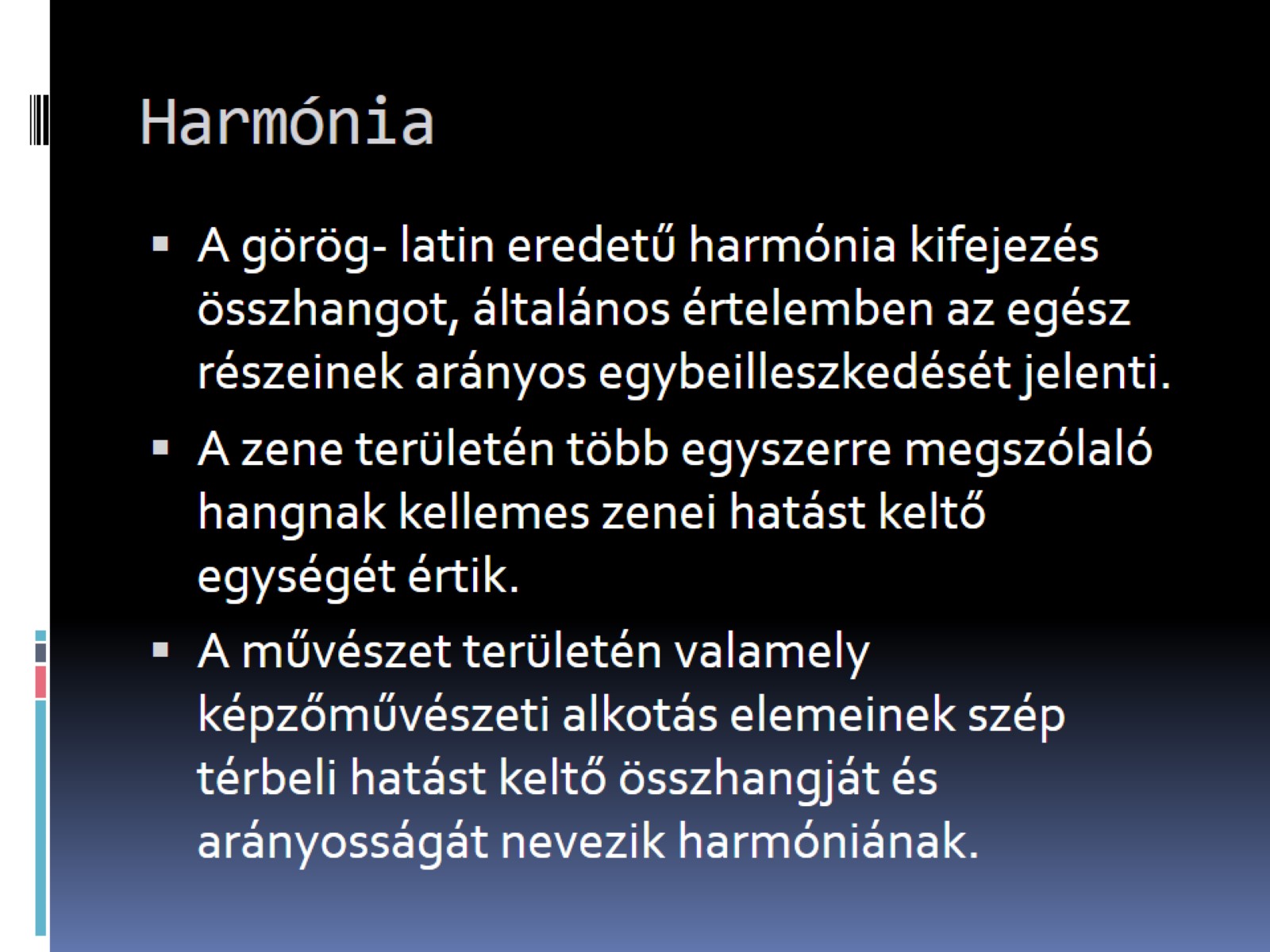 Harmónia
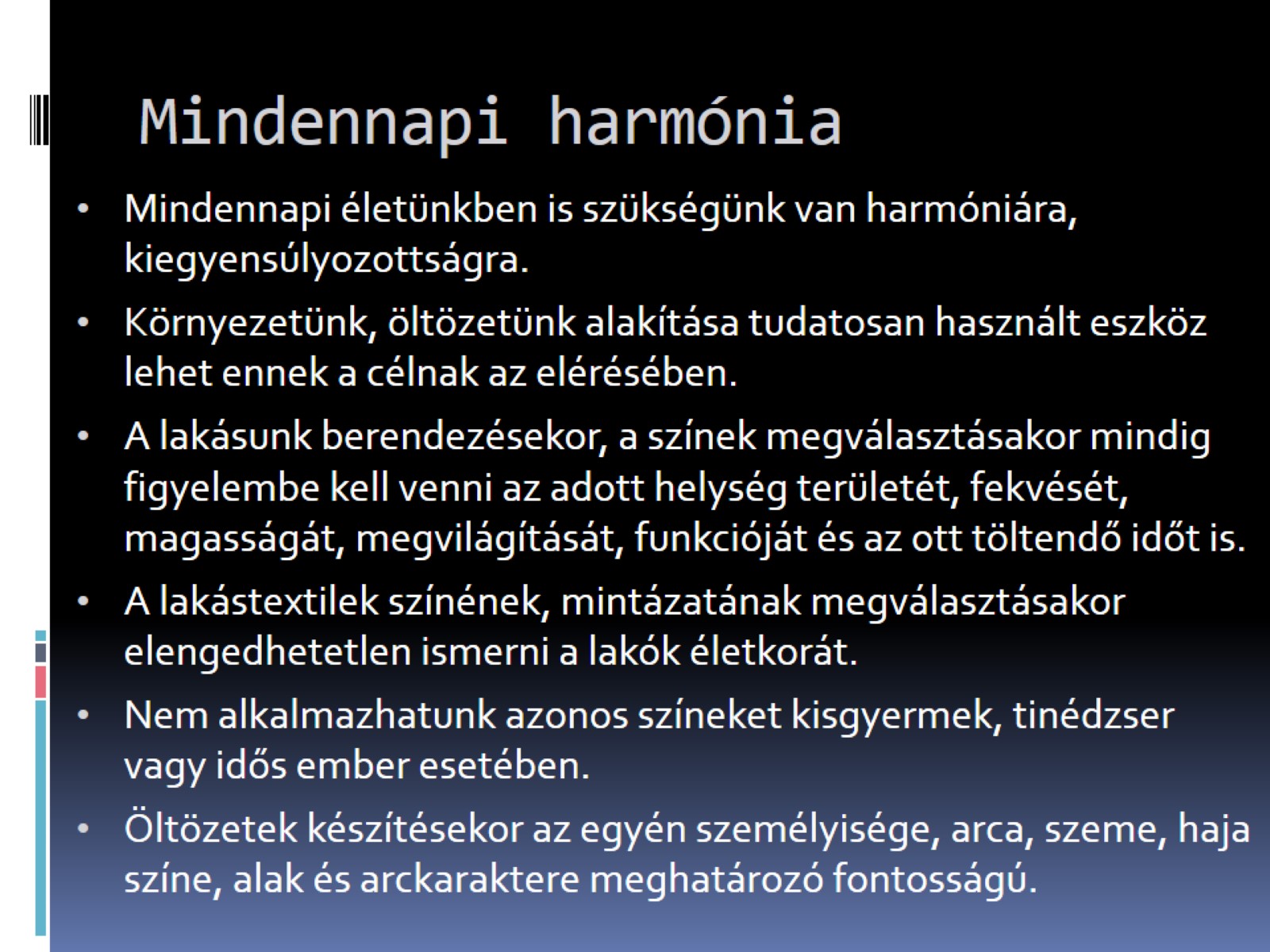 Mindennapi harmónia
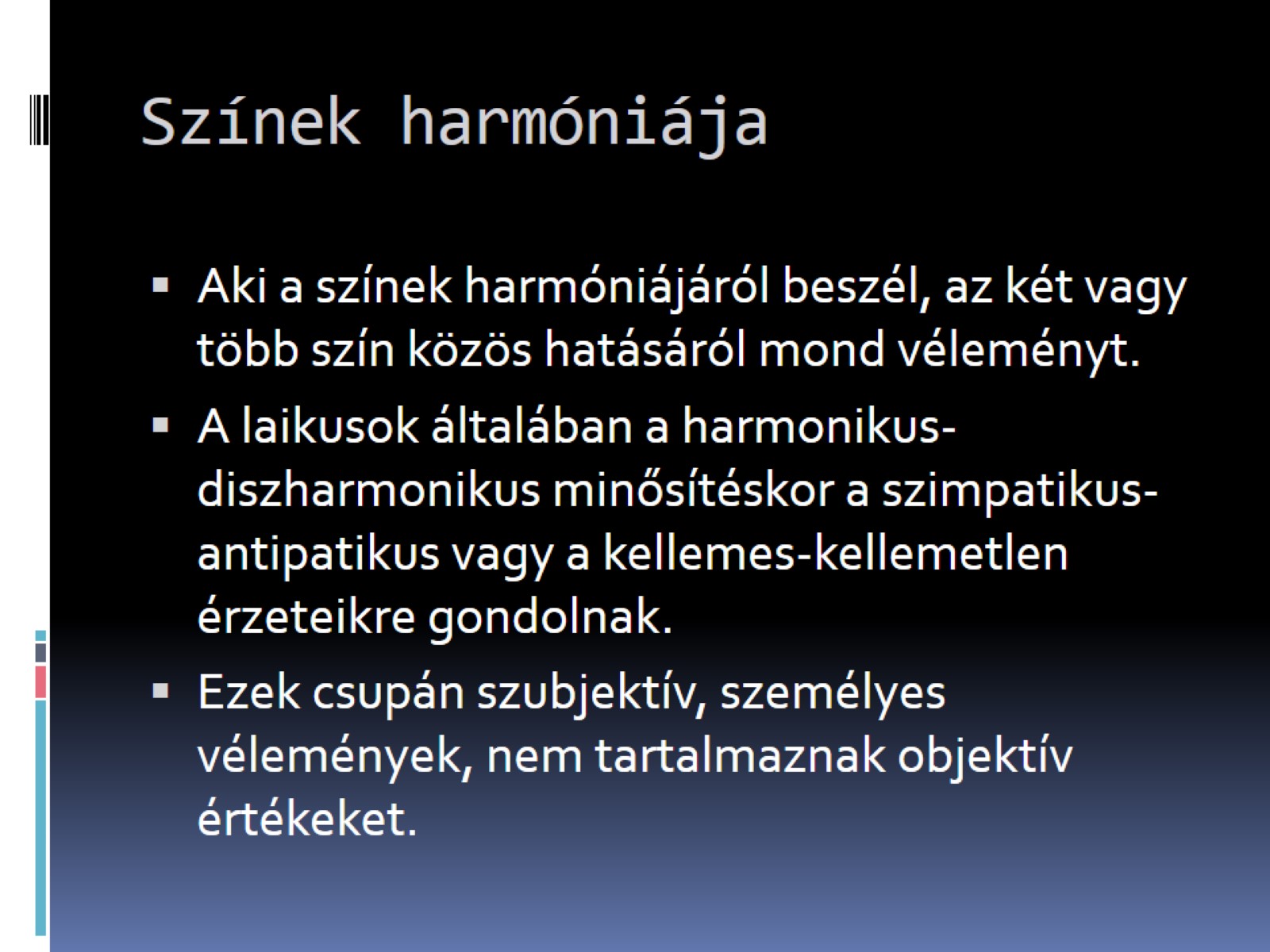 Színek harmóniája
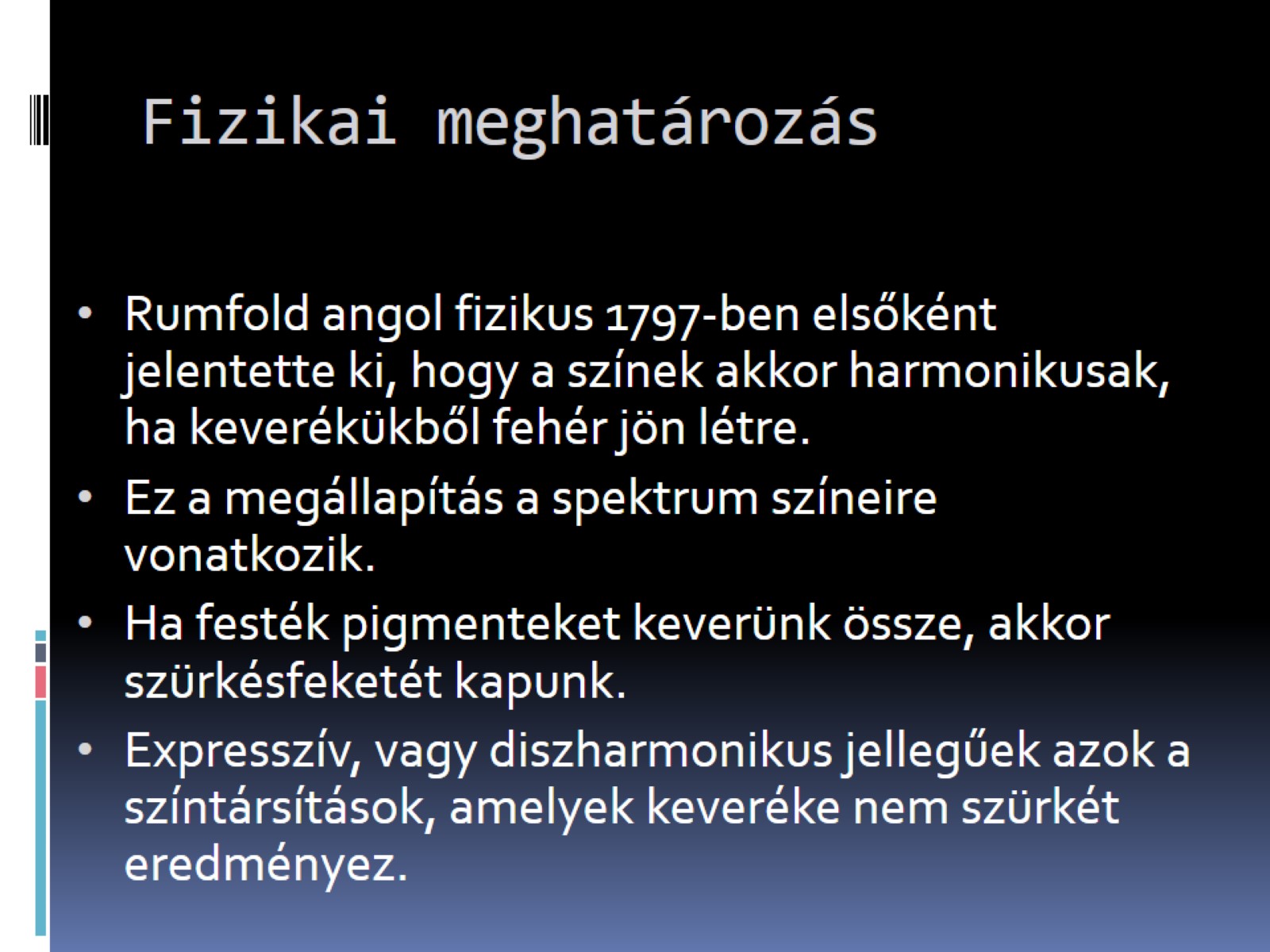 Fizikai meghatározás
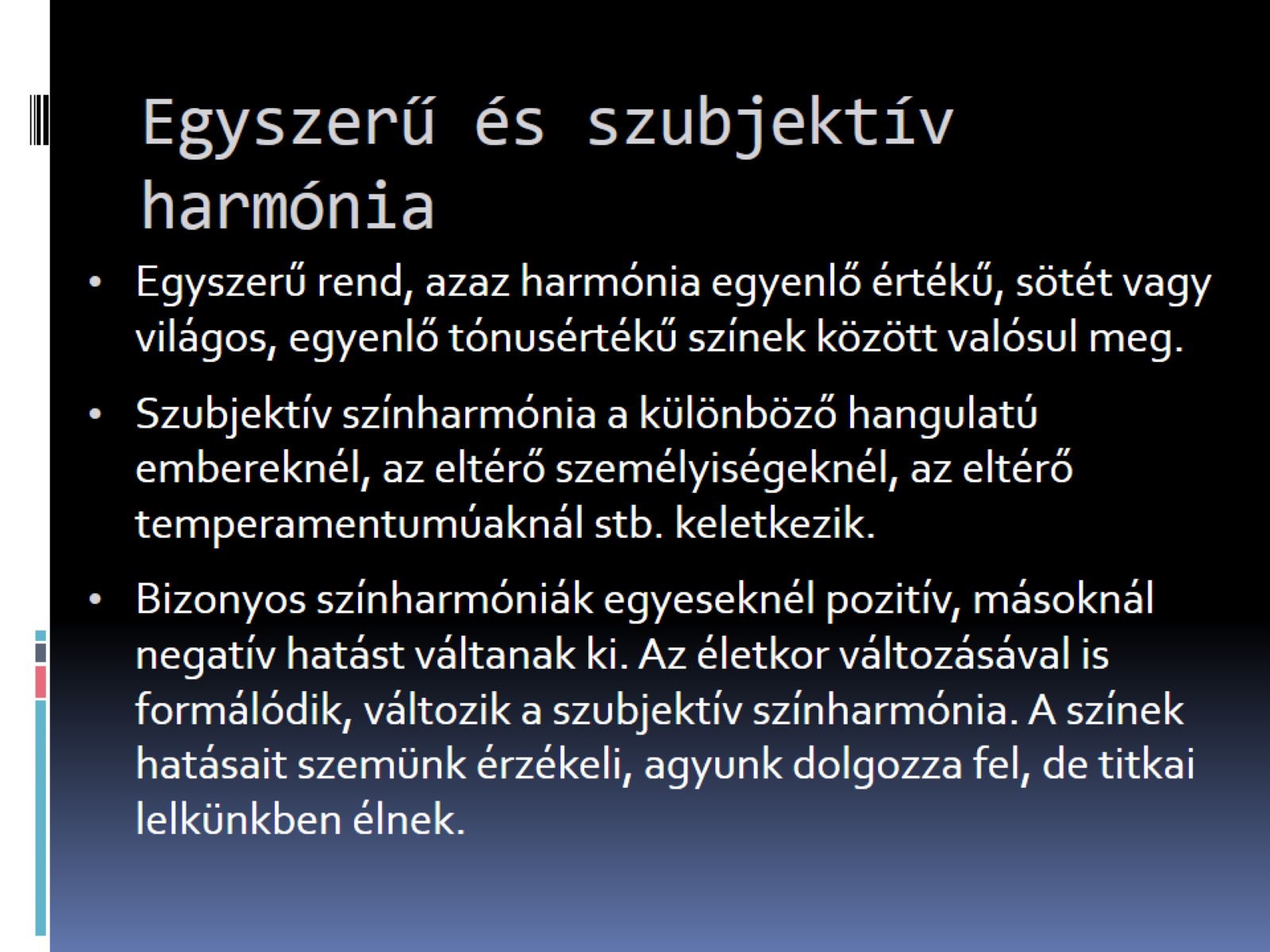 Egyszerű és szubjektív harmónia
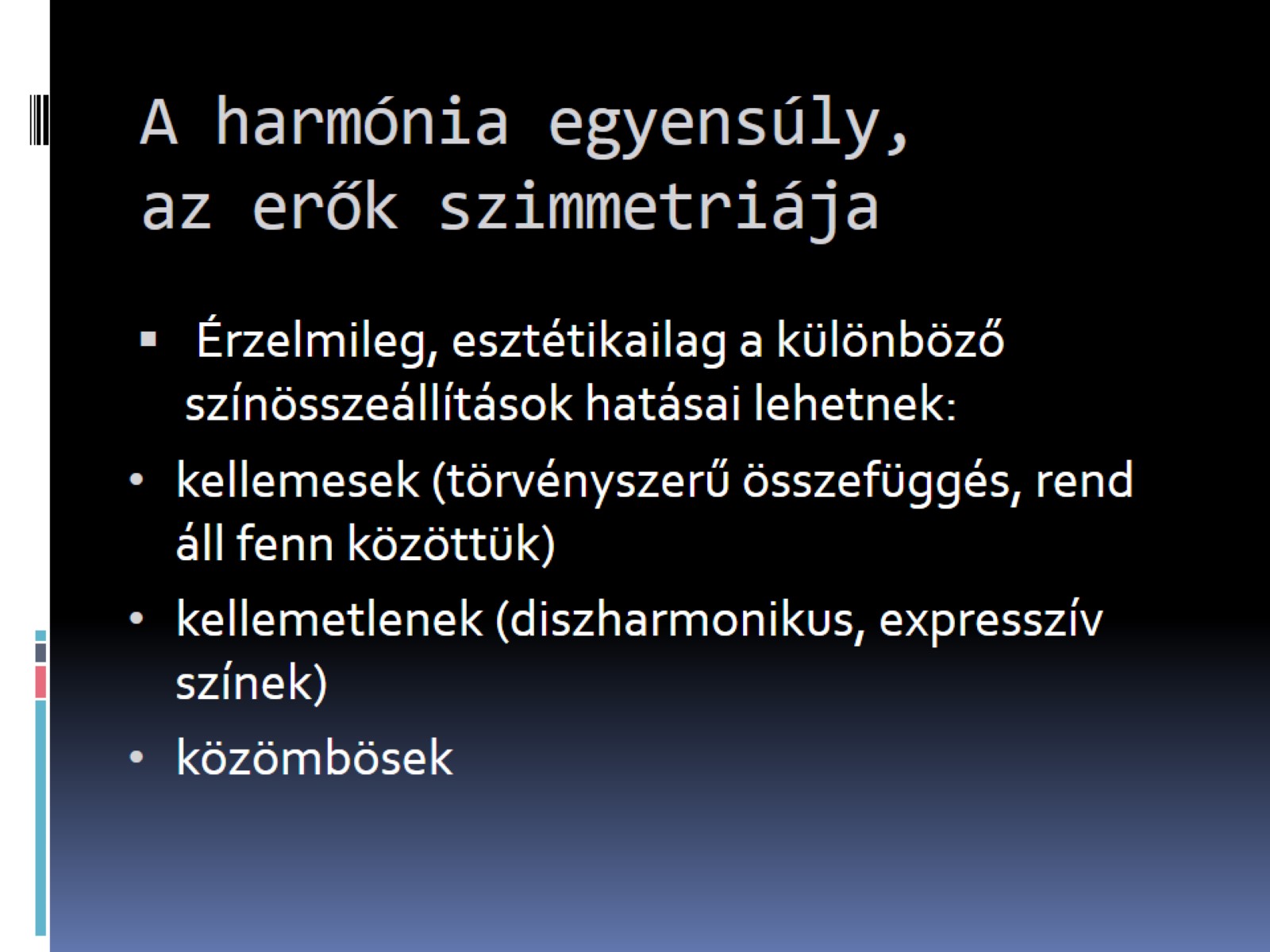 A harmónia egyensúly, az erők szimmetriája
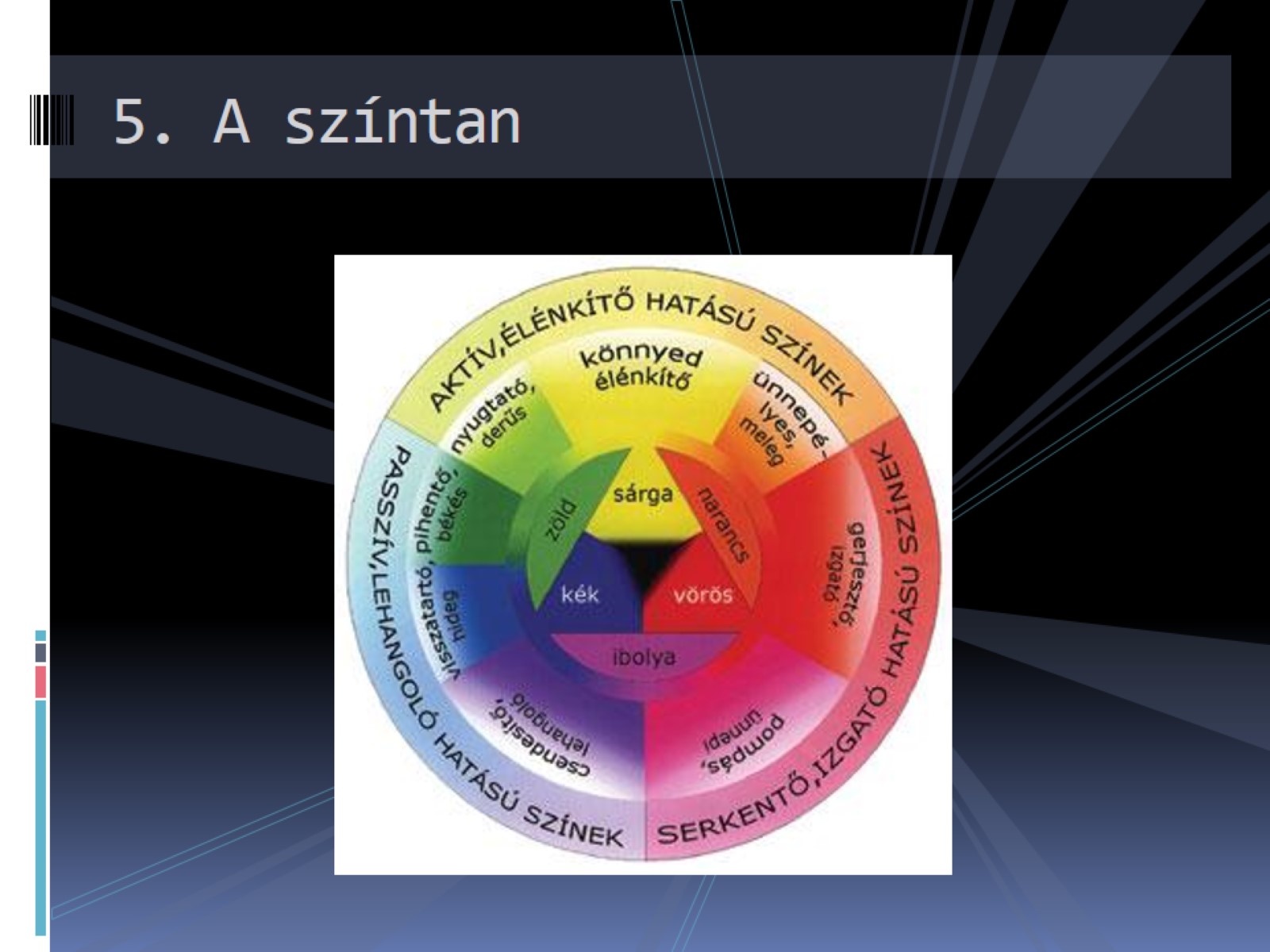 5. A színtan
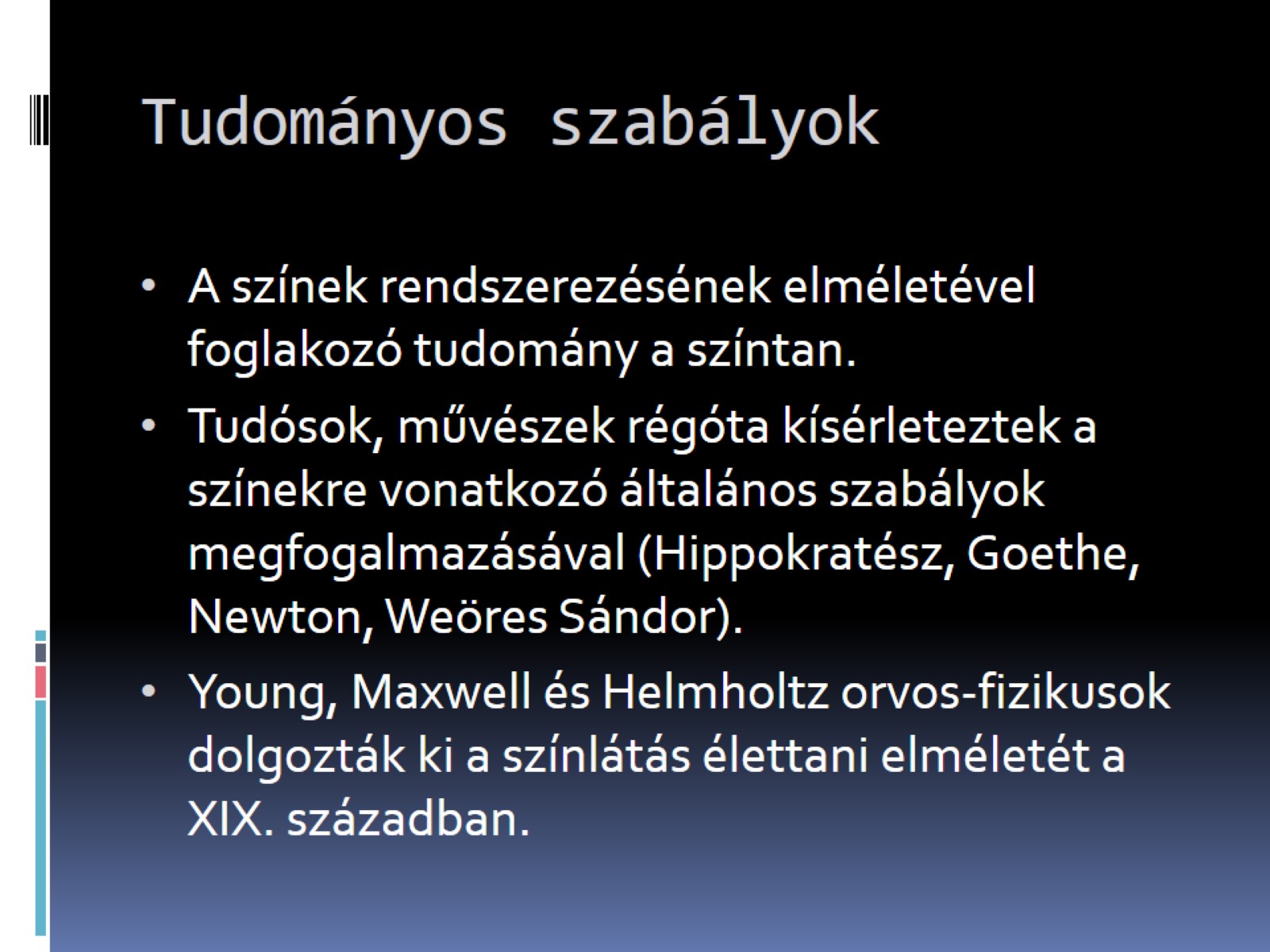 Tudományos szabályok
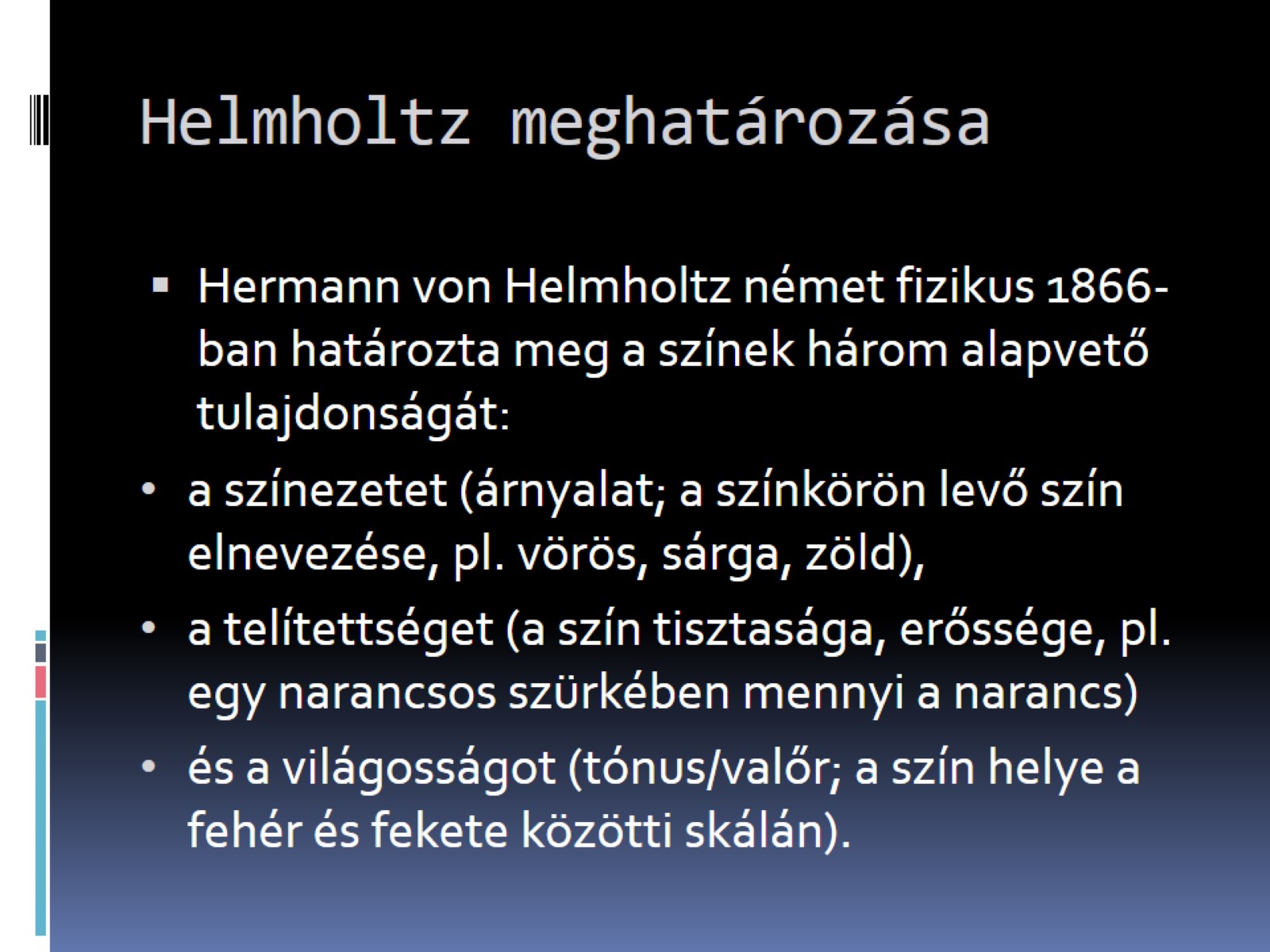 Helmholtz meghatározása
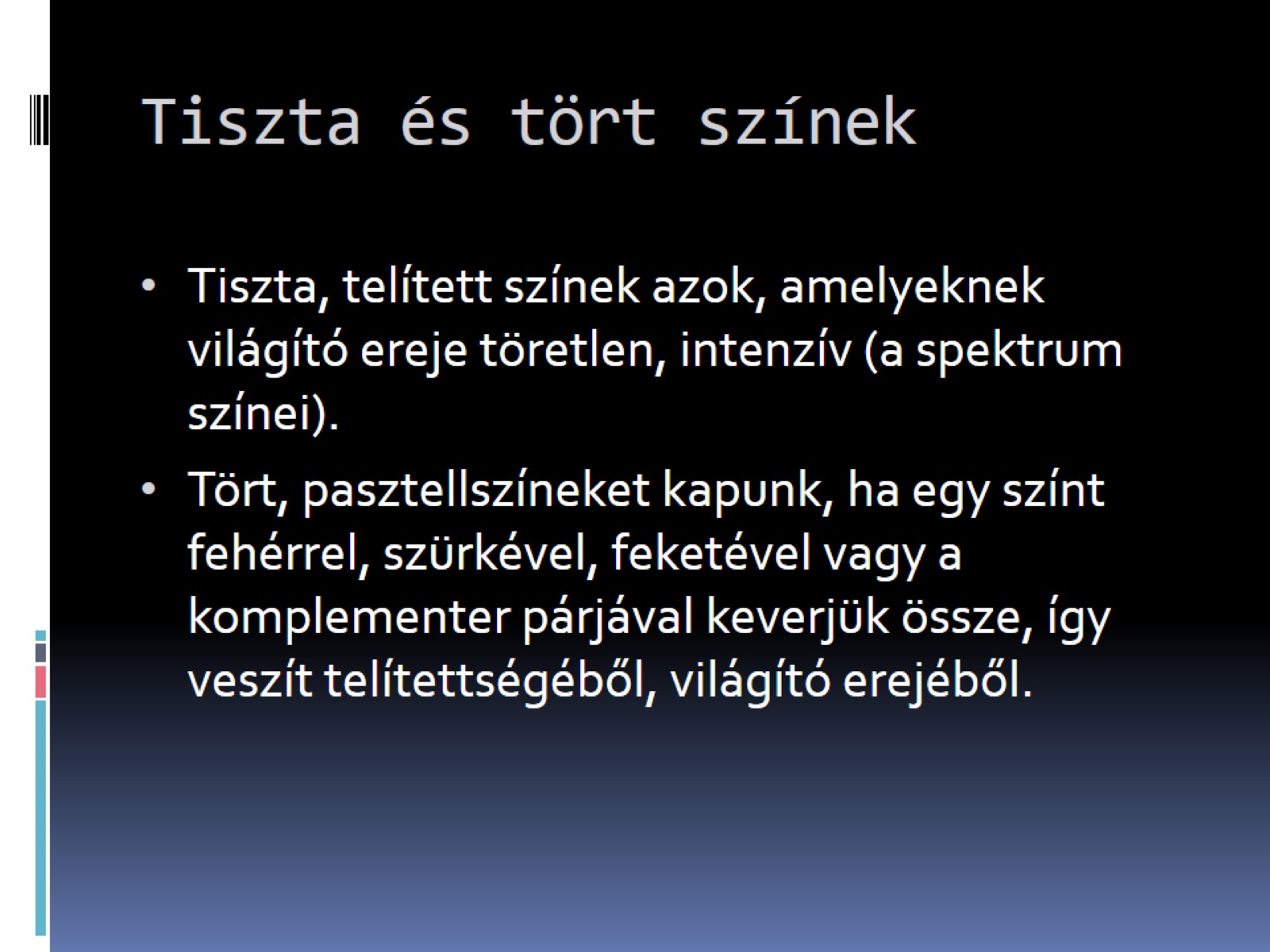 Tiszta és tört színek
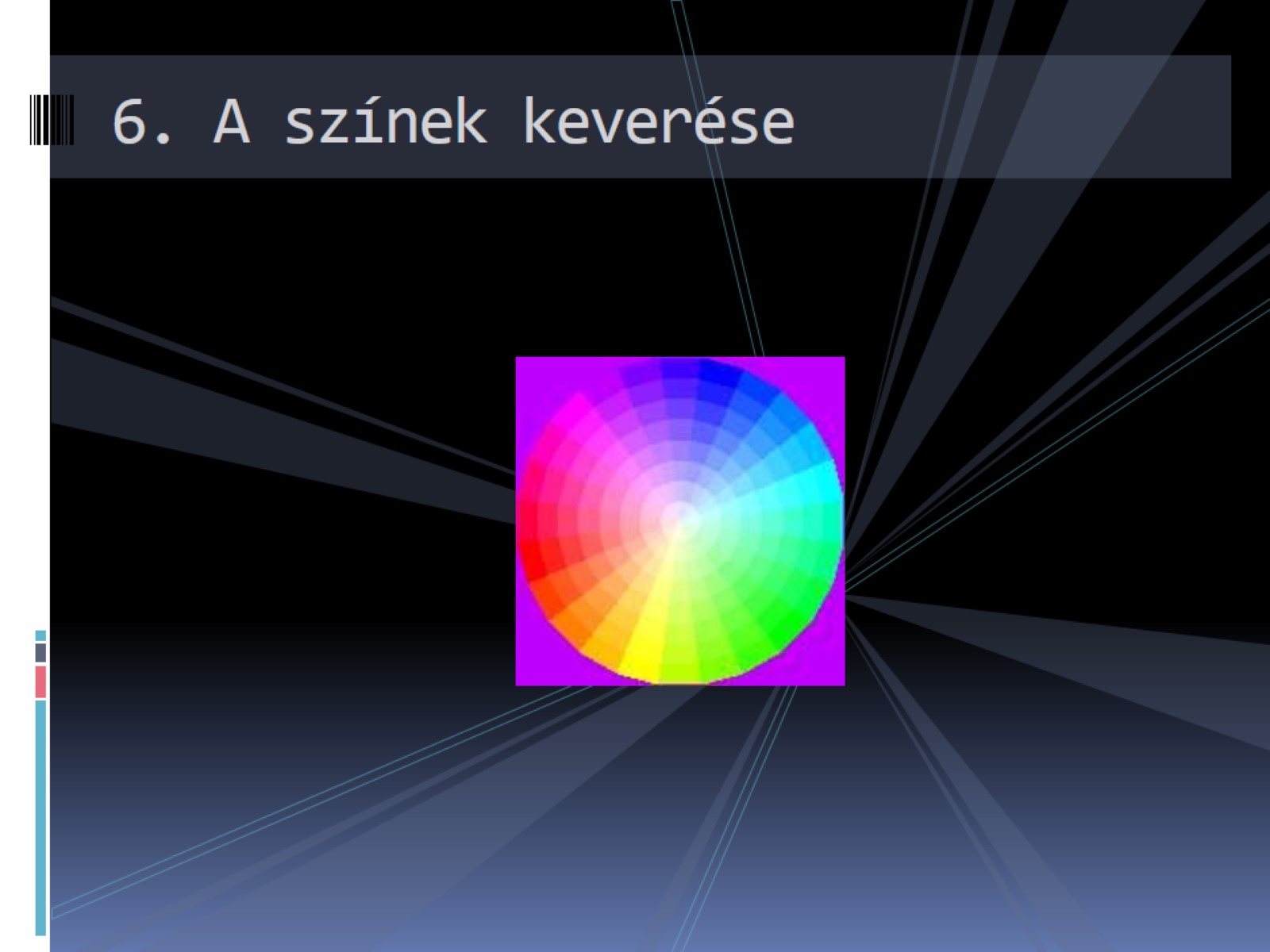 6. A színek keverése
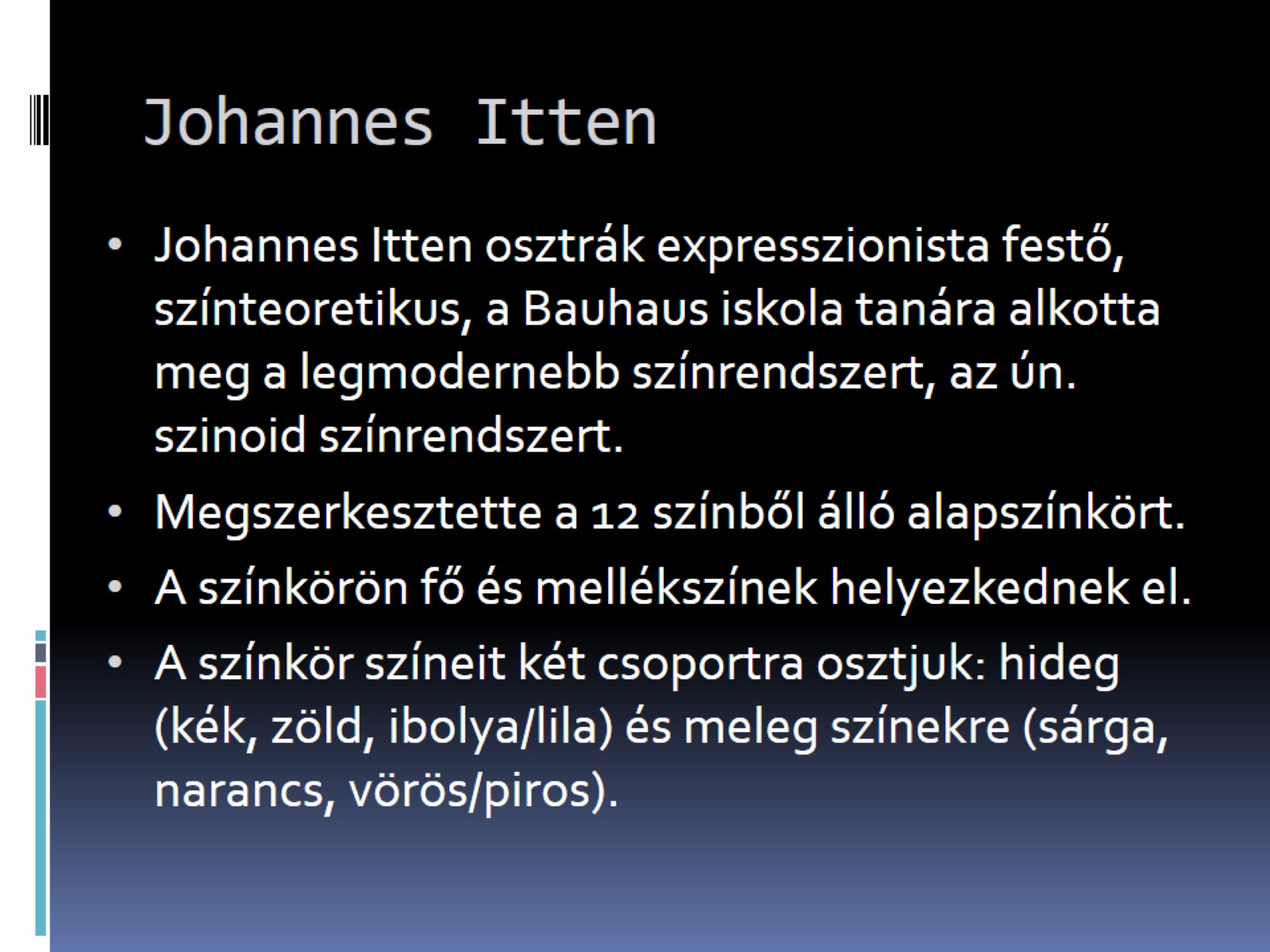 Johannes Itten
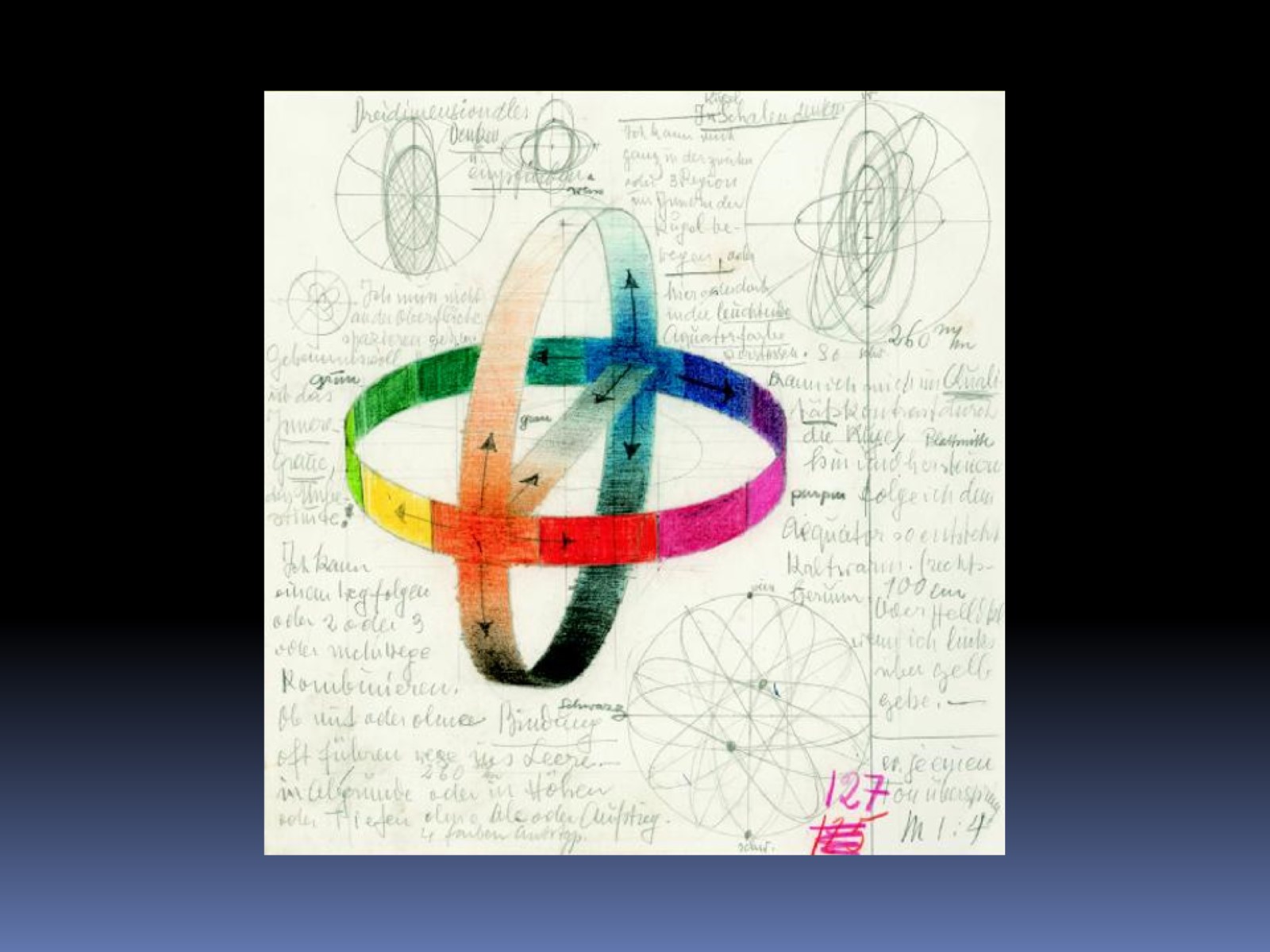 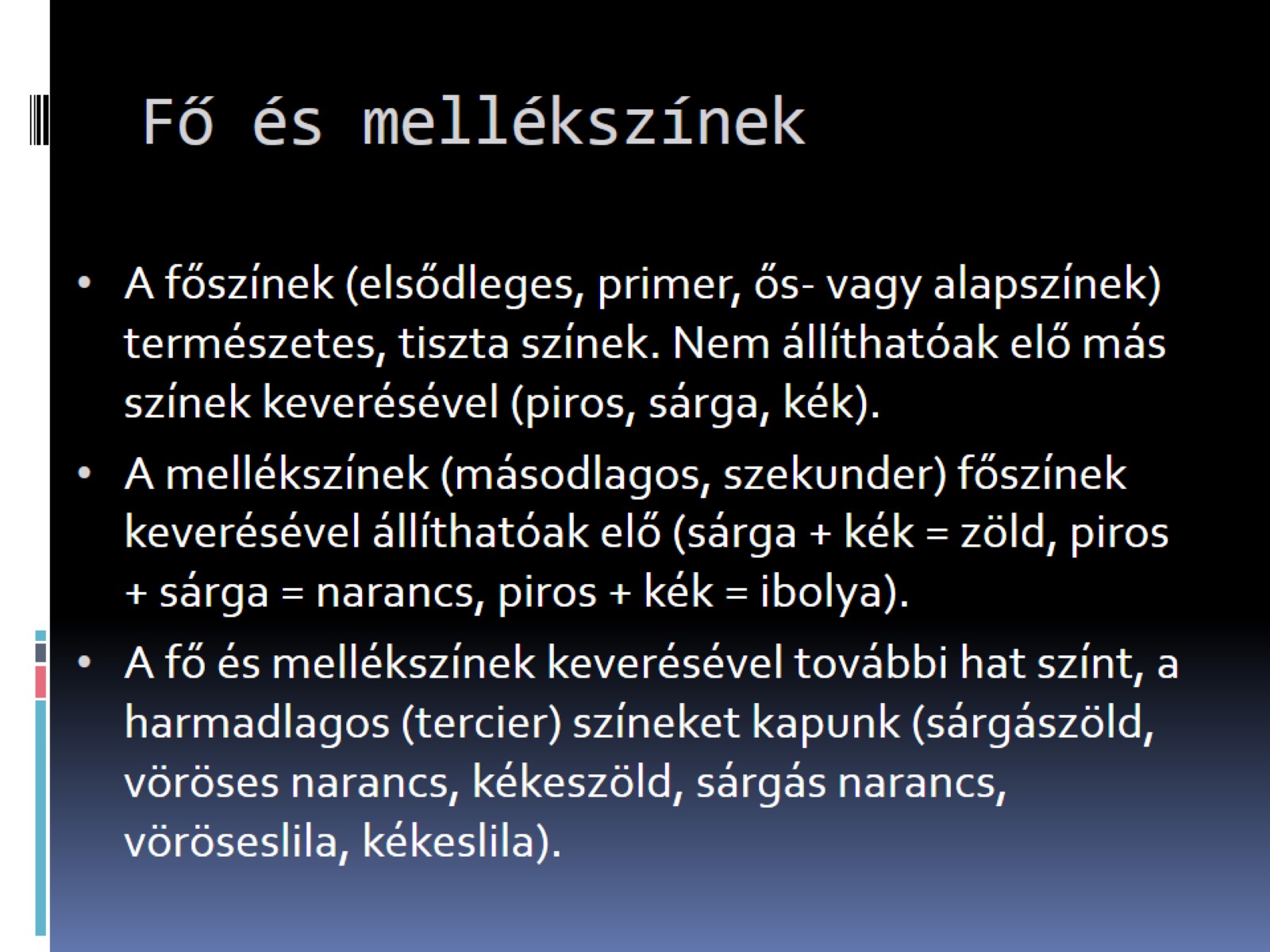 Fő és mellékszínek
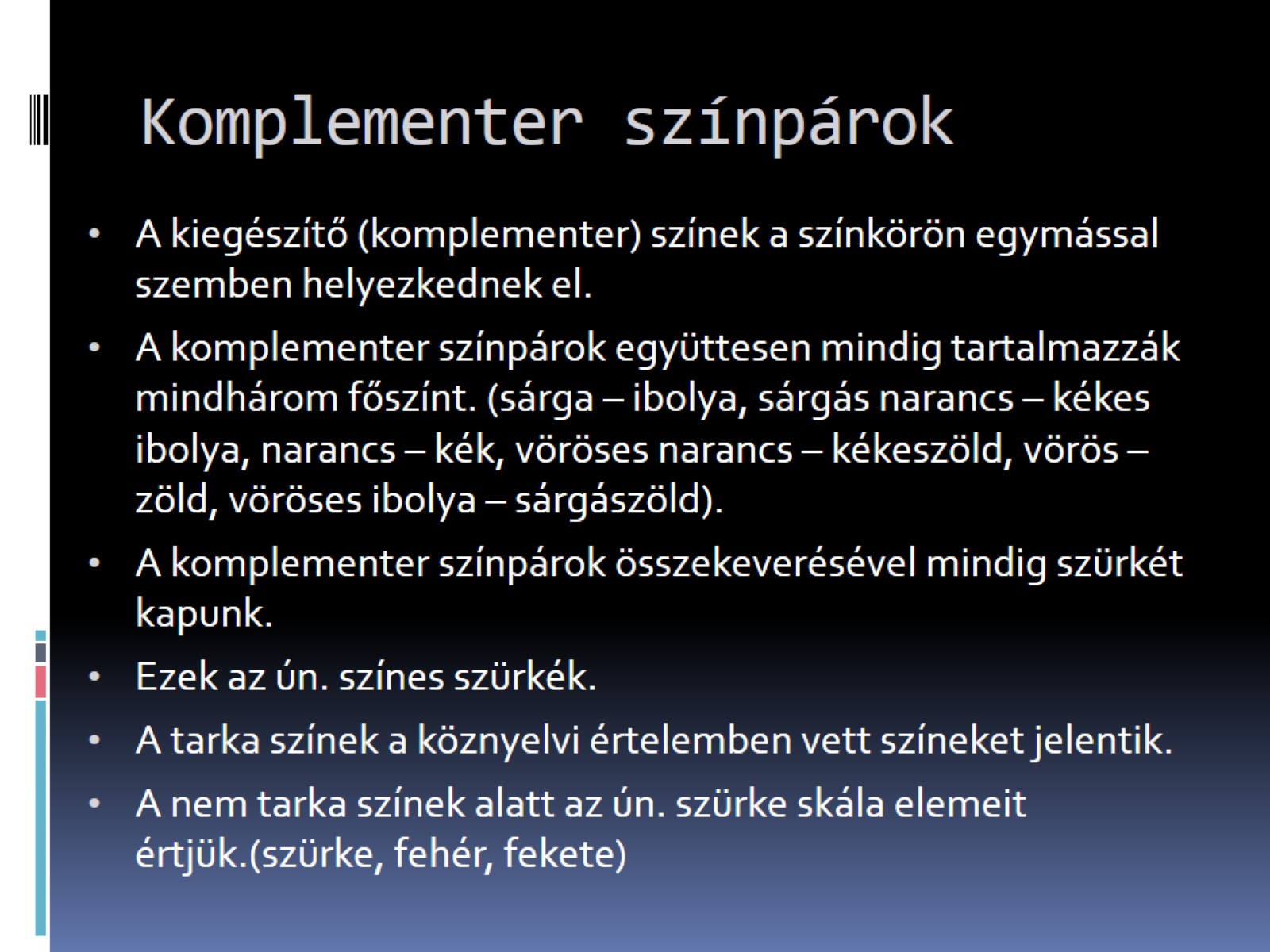 Komplementer színpárok
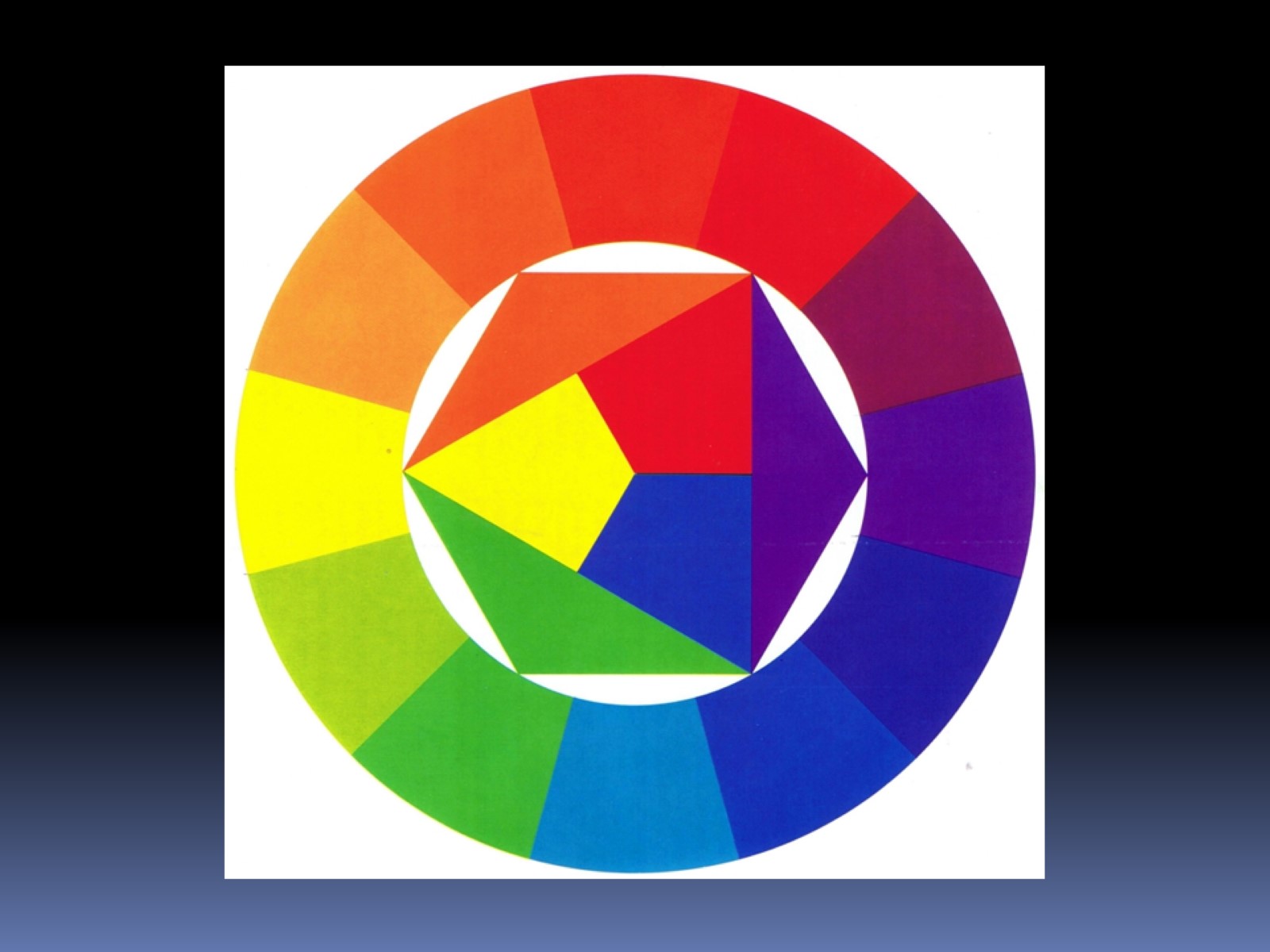 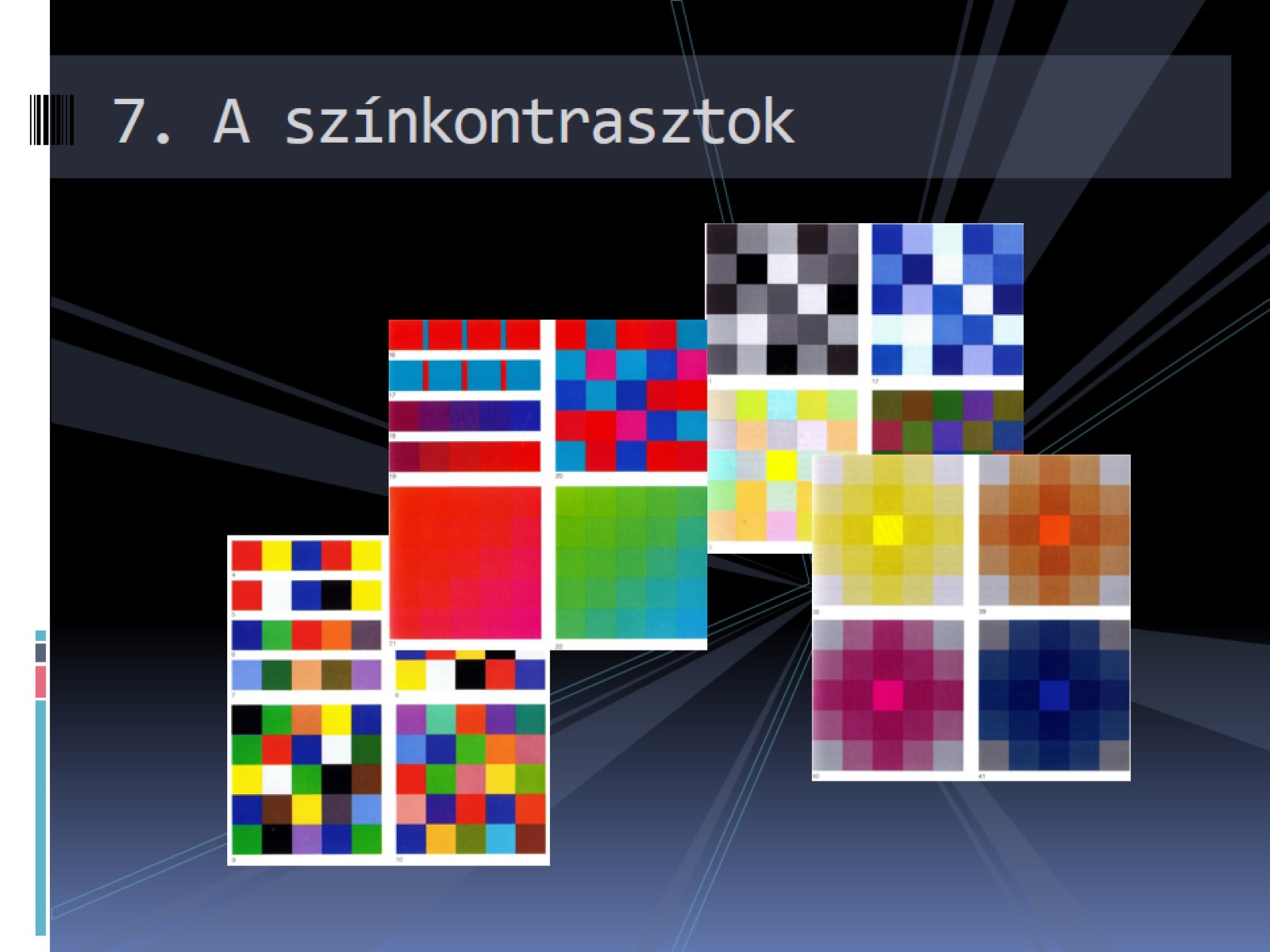 7. A színkontrasztok
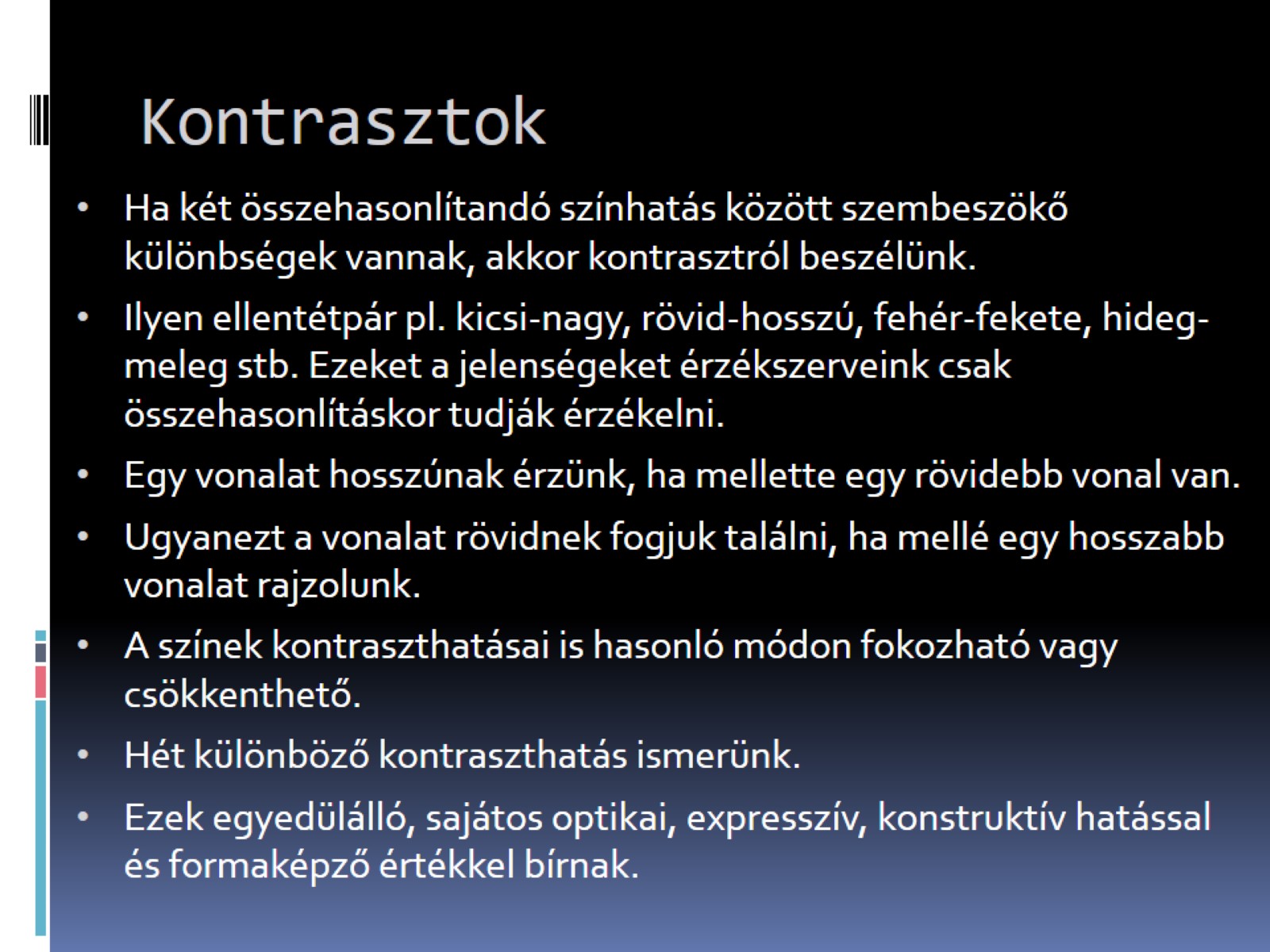 Kontrasztok
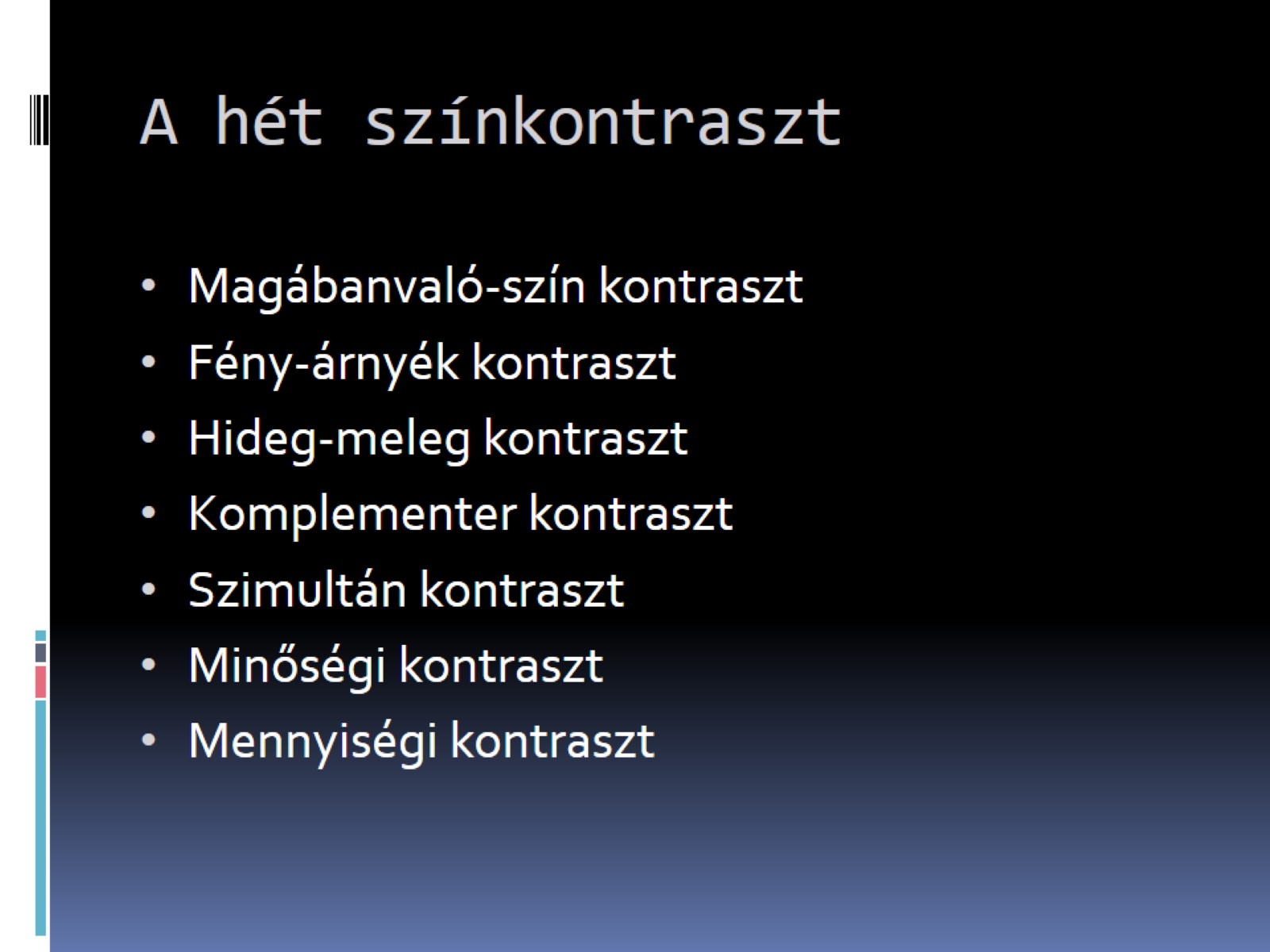 A hét színkontraszt
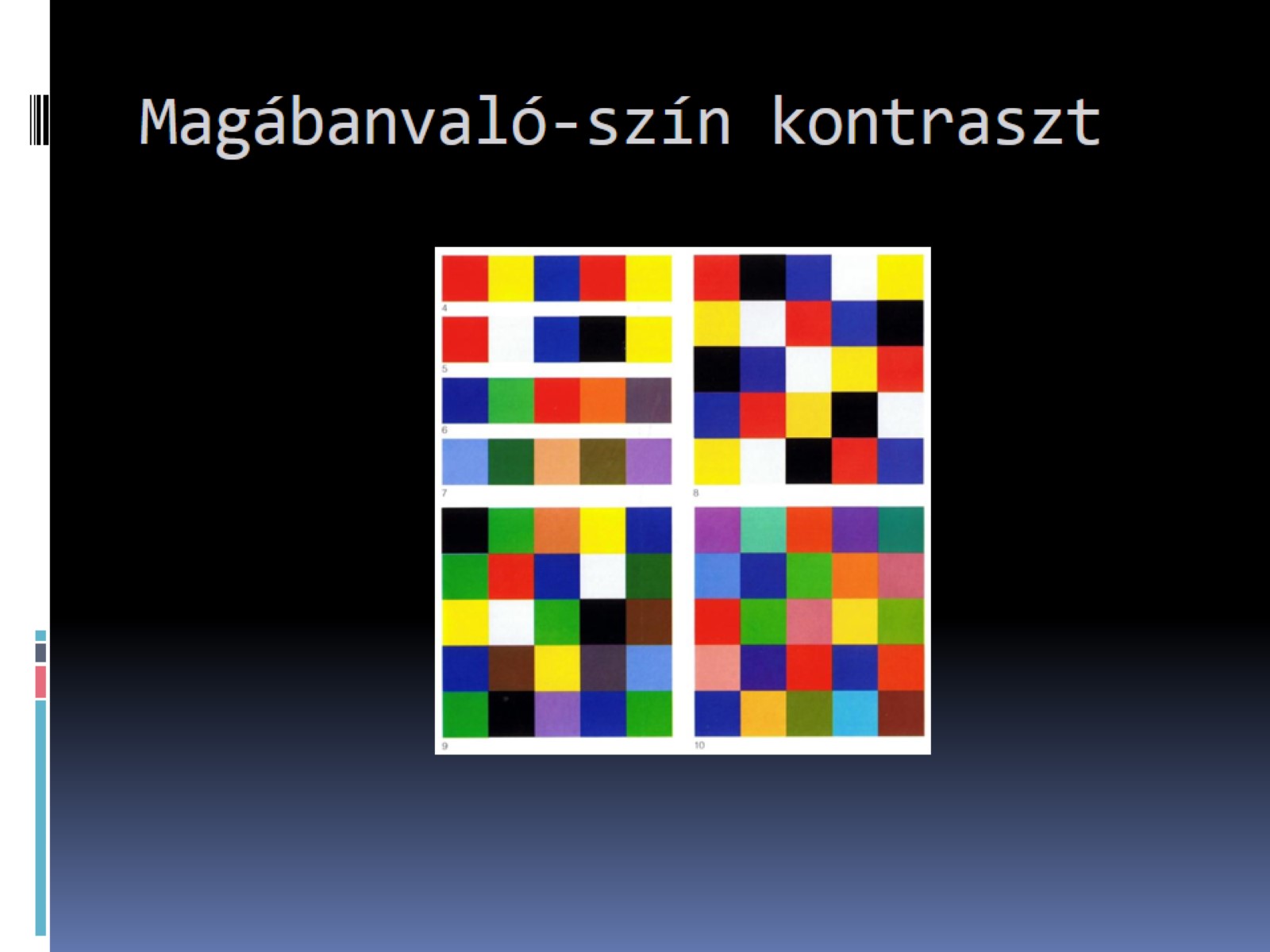 Magábanvaló-szín kontraszt
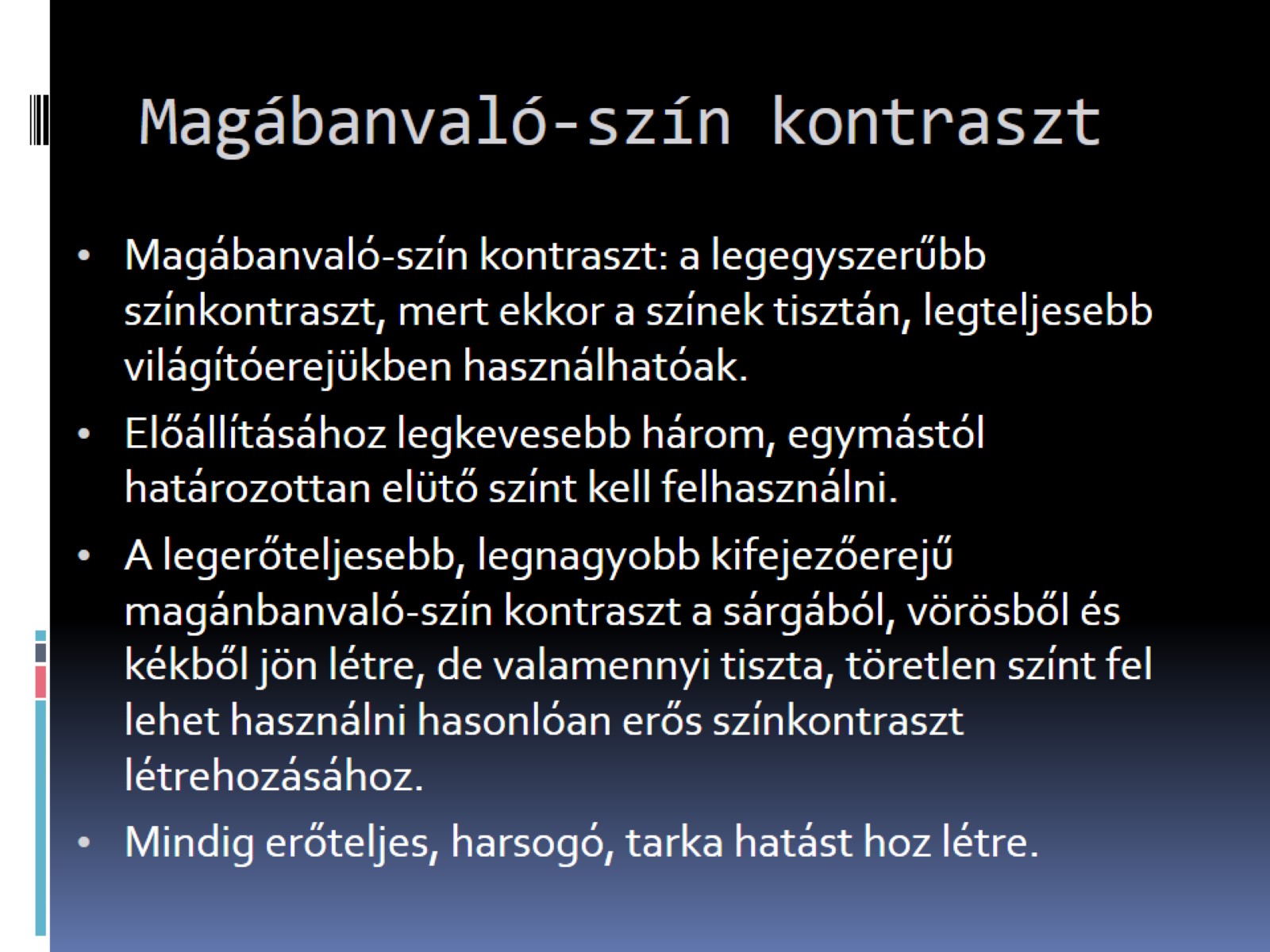 Magábanvaló-szín kontraszt
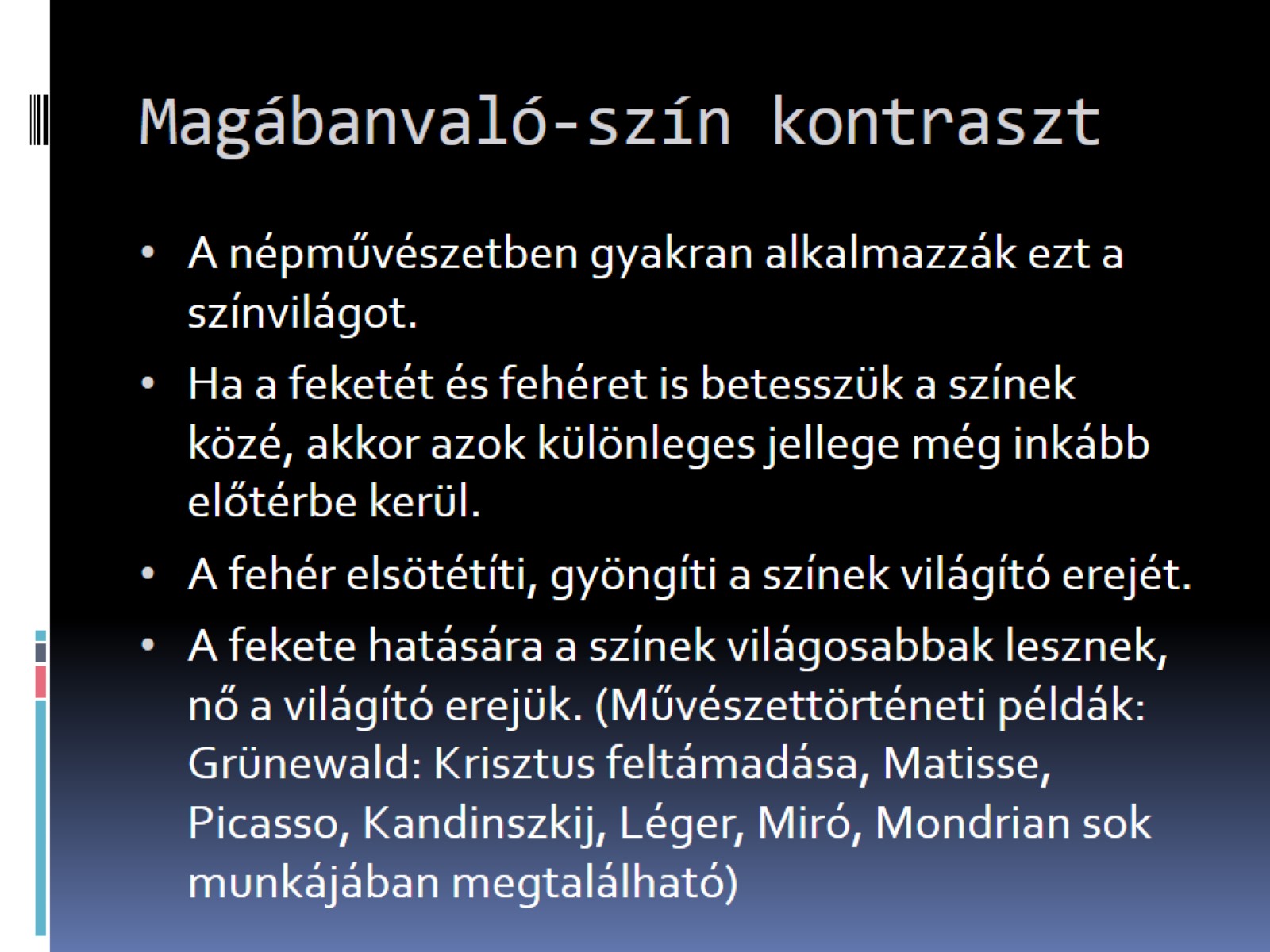 Magábanvaló-szín kontraszt
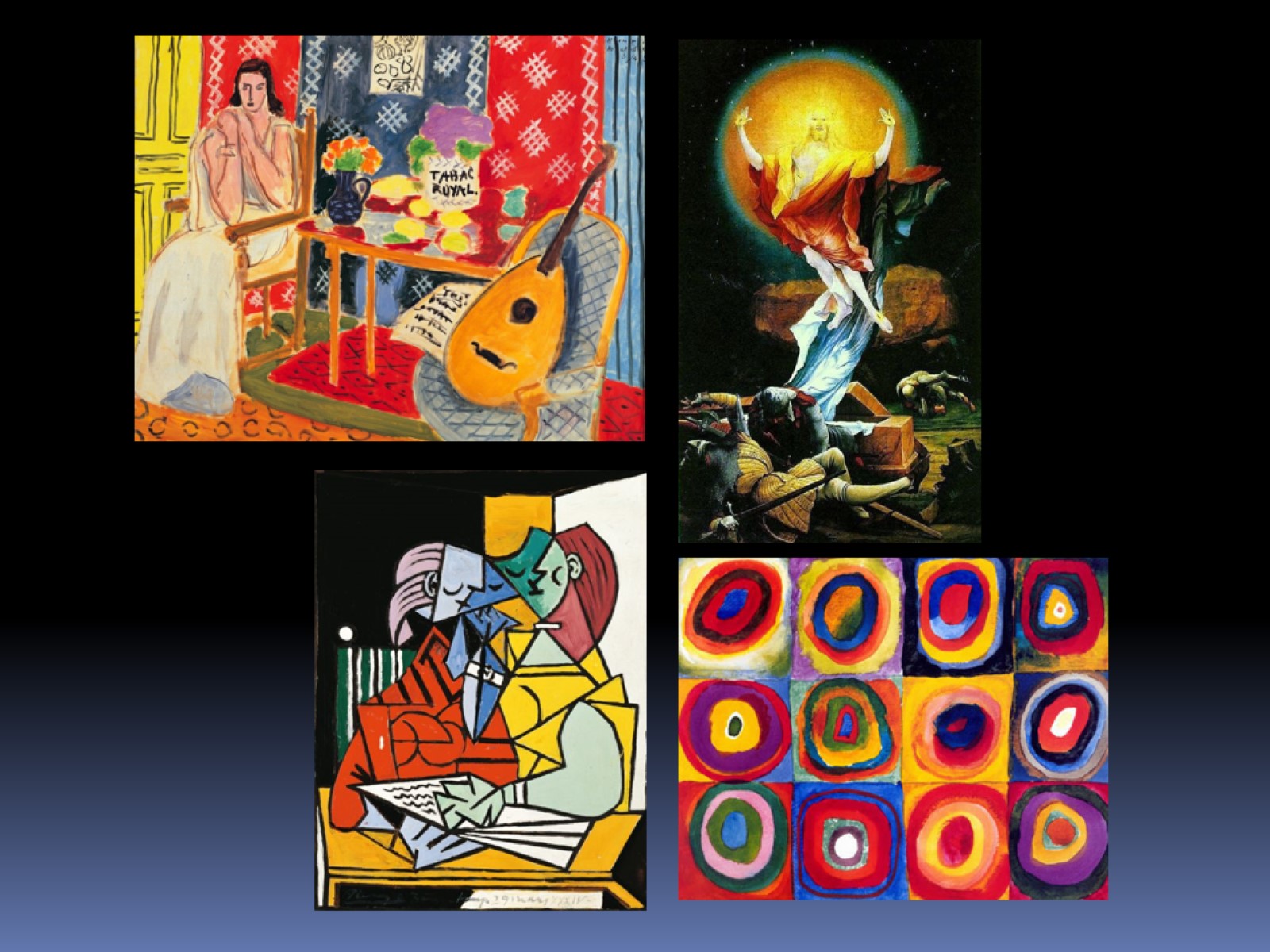 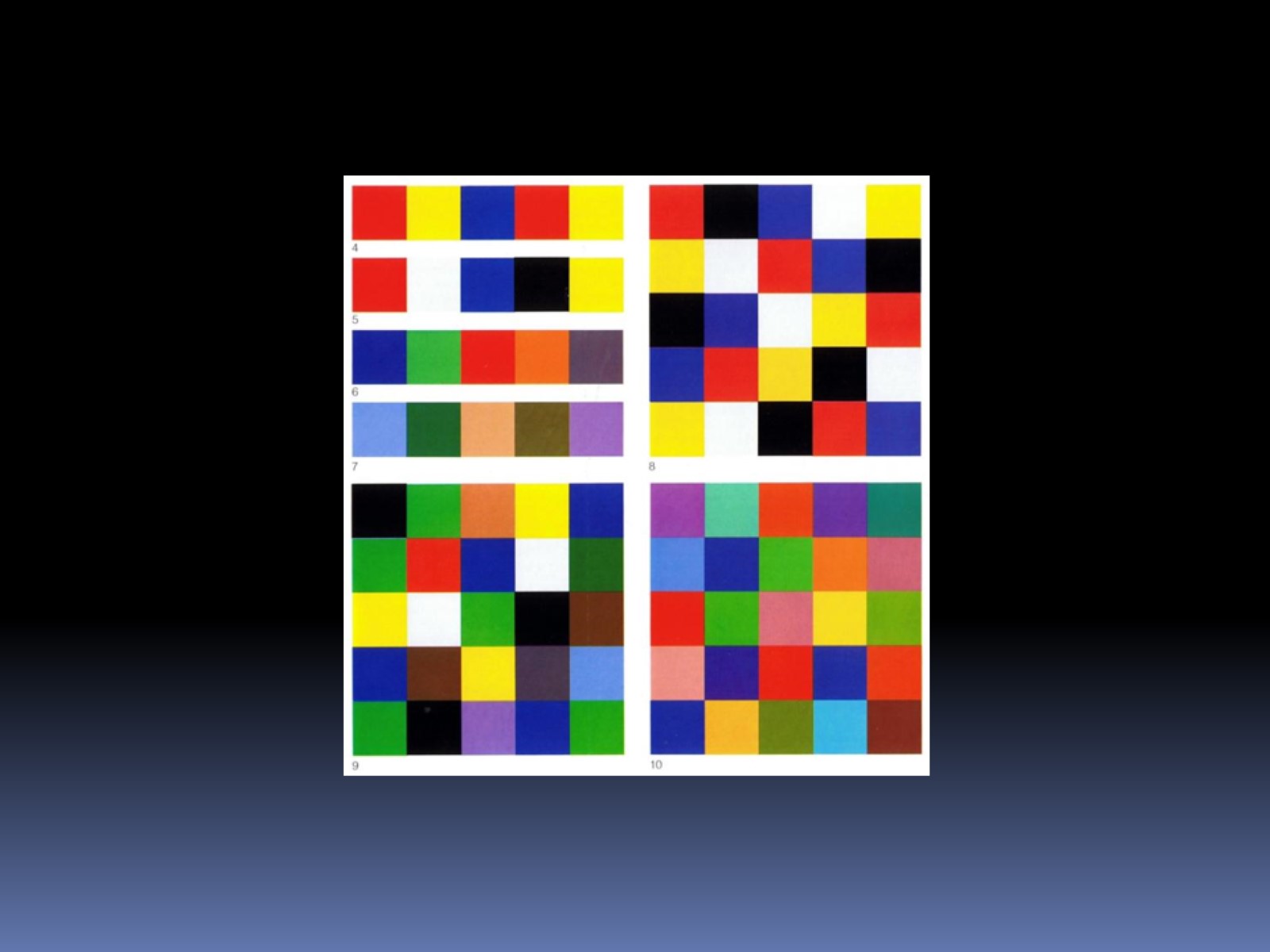 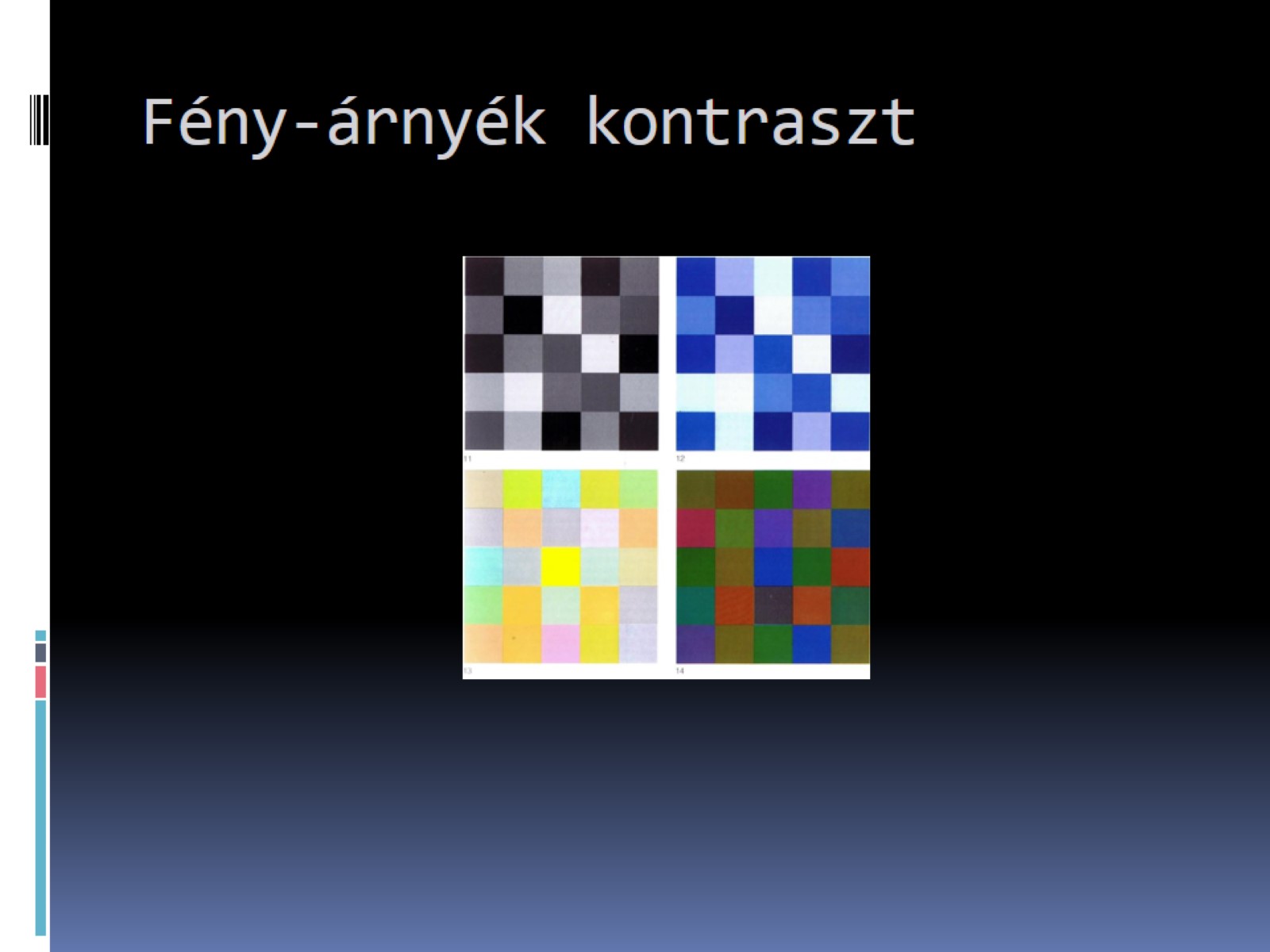 Fény-árnyék kontraszt
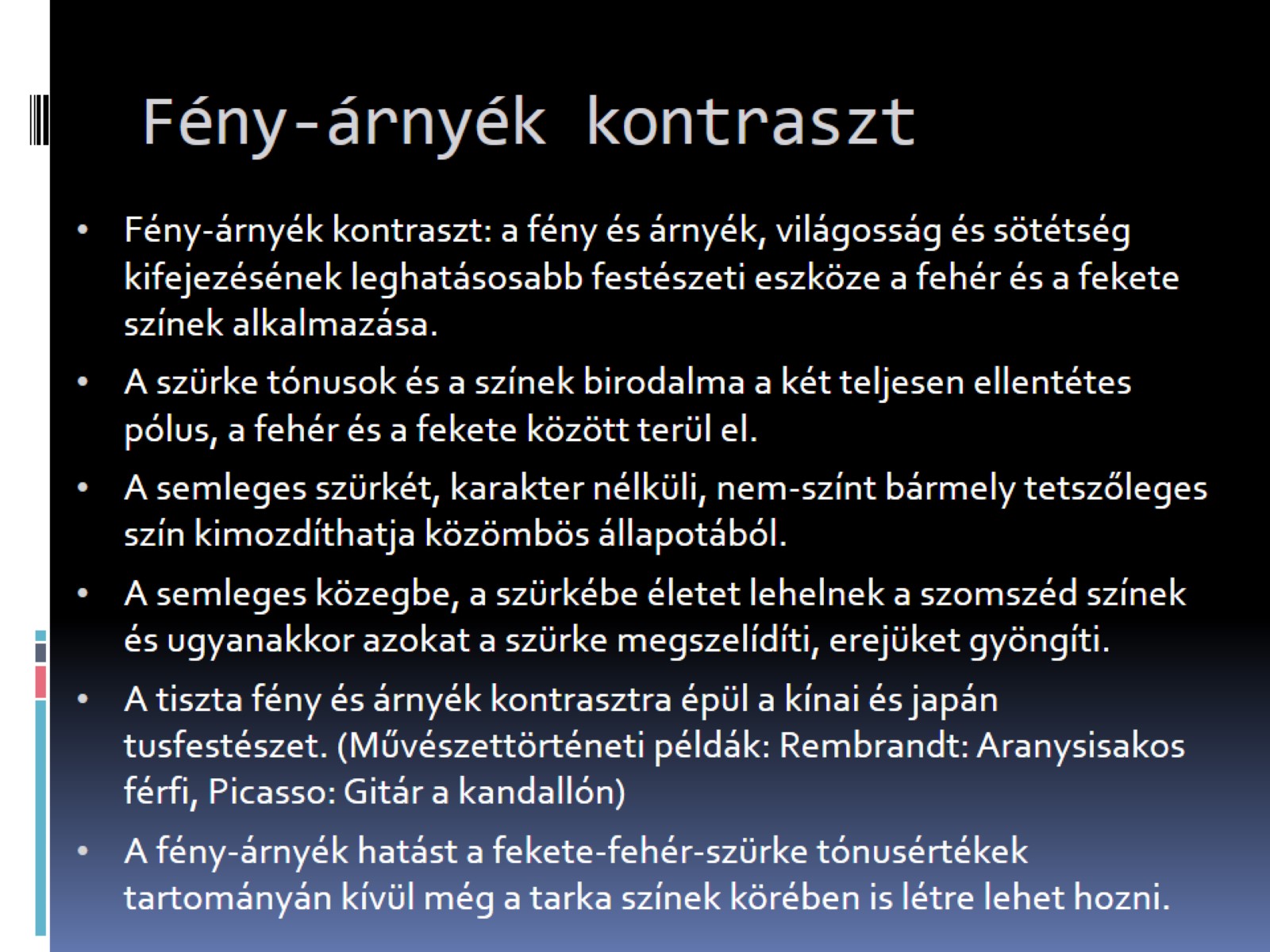 Fény-árnyék kontraszt
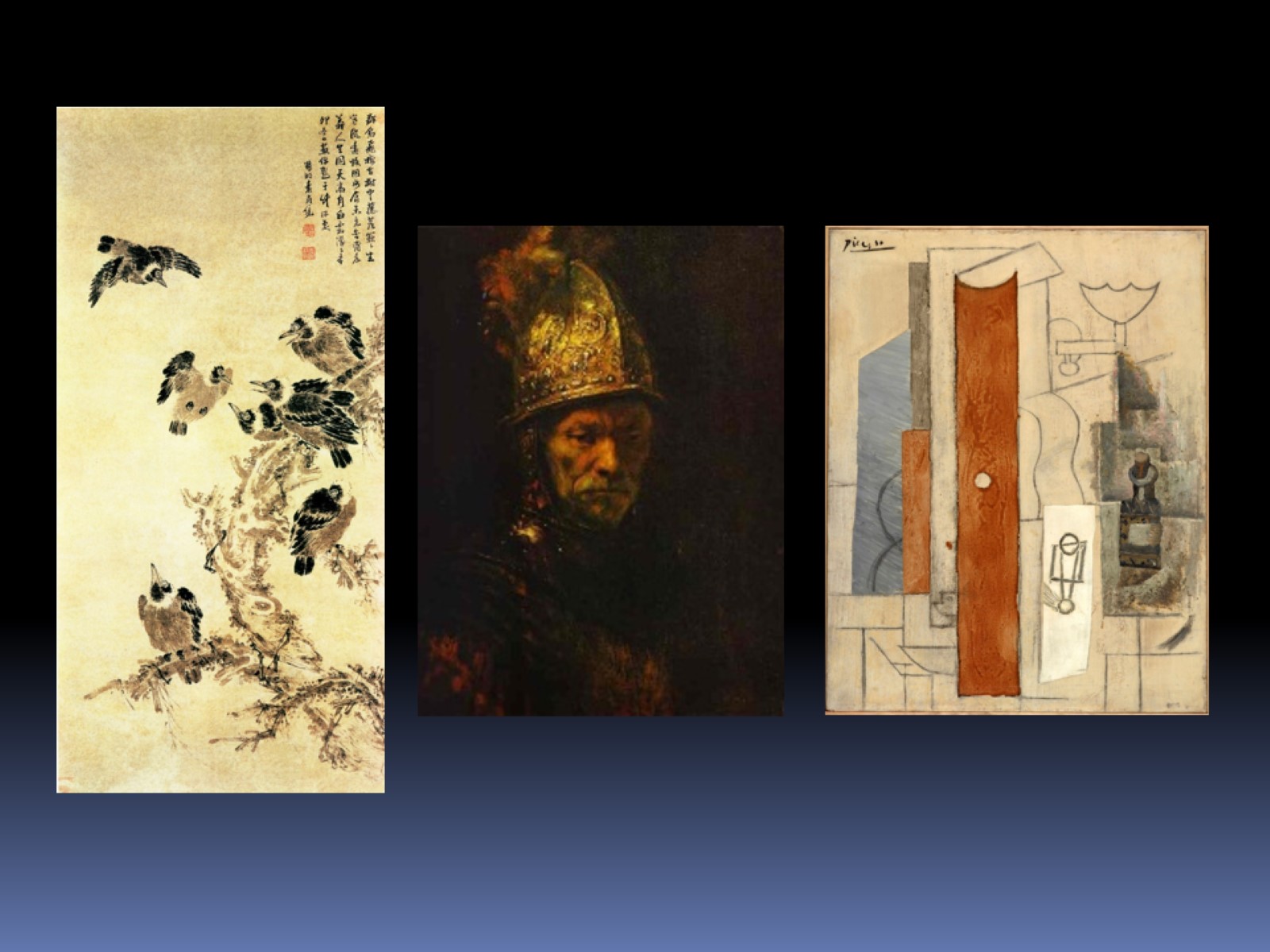 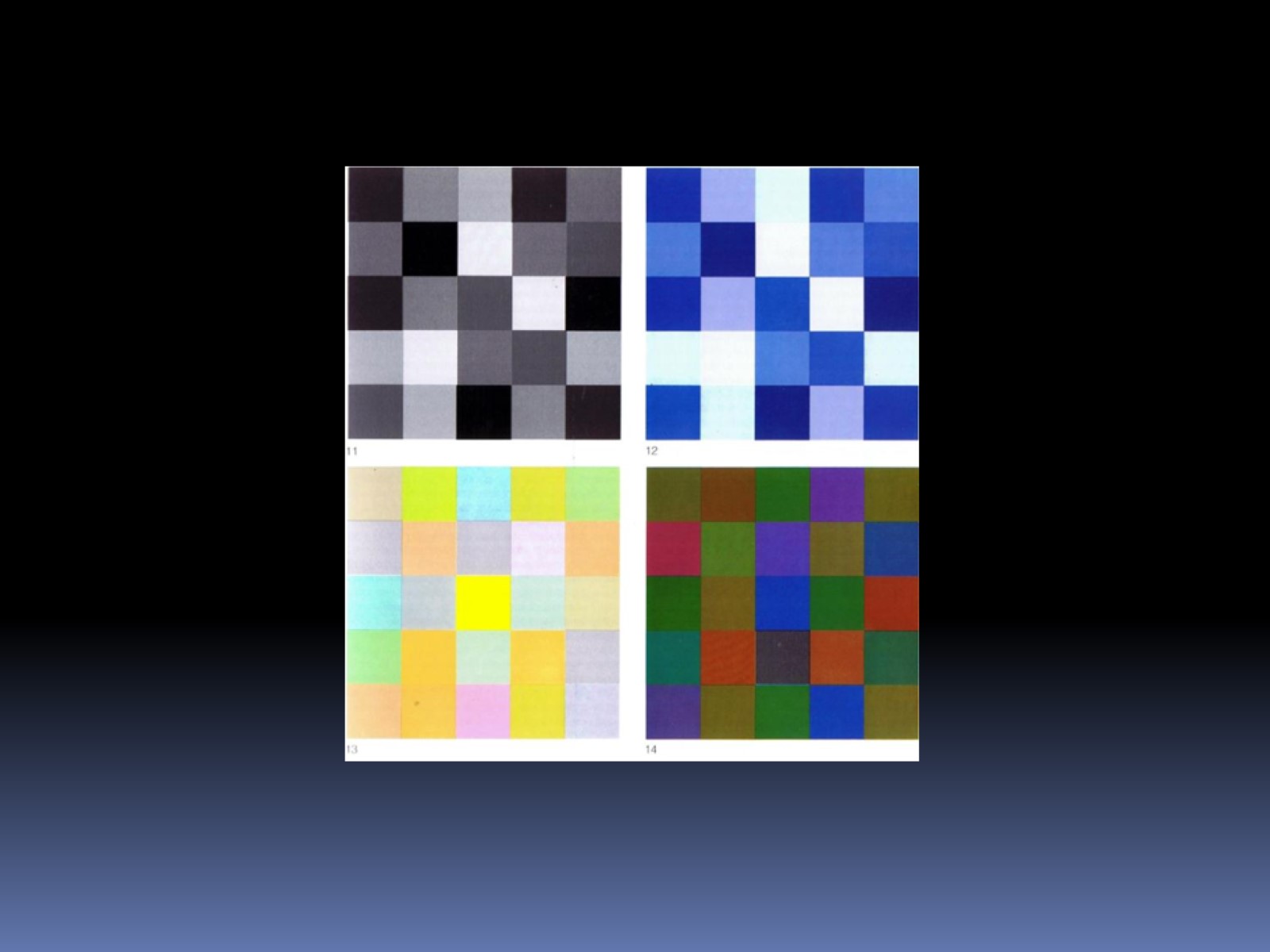 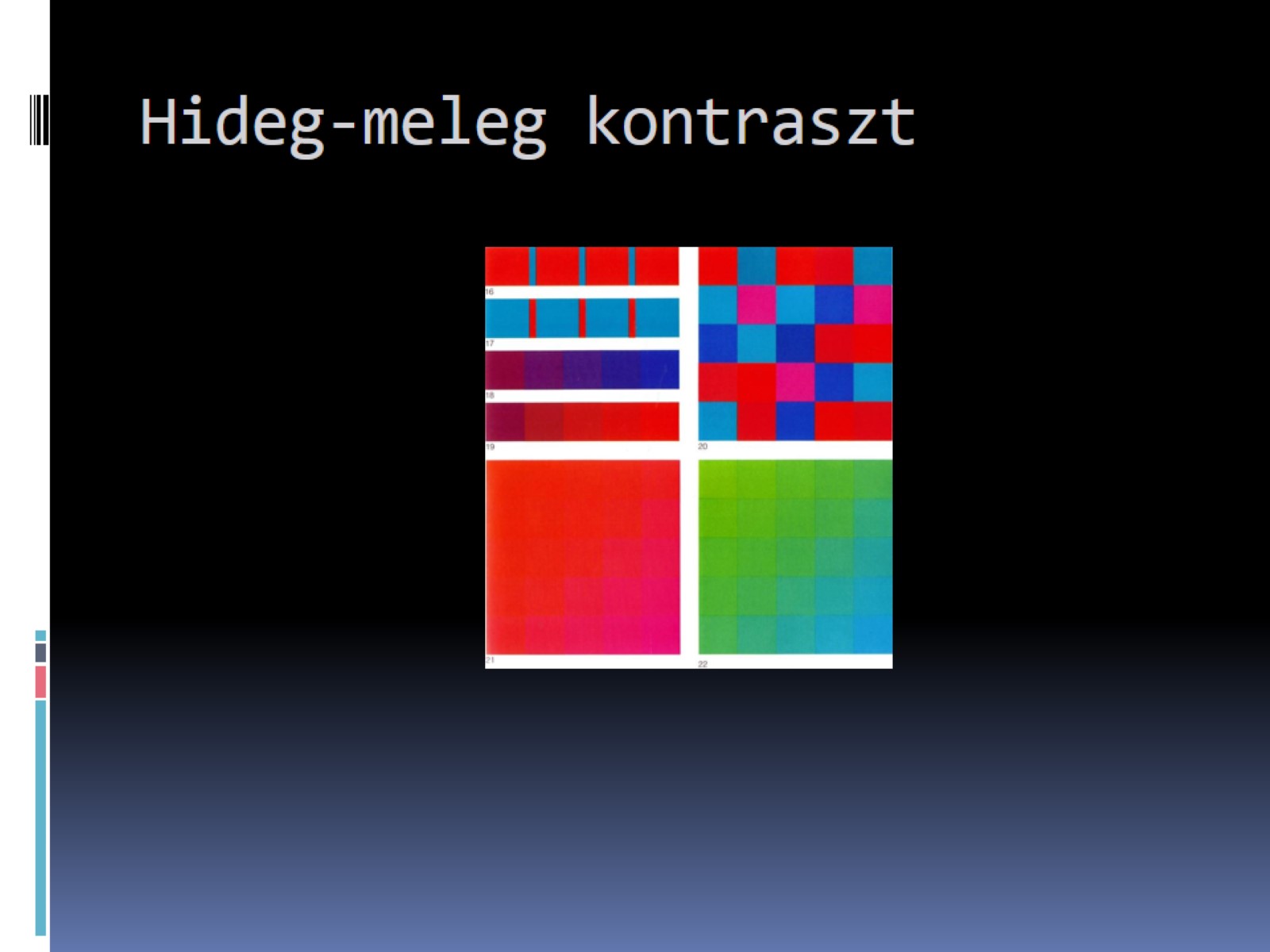 Hideg-meleg kontraszt
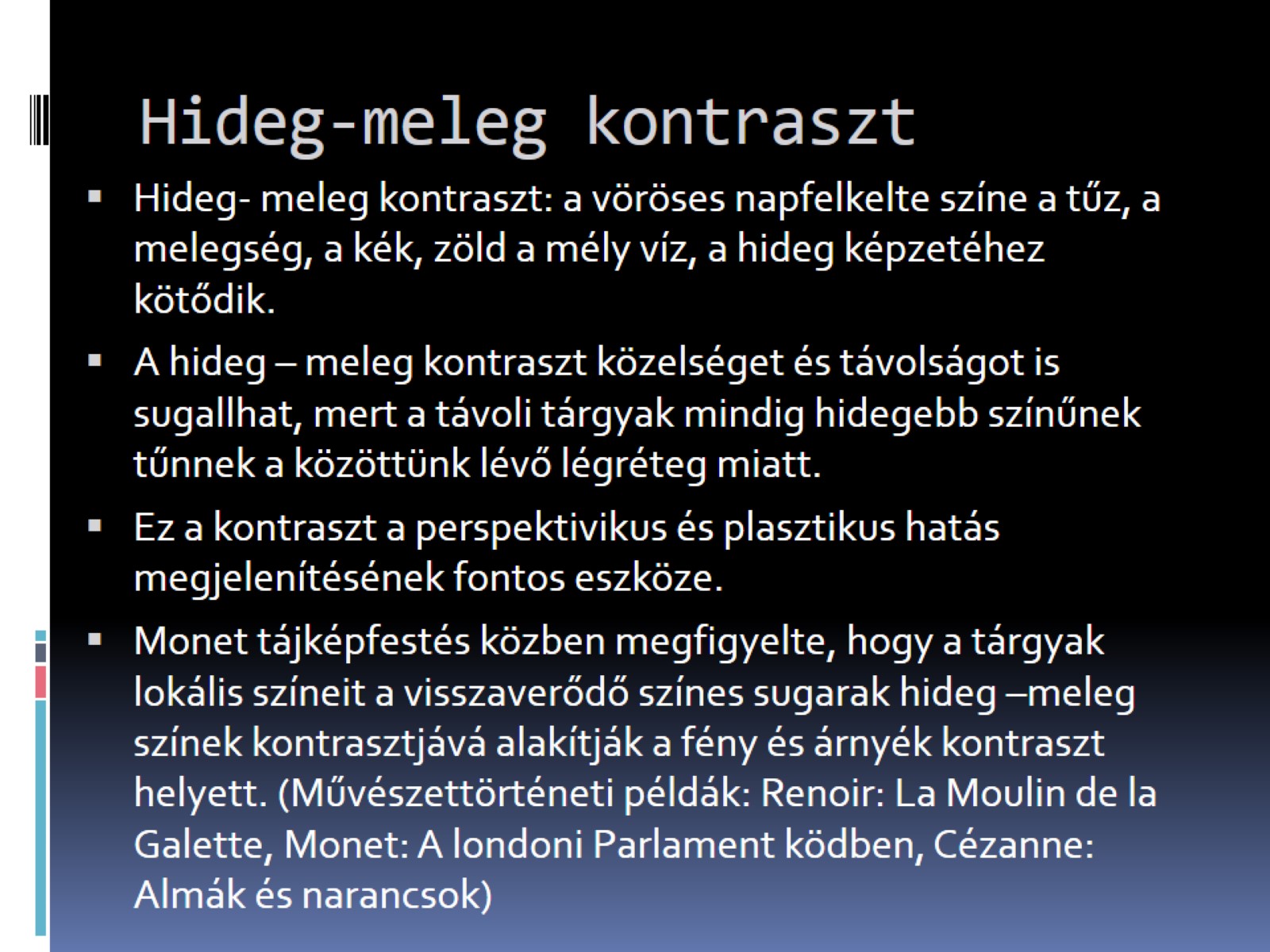 Hideg-meleg kontraszt
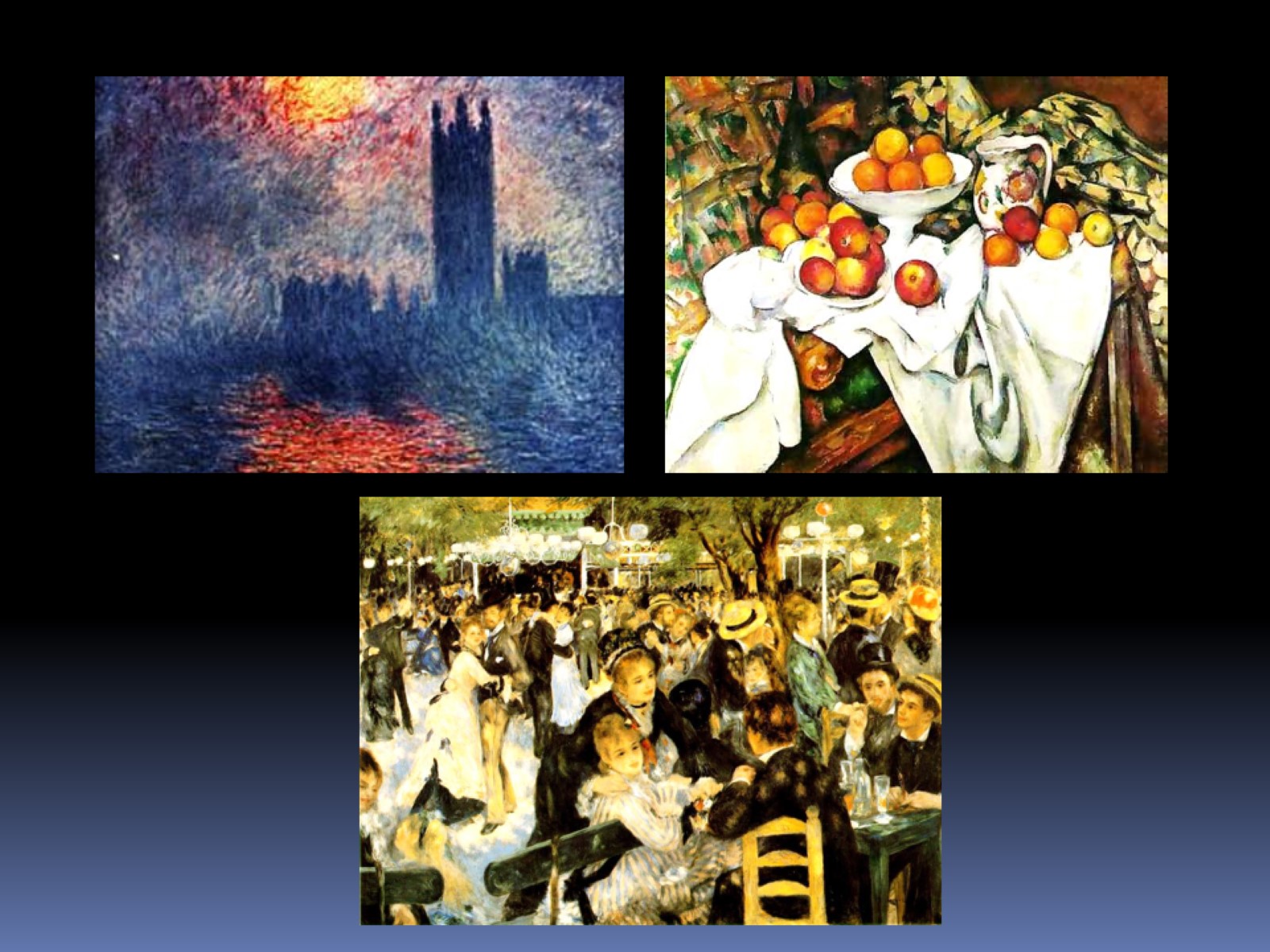 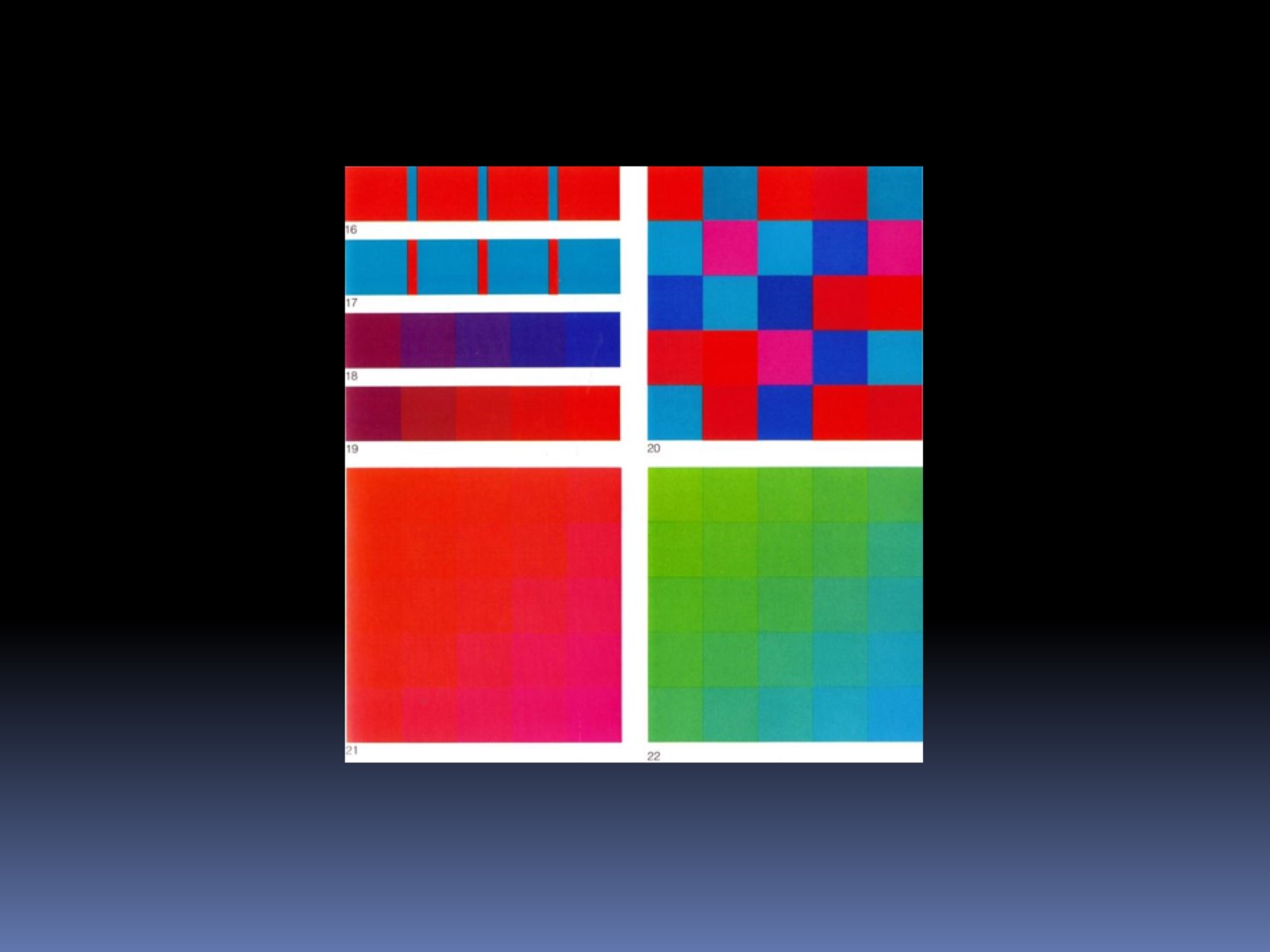 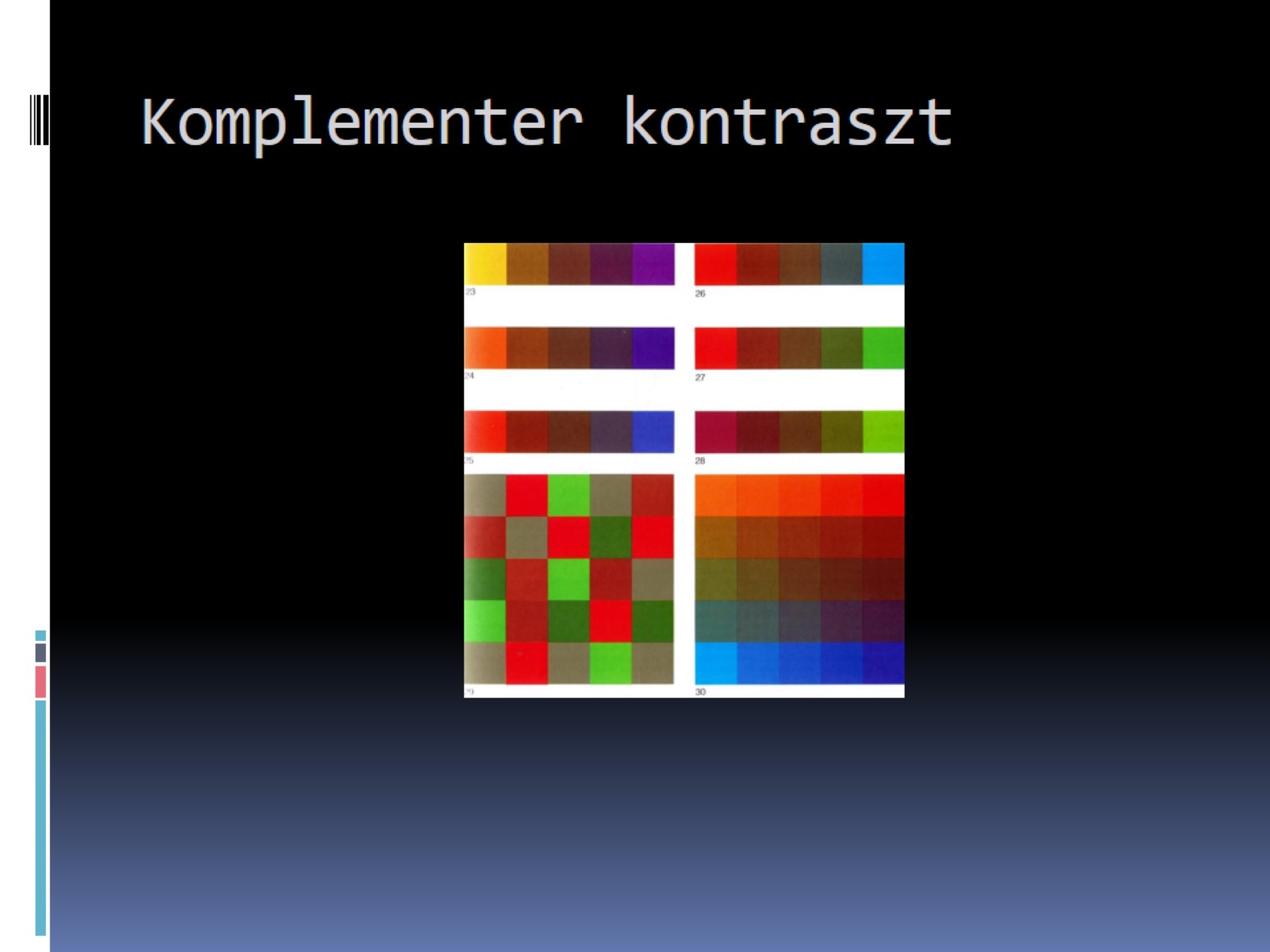 Komplementer kontraszt
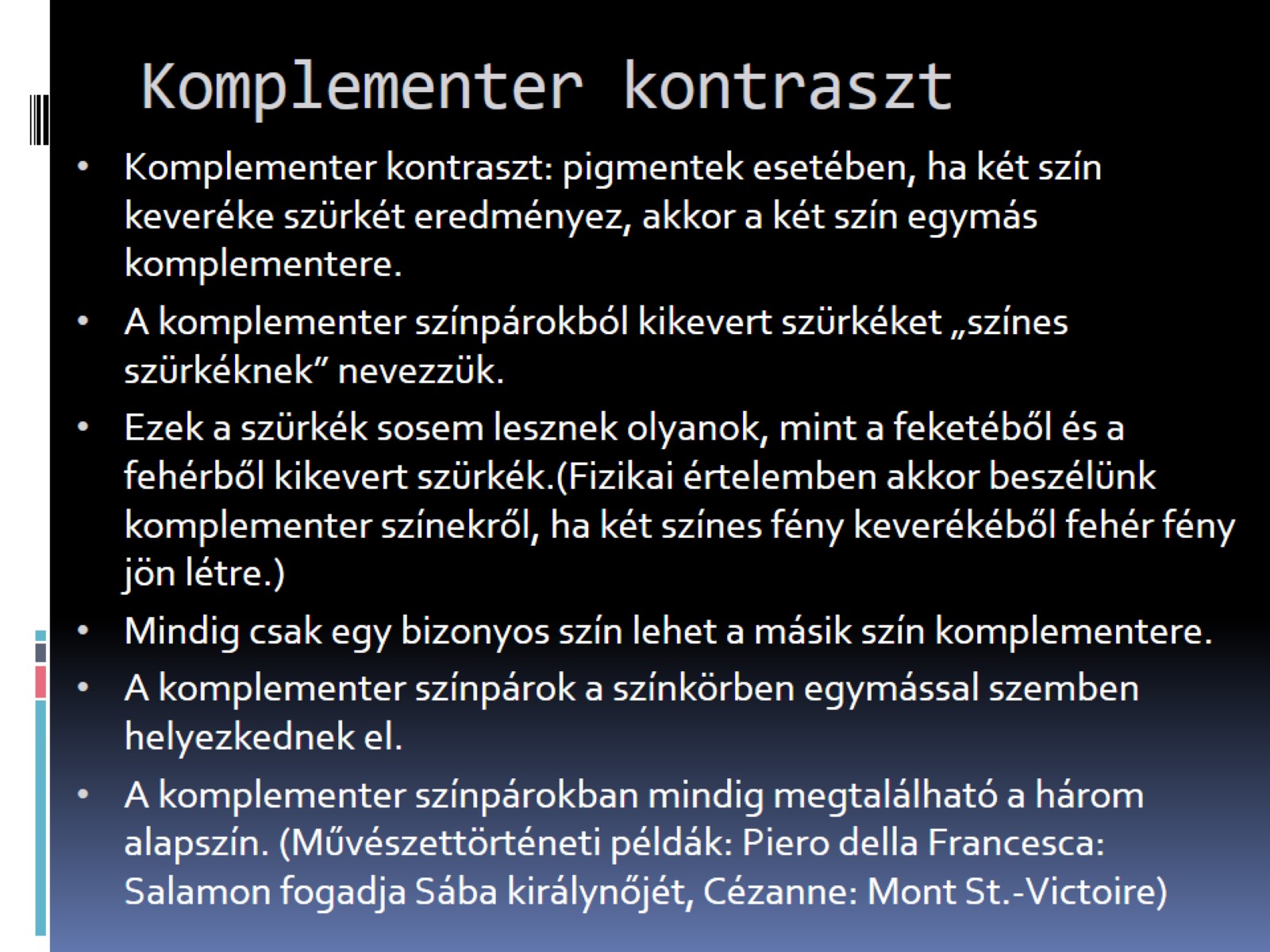 Komplementer kontraszt
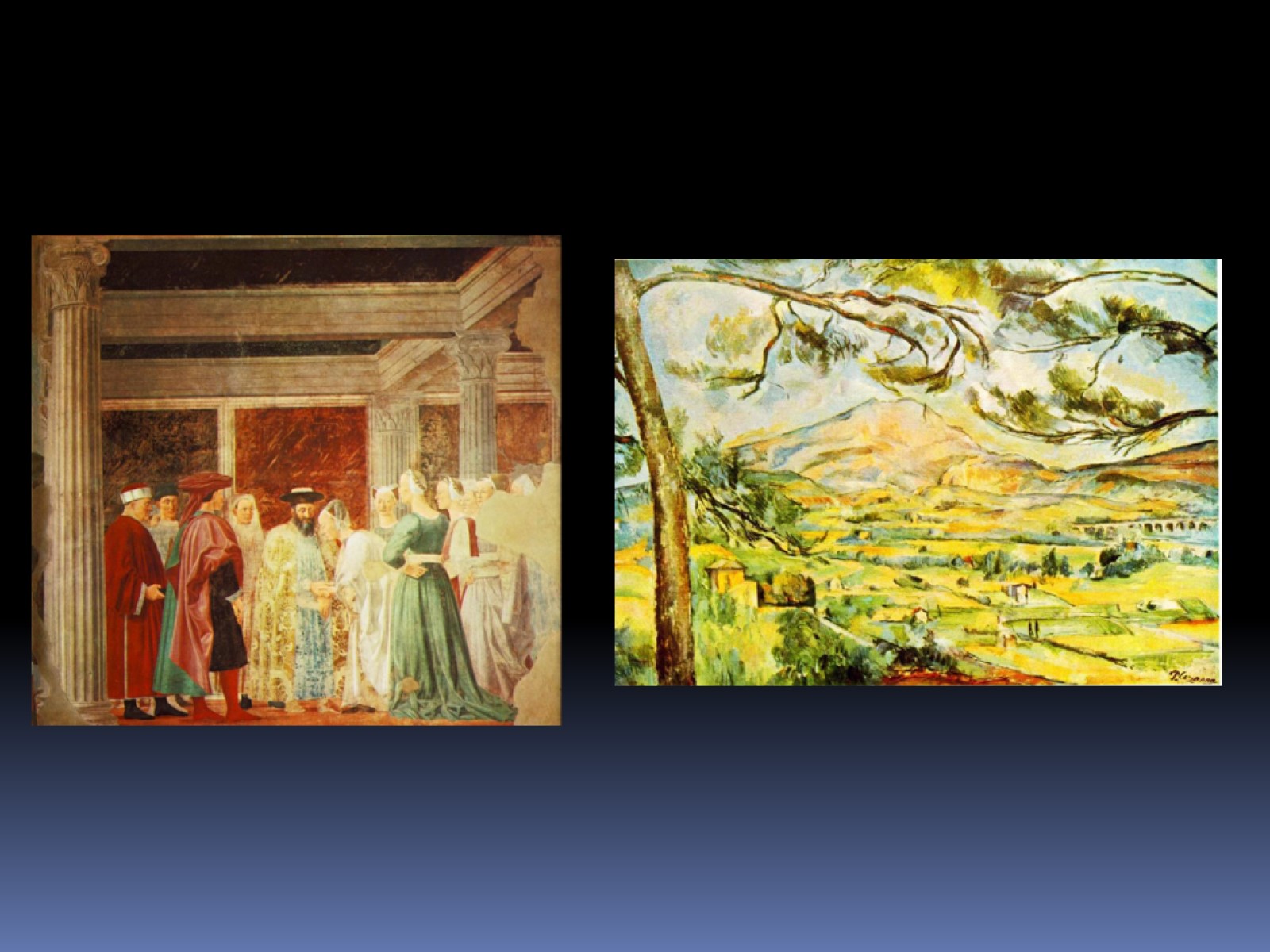 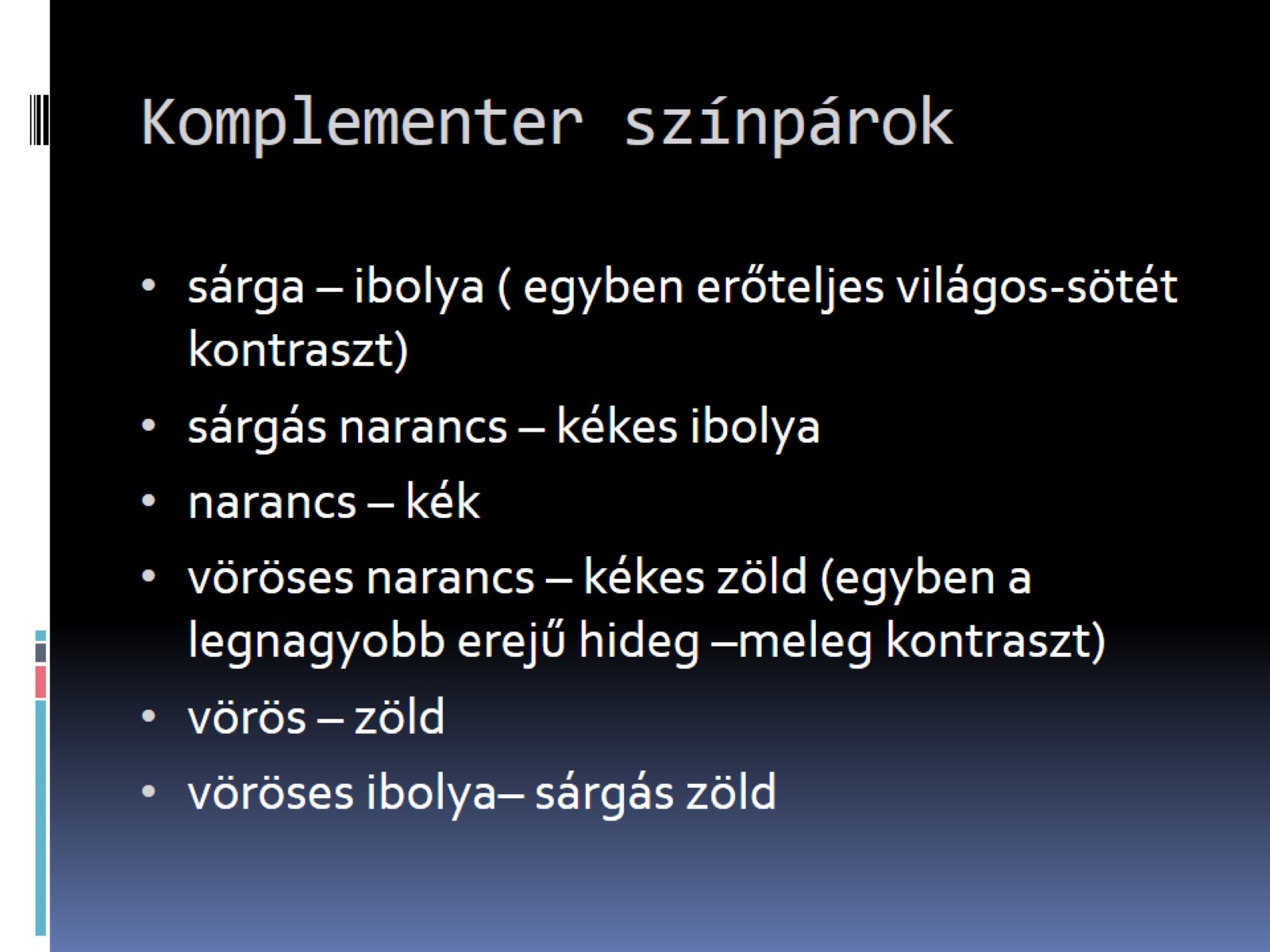 Komplementer színpárok
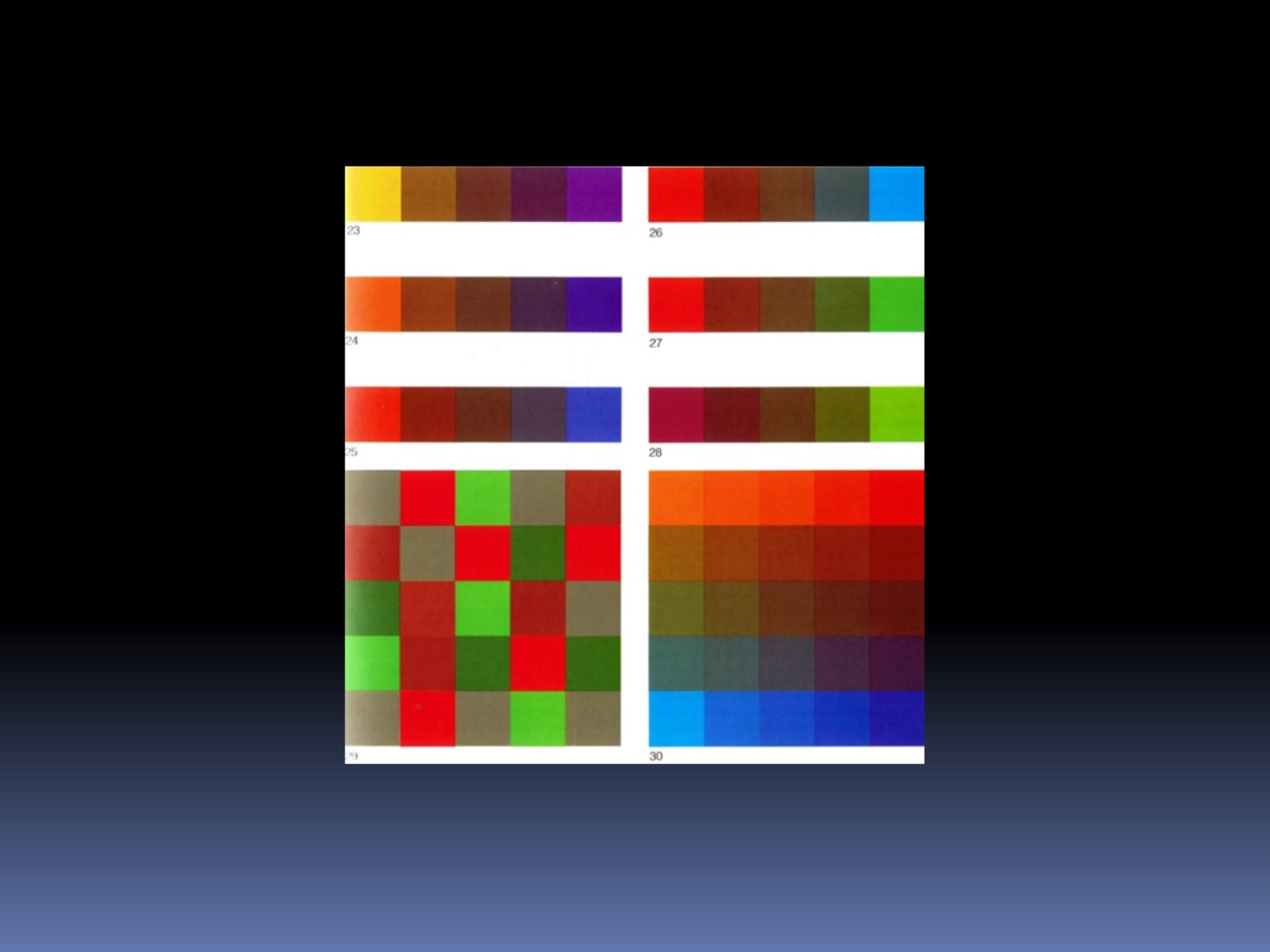 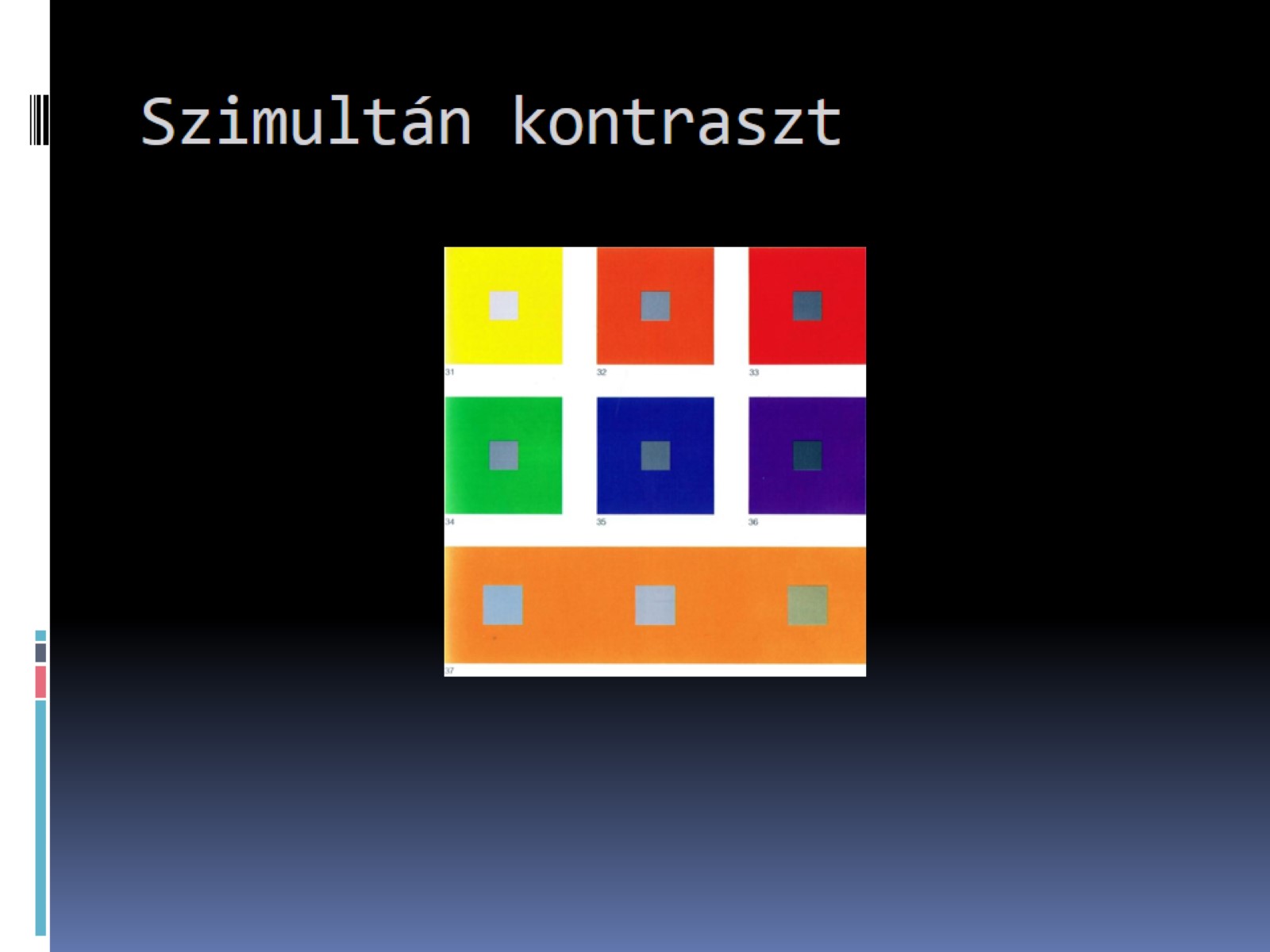 Szimultán kontraszt
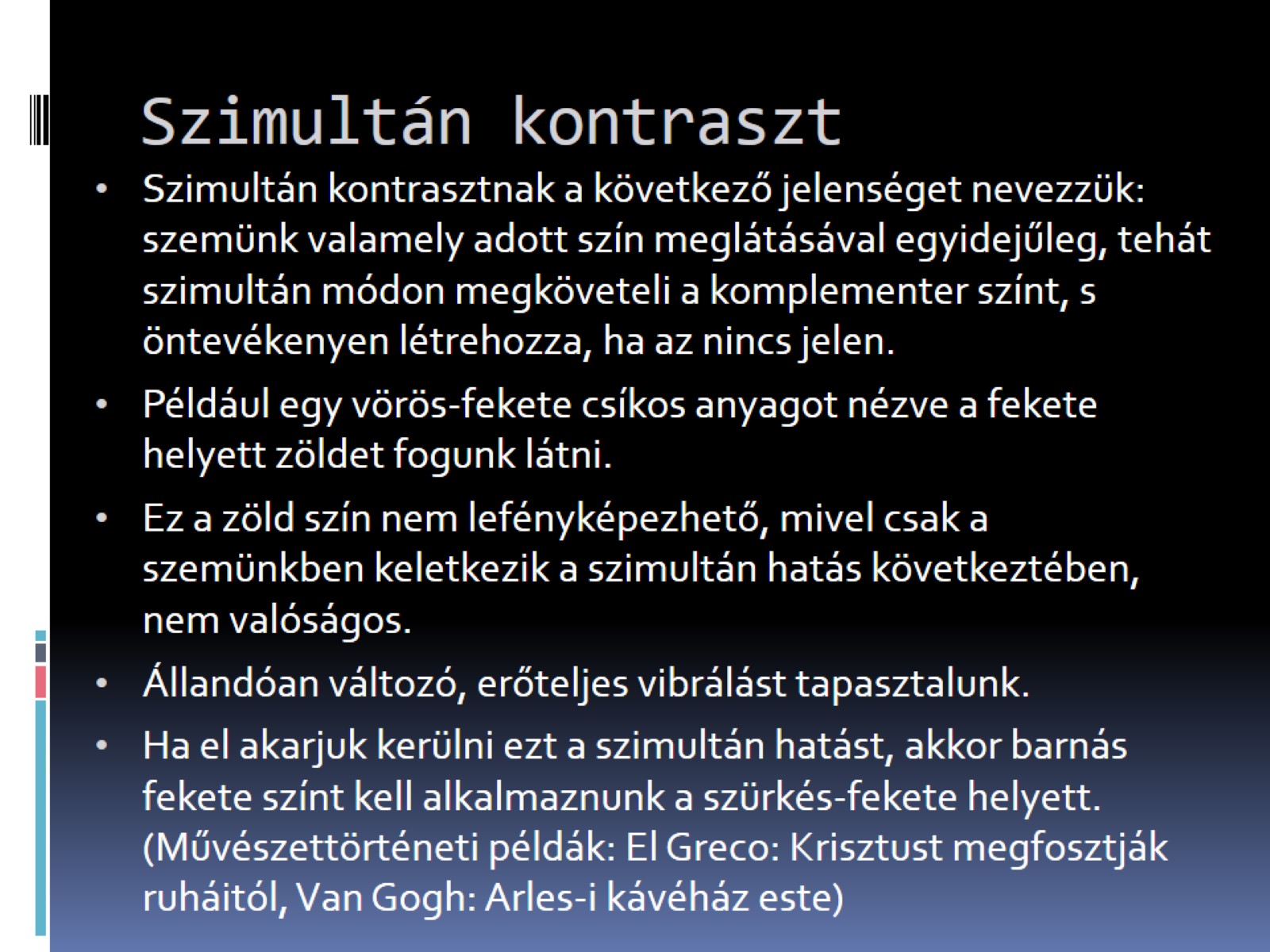 Szimultán kontraszt
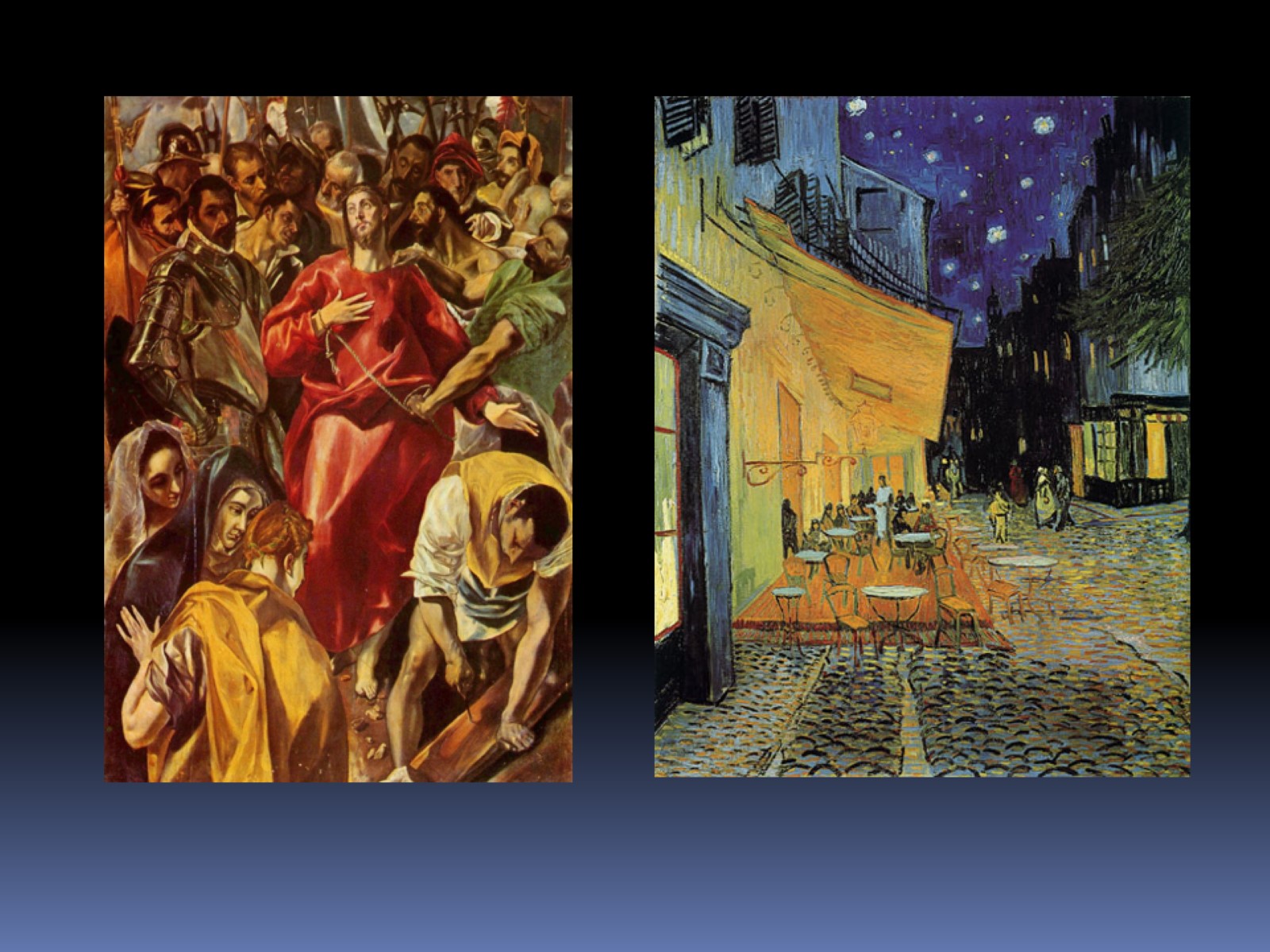 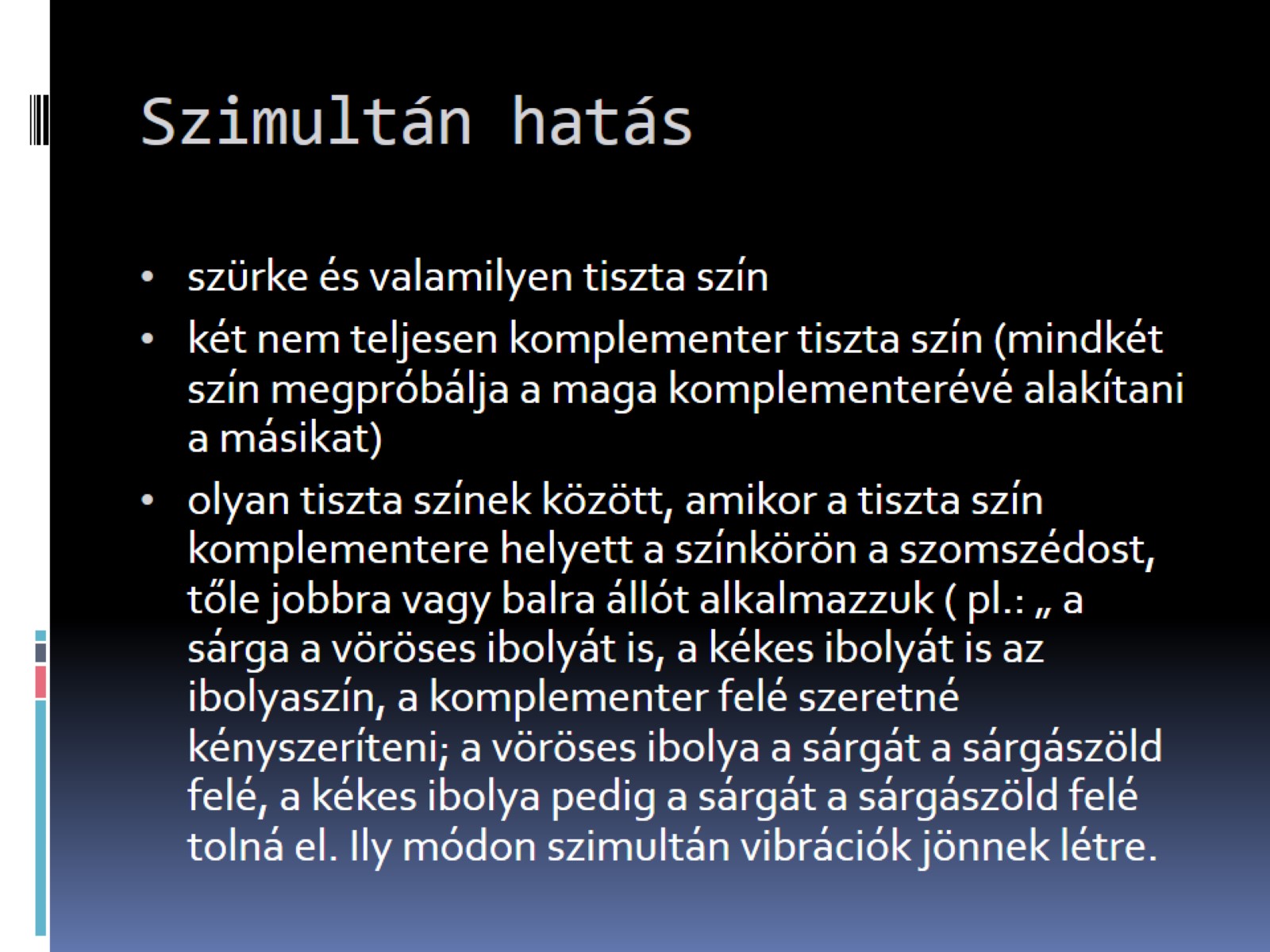 Szimultán hatás
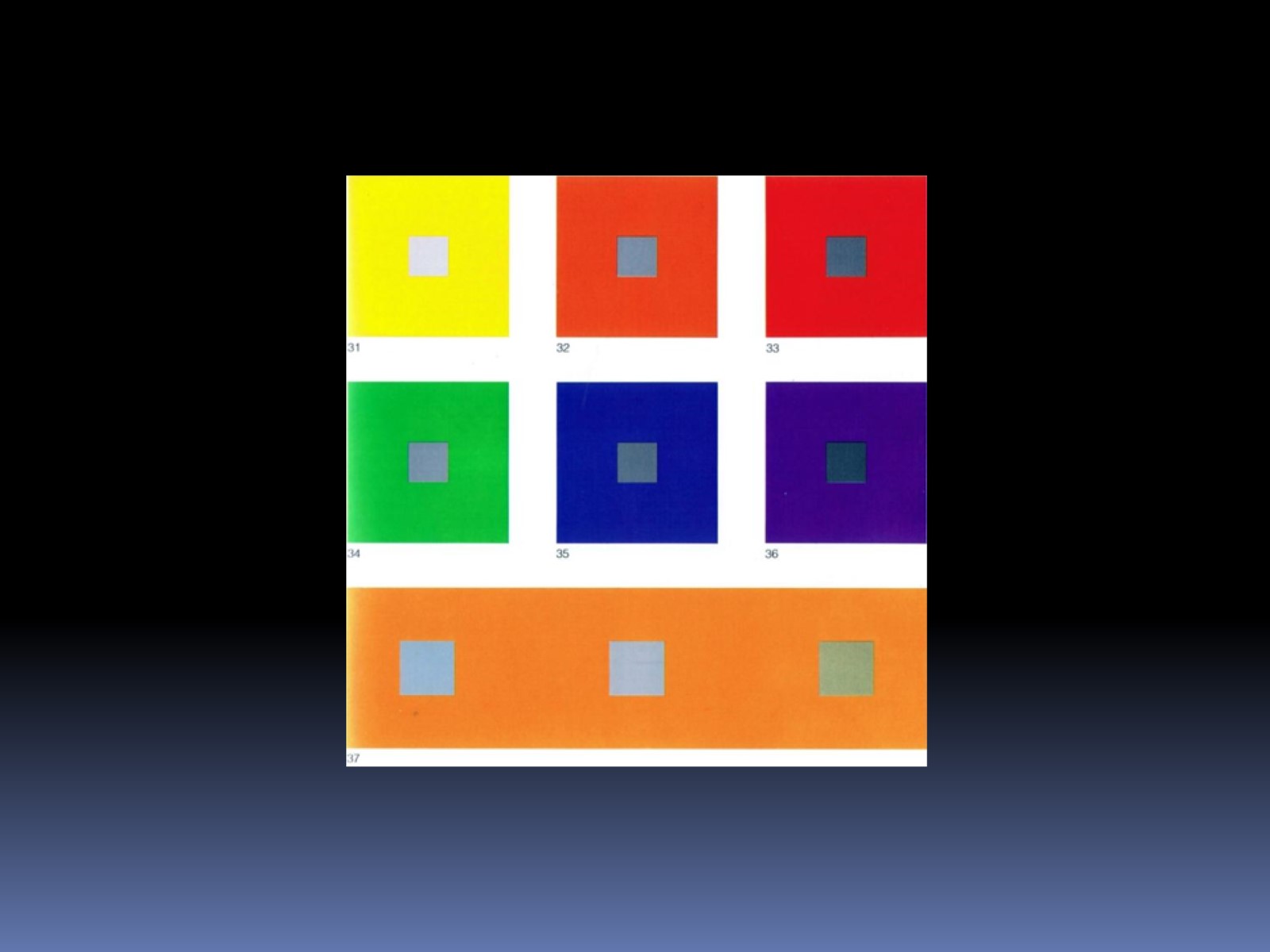 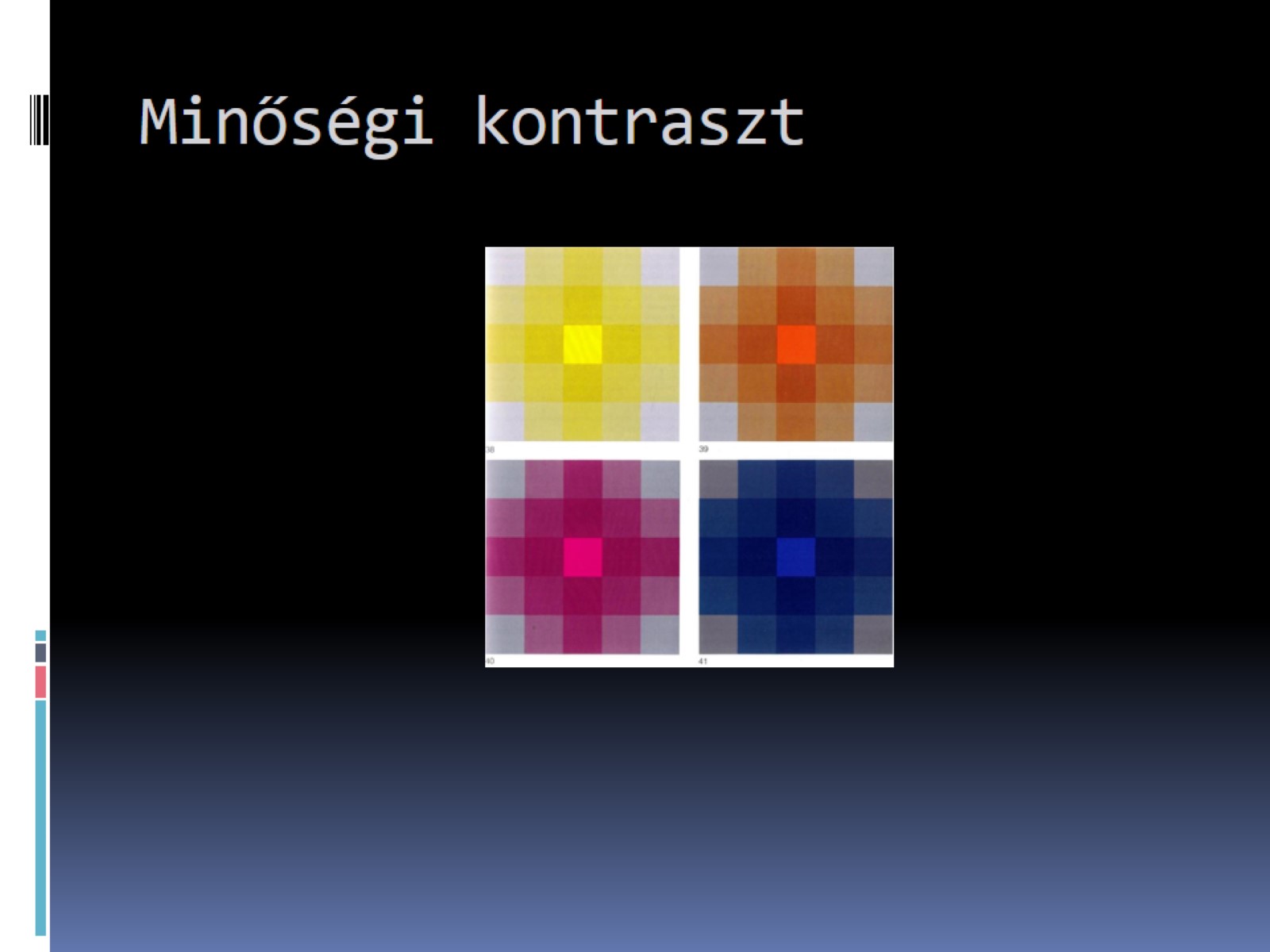 Minőségi kontraszt
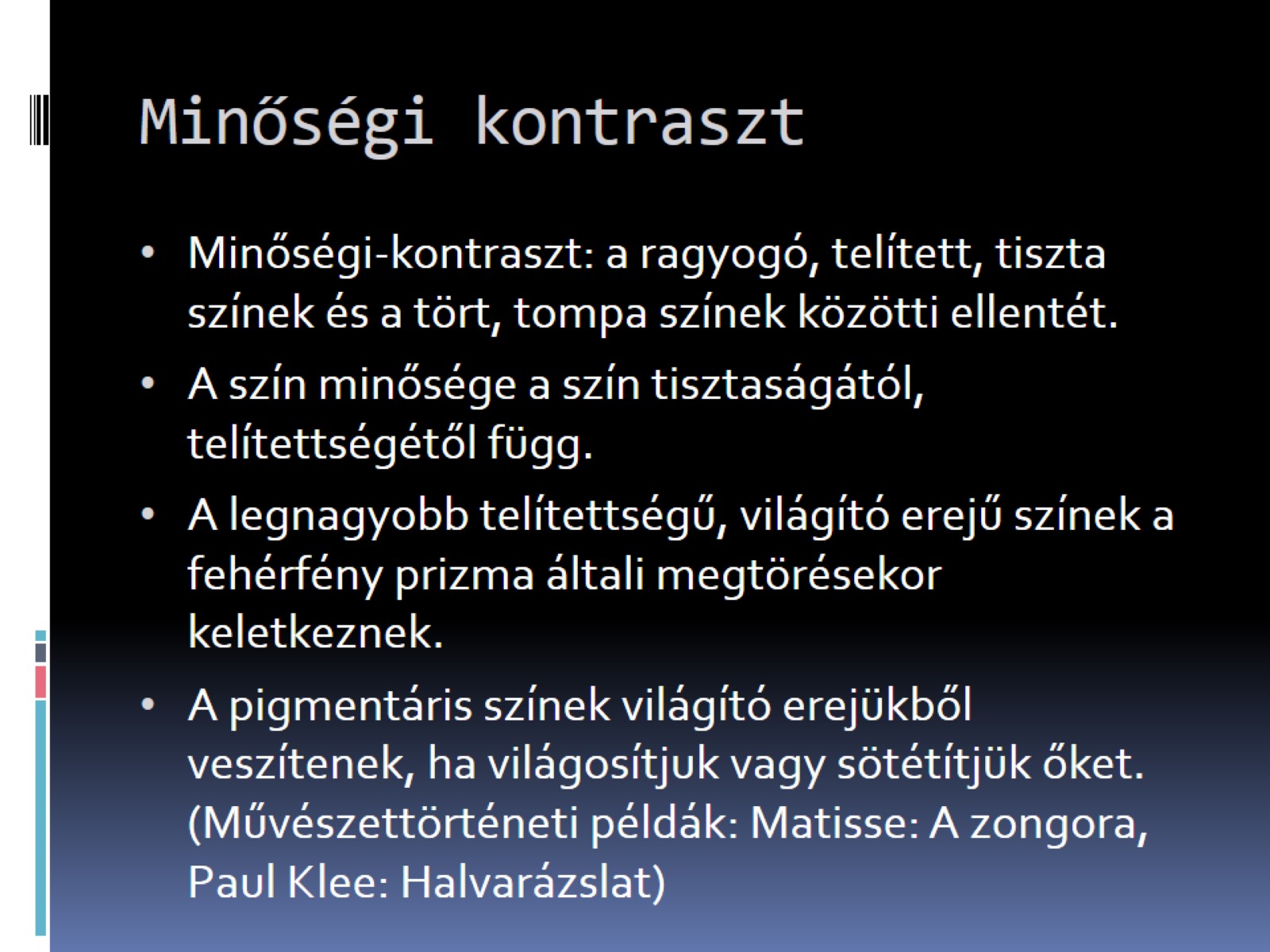 Minőségi kontraszt
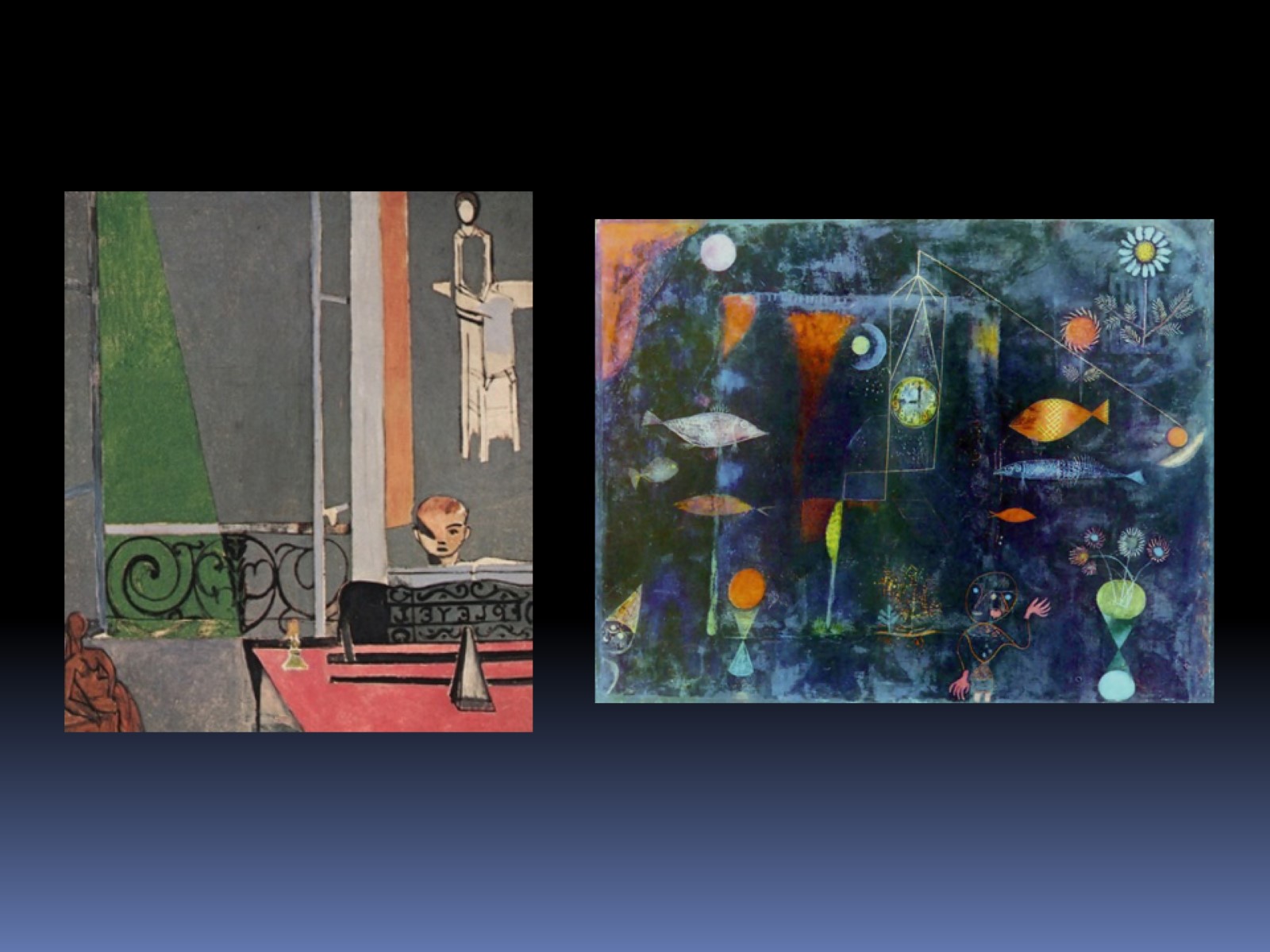 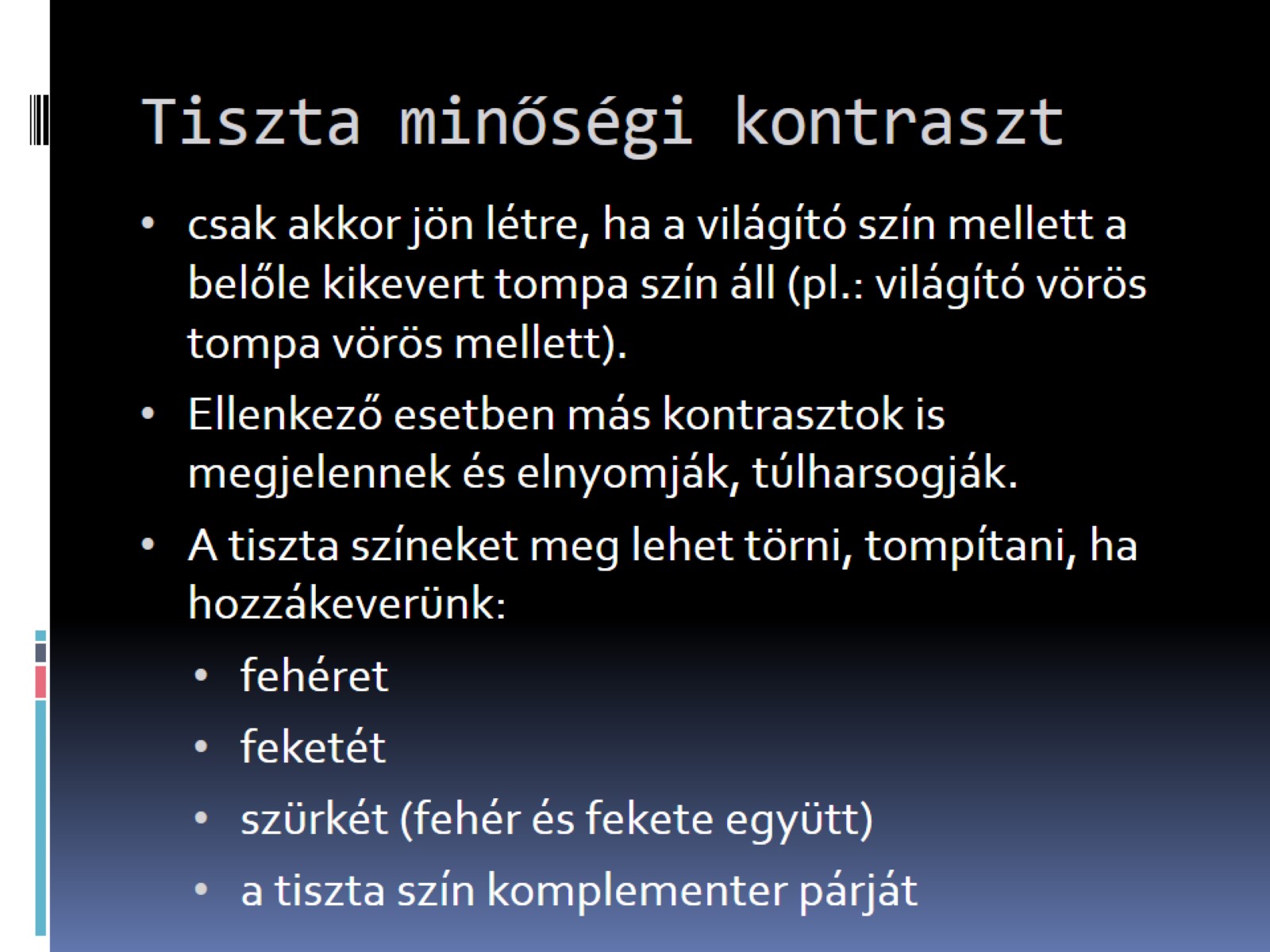 Tiszta minőségi kontraszt
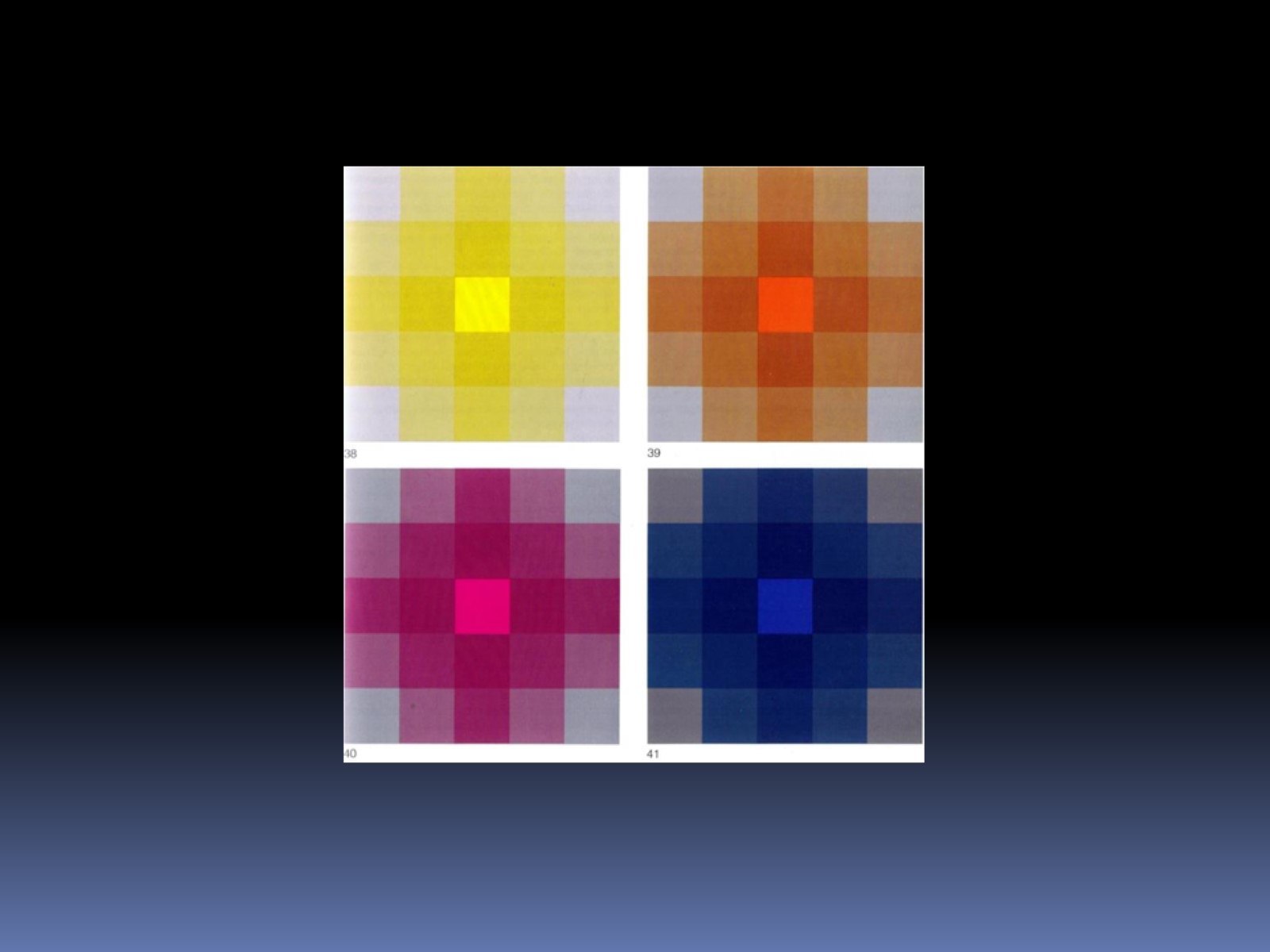 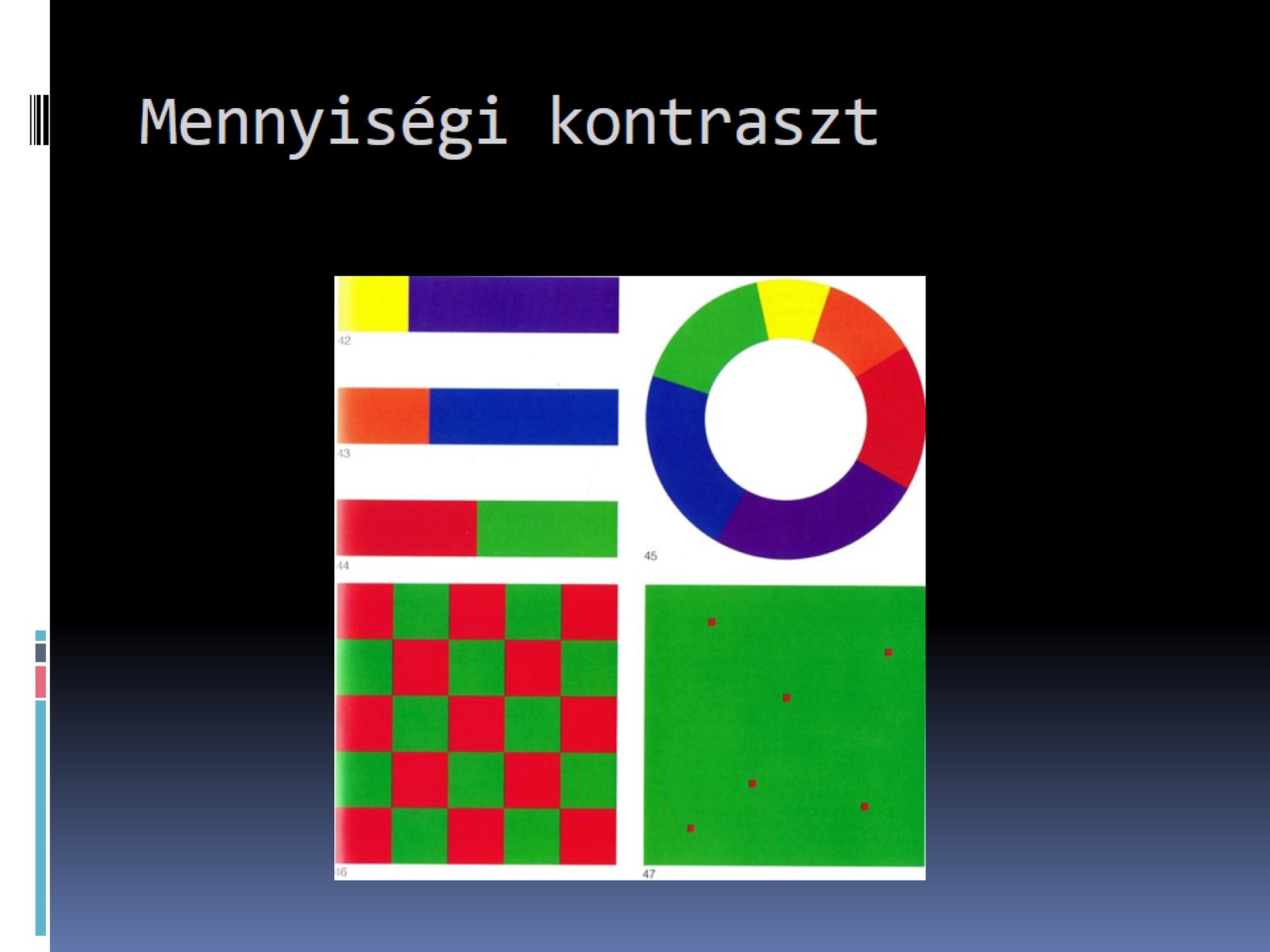 Mennyiségi kontraszt
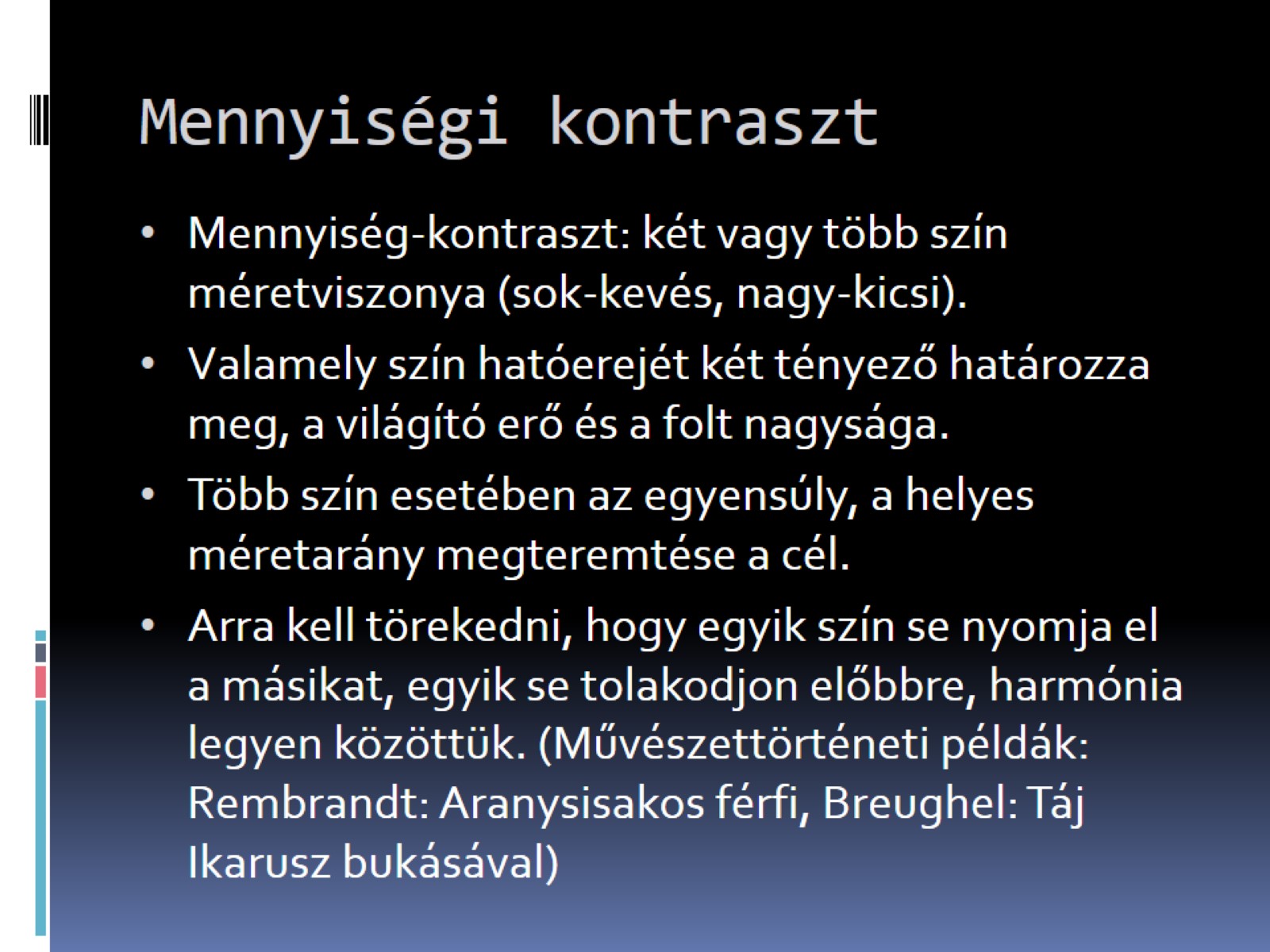 Mennyiségi kontraszt
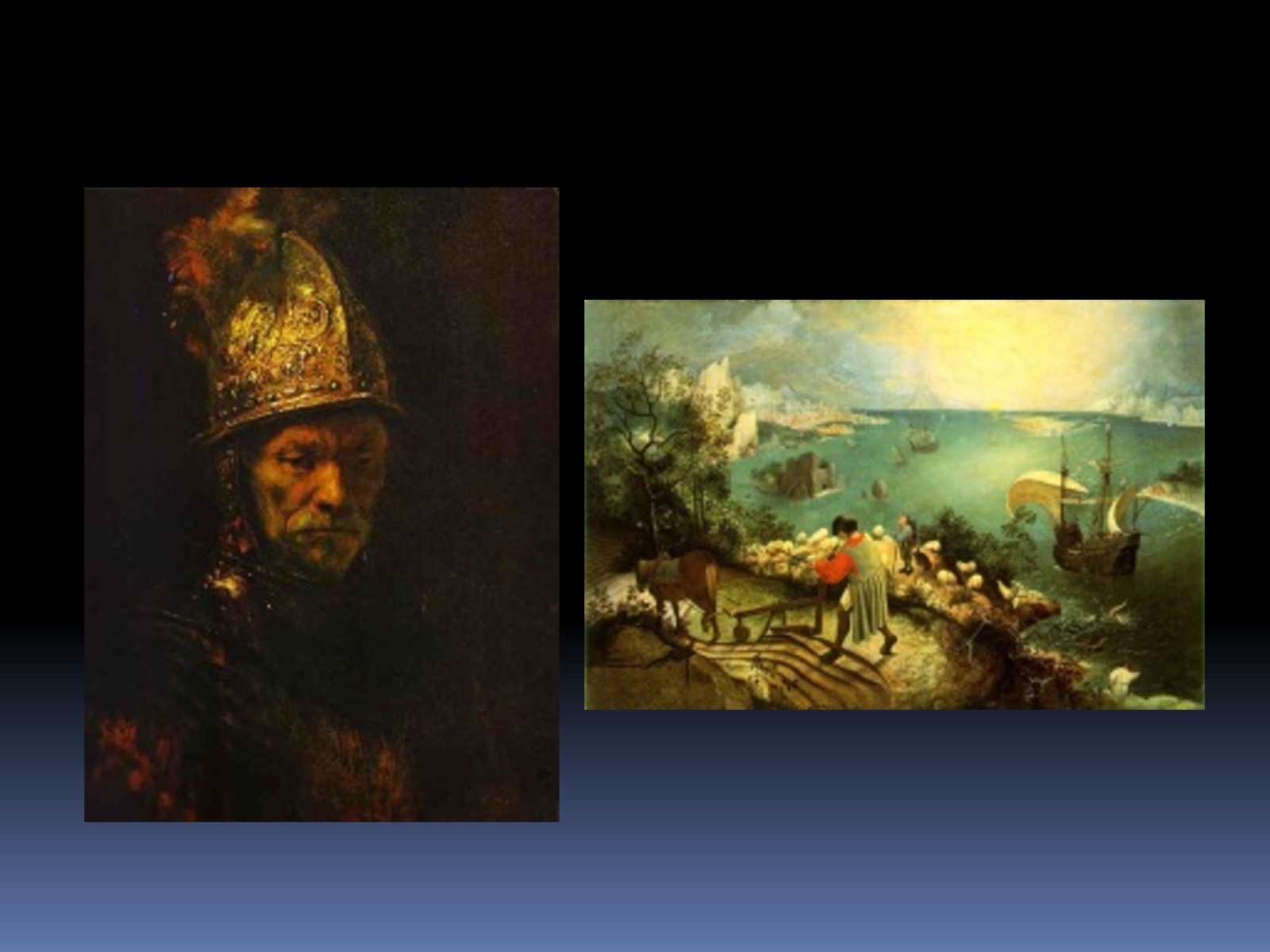 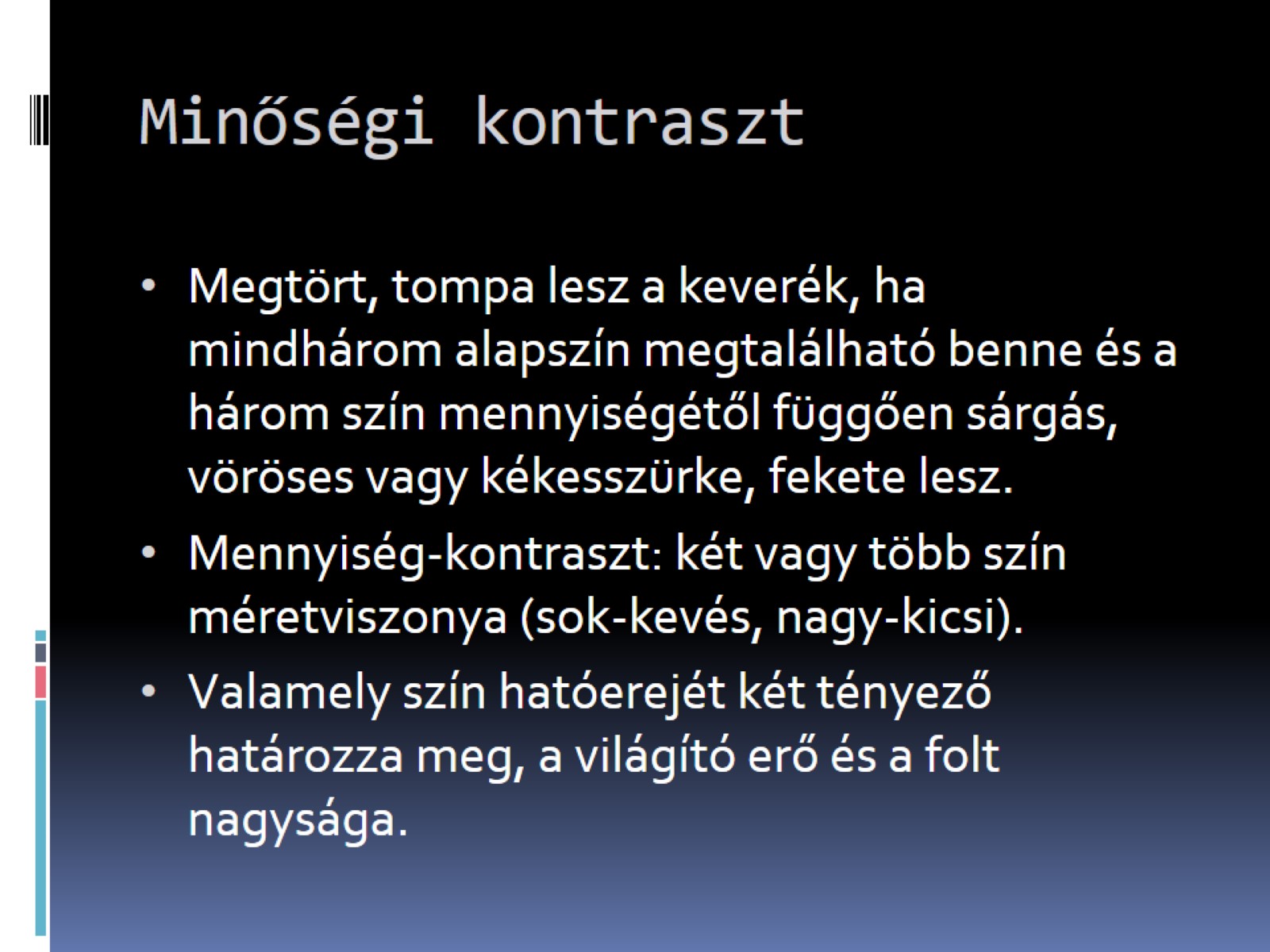 Minőségi kontraszt
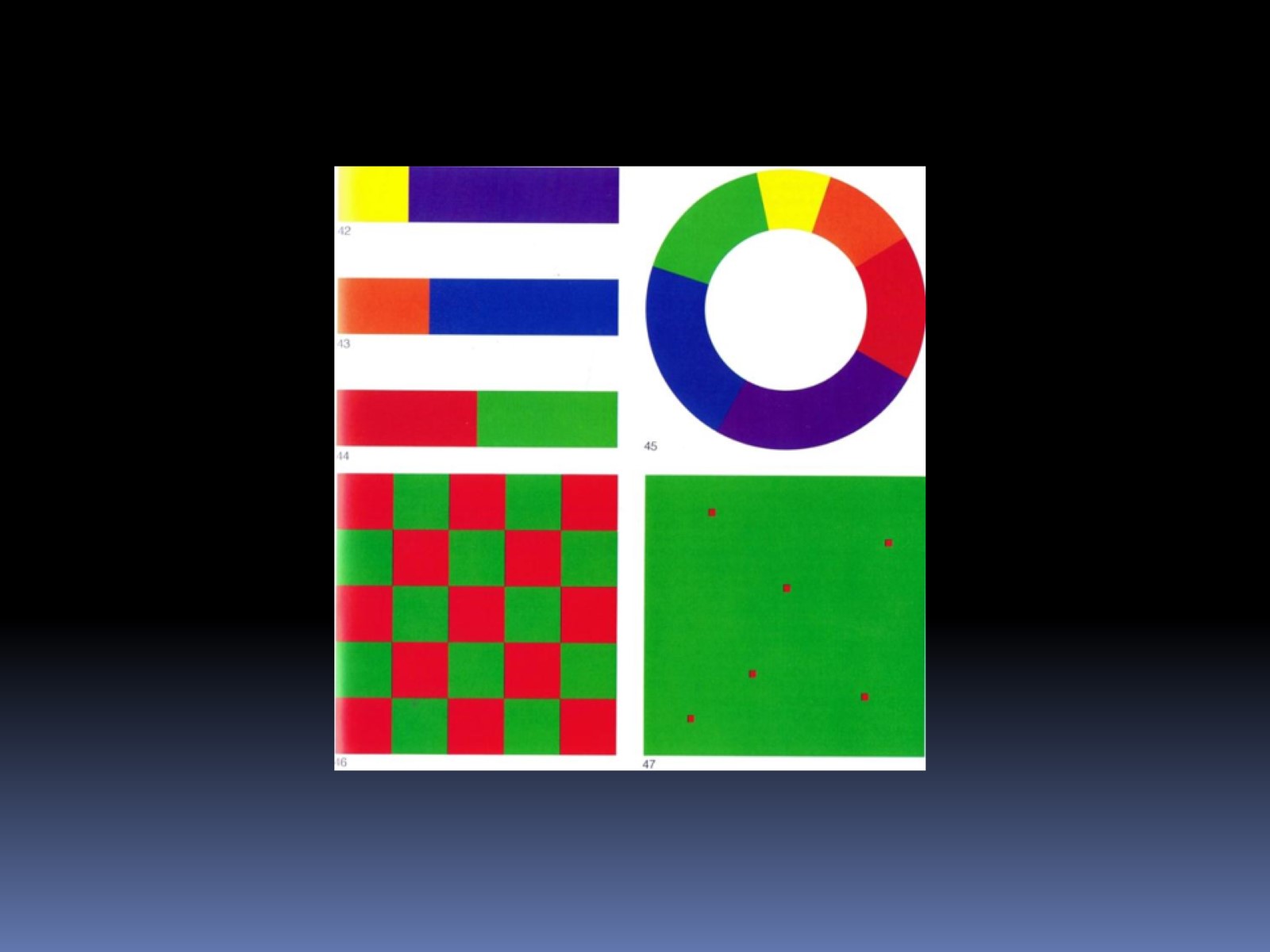 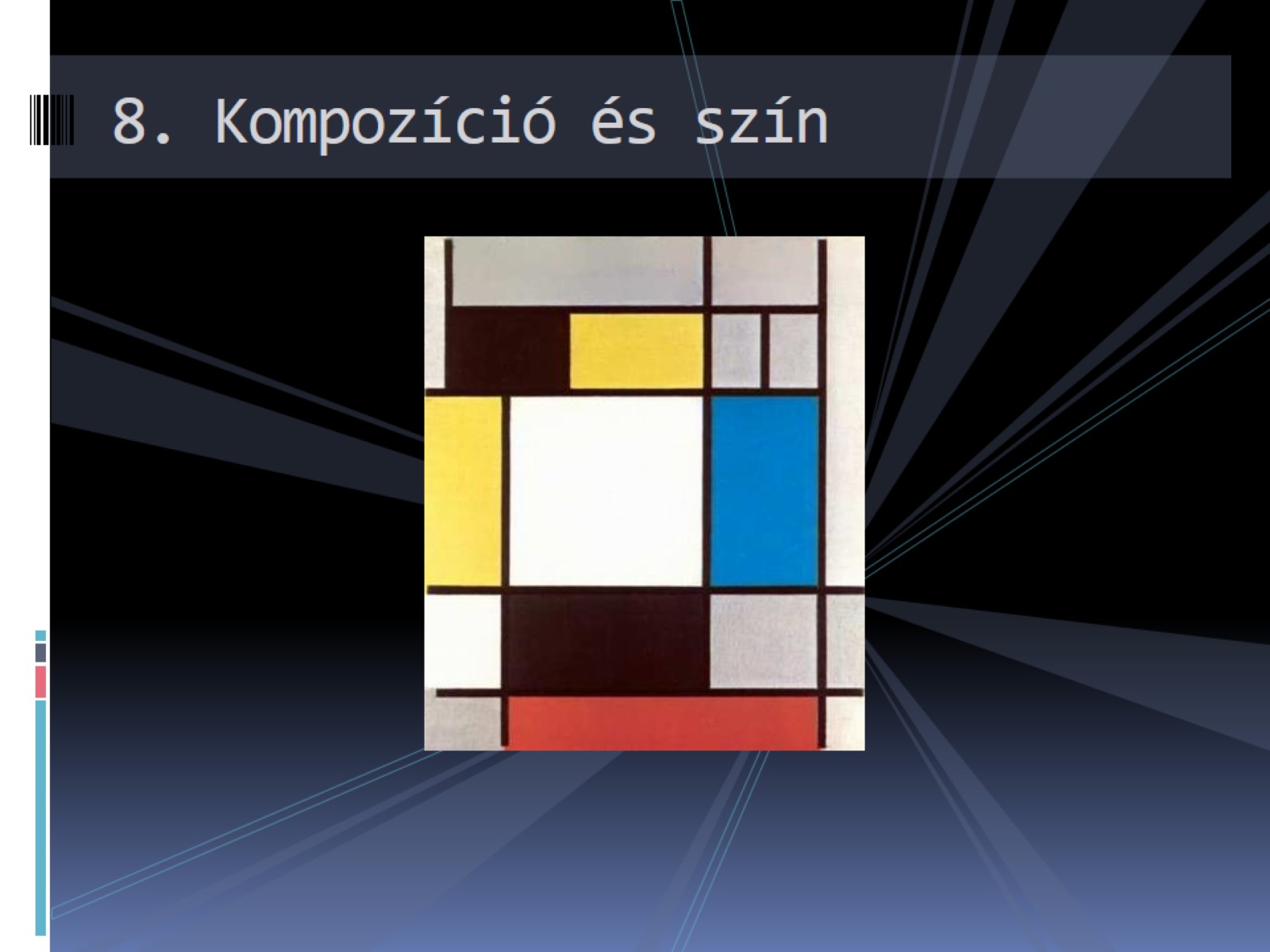 8. Kompozíció és szín
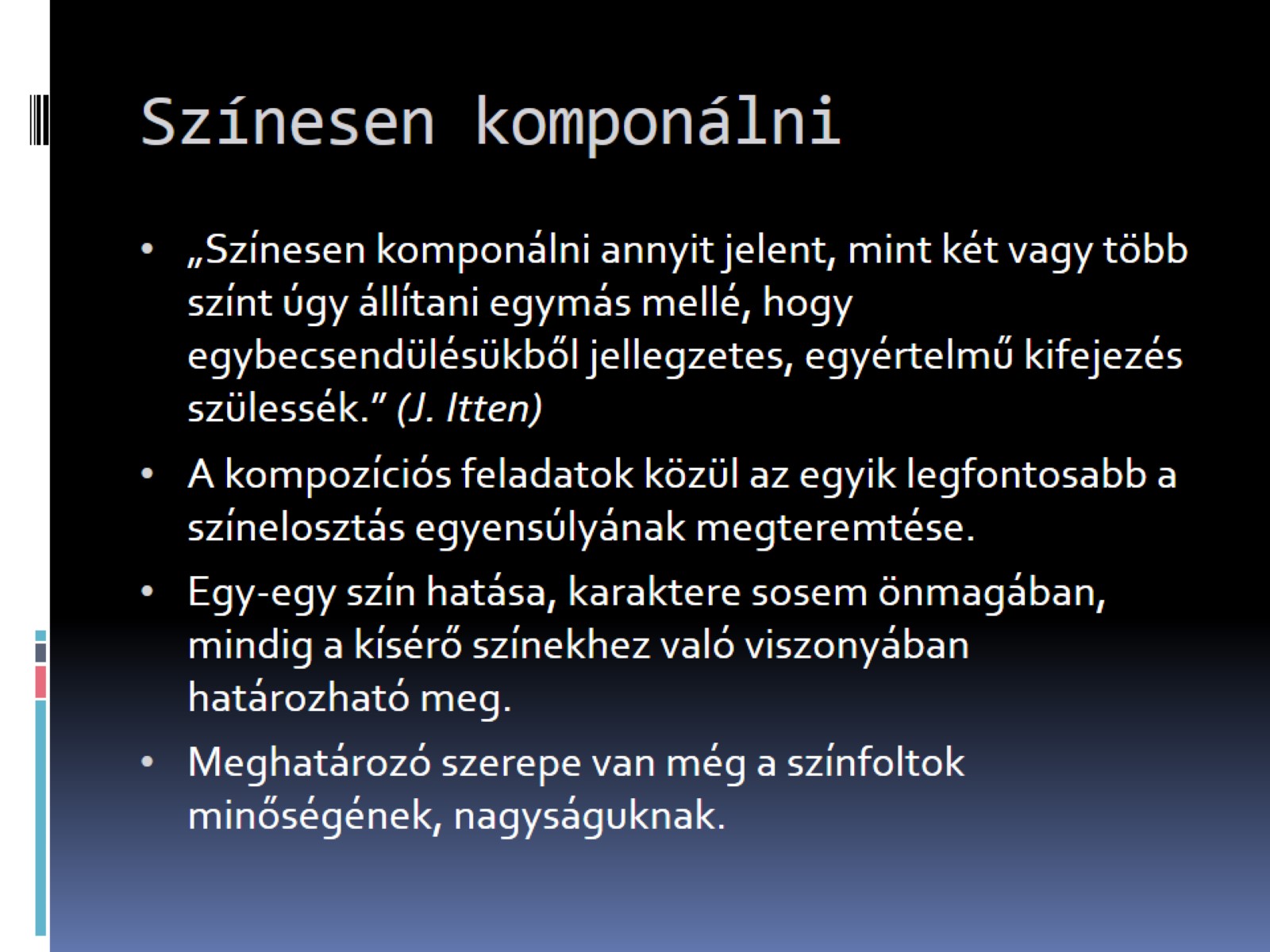 Színesen komponálni
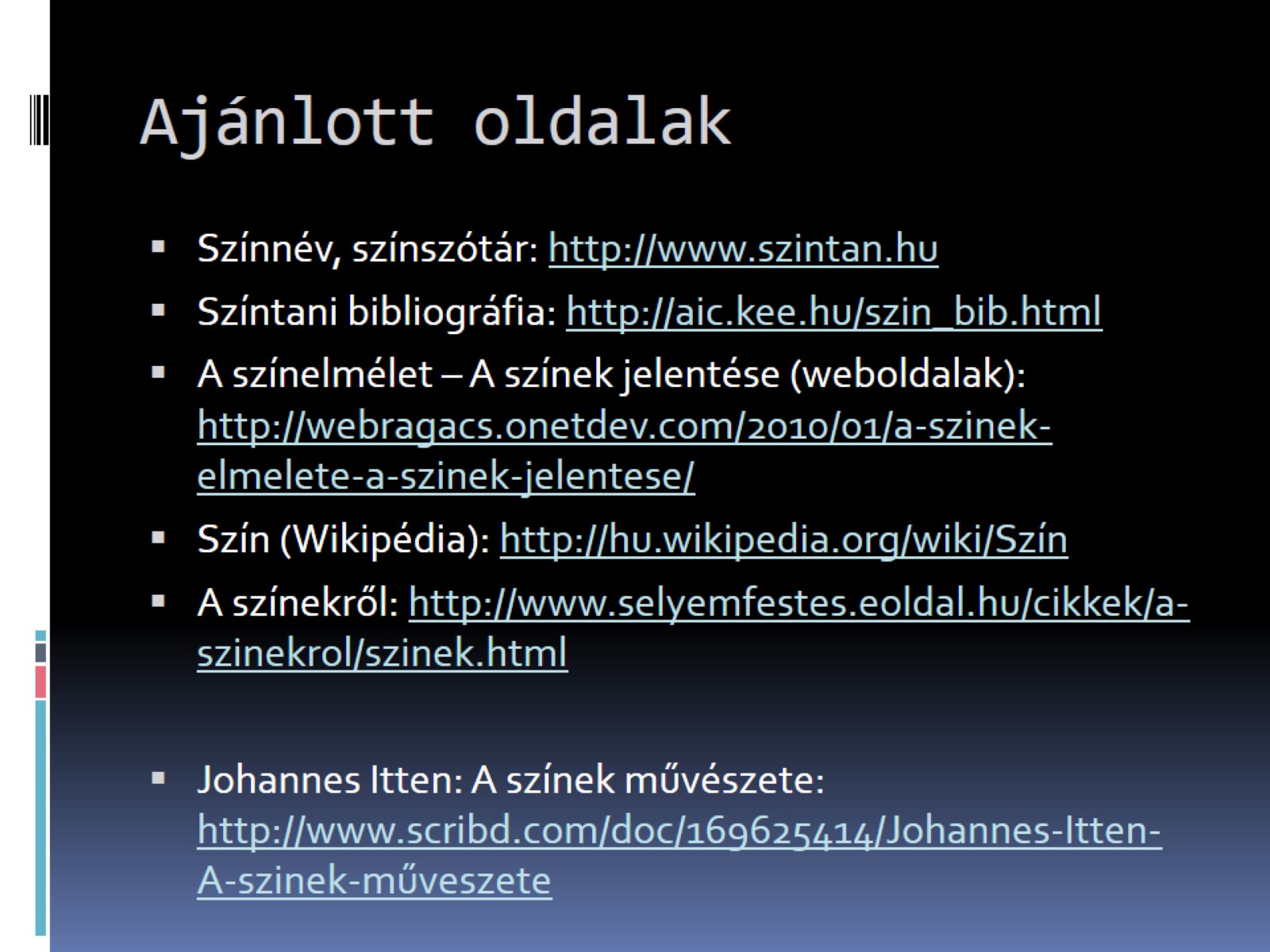 Ajánlott oldalak
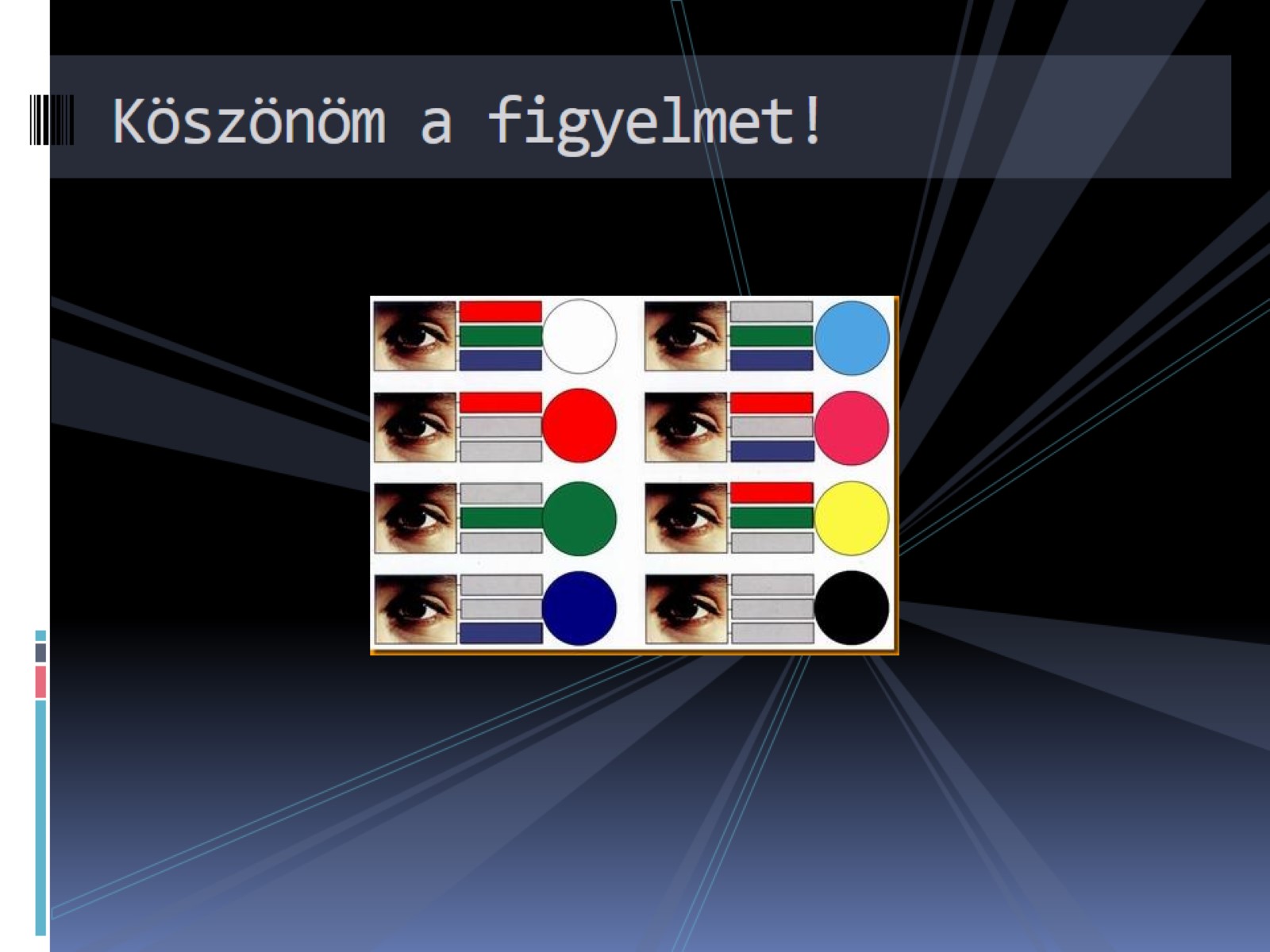 Köszönöm a figyelmet!